Organising a surprise party
present tense -er/-ir verbs (-o, -es, -e)
verbs like conocer (c>zc) 
direct object pronouns in one verb constructions
definite articles
Year 10 Term 1.1 Week 3 – Lesson 1
Louise Caruso / Amanda Izquierdo
Artwork: Mark Davies
Date updated 22/01/23
[Speaker Notes: All words from this lesson’s vocabulary are on the three AO GCSE wordlists, with the following exception(s):AQA: caber, mueble, luna, colocarEdexcel: aguantar, caber, salón, ¡Enhorabuena! mueble, volume, diseñar, ingeniero, luna, piedra, controlar, engañar, charlar, encender, colocar

Artwork by Mark Davies. All additional pictures selected are available under a Creative Commons license, no attribution required.
With thanks to Rachel Hawkes for her input on the lesson material and Jo Cairns for teacher feedback.

New grammar features:
word order of direct object pronouns in two verb constructions (e.g. quiere llamarlo)

Revisited grammar features:
object-first word order only
direct object 'lo', 'la', 'los', 'las'
present tense -er/-ir verbs in 1st, 2nd, 3rd person singular (-o, -es, -e)
direct object pronouns in one verb constructions (e.g. los llama)
modals querer, poder, deber, tener que, sé + infinitive
definite articles 'el' and 'la'
definite articles 'los' and 'las'
verbs like conocer (c>zc) (1st person singular)
adjective agreement
number agreement
position of adjectives in relation to the nouns they refer to: mostly after nouns
prenominal adjectives (e.g. primer, segundo)
position of adjectives and change of meaning (e.g. único)

Phonics: [z] and [co]
Word frequency (1 is the most frequent word in Spanish): 
New vocabulary: aguantar [1879]; arreglar¹ (to tidy) [1314]; caber [1187]; letra² (lyrics) [977]; montón [1736]; salón [1722]; sorpresa [1295]; alto² (loud volume) [231]; bajo² (as 'low') [452]; ¡Enhorabuena! [>5000] (10) / H Only: agradecer [1428]; esquina [1536]; mueble [2342]; el volumen [1568] (4)
Spaced repetition: diseñar [2010]; espacio [451]; ingeniero [1937]; luna [1240]; piedra [774]; faltar [524]; amor [283]; aire [401]; ese [35]; esa [35]; esos, esas [35](12) / H only: controlar [1169]; engañar [1981]; responsable [649]; mover [467] (5)
Thematic revisited vocabulary: ventana [725]; bajar [484]; música [340]; cumpleaños [3372]; celebrar [886]; mesa [525]; plato [1808]; comida [906]; gente [137]; alto [231]; jardín [1195]; familia [233]; familiar (relative) [1922]; organizar [1053]; ofrecer [351]; invitar [820]; llamar [122]; venir [118]; comer [347]; beber [1085]; charlar [2968]; bailar [1323]; bebida [2787]; cosa [69]; papá [365]; único [213]; puerta [274]; suelo [552]; arroz [2882]; ligero [1930]; gato [1728]; reloj [1684]; compra [1662]; temprano [1578]; encender [1431]; vecino [808]; colocar [801]; mamá [375] (39) Revisited function words: el [1]; la [1]; lo [18]; la [61]; los [18]; las [61]; querer [58]; poder [32]; deber [71]; tener que [n/a]; conocer [128]; para [16]; pedir [217] (13)

Source: Davies, M. & Davies, K. (2018). A frequency dictionary of Spanish: Core vocabulary for learners (2nd ed.). Routledge: London

The frequency rankings for words that occur in this PowerPoint which have been previously introduced in NCELP resources are given in the NCELP SOW and in the resources that first introduced and formally re-visited those words. 
For any other words that occur incidentally in this PowerPoint, frequency rankings will be provided in the notes field wherever possible.]
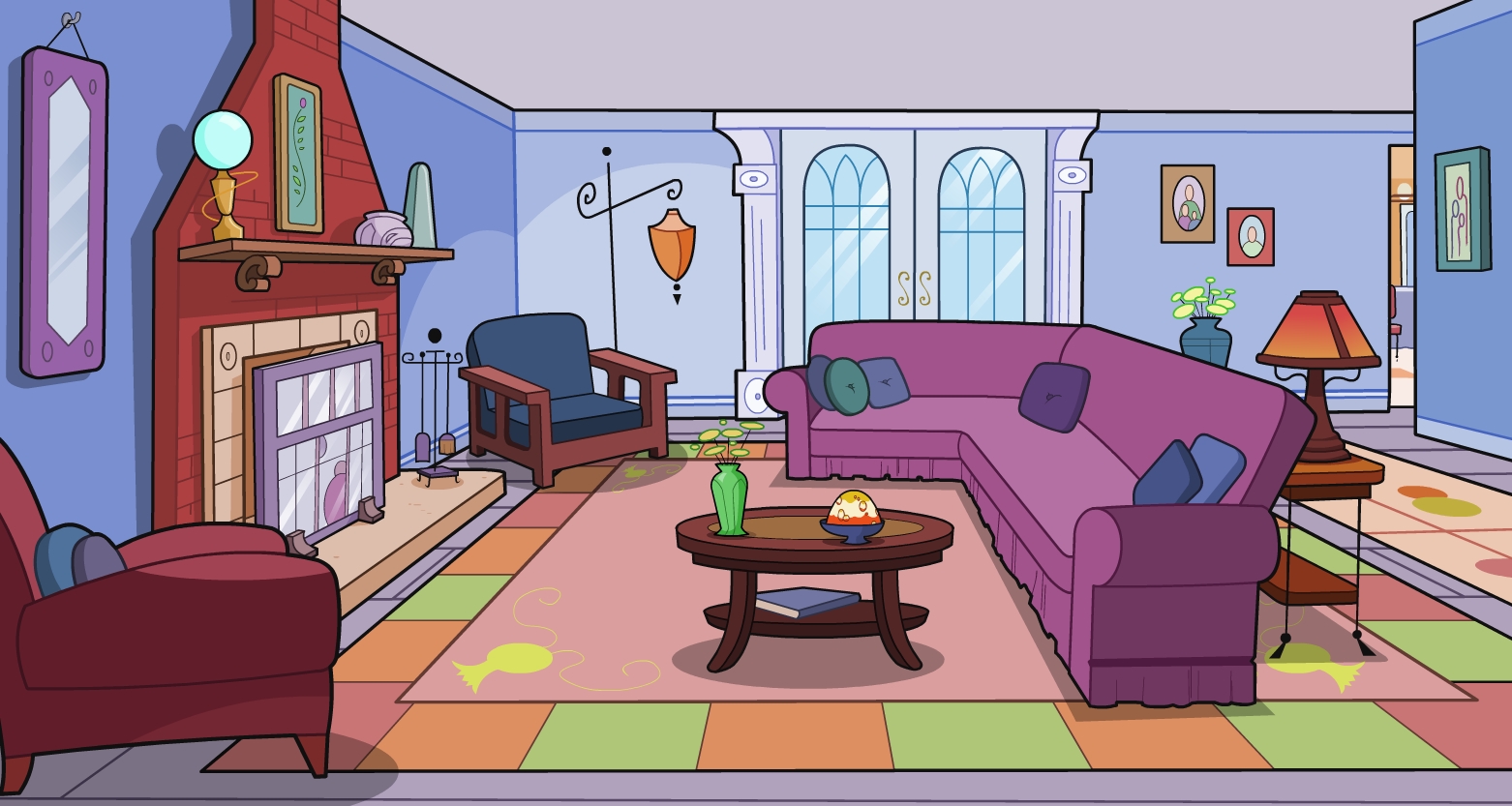 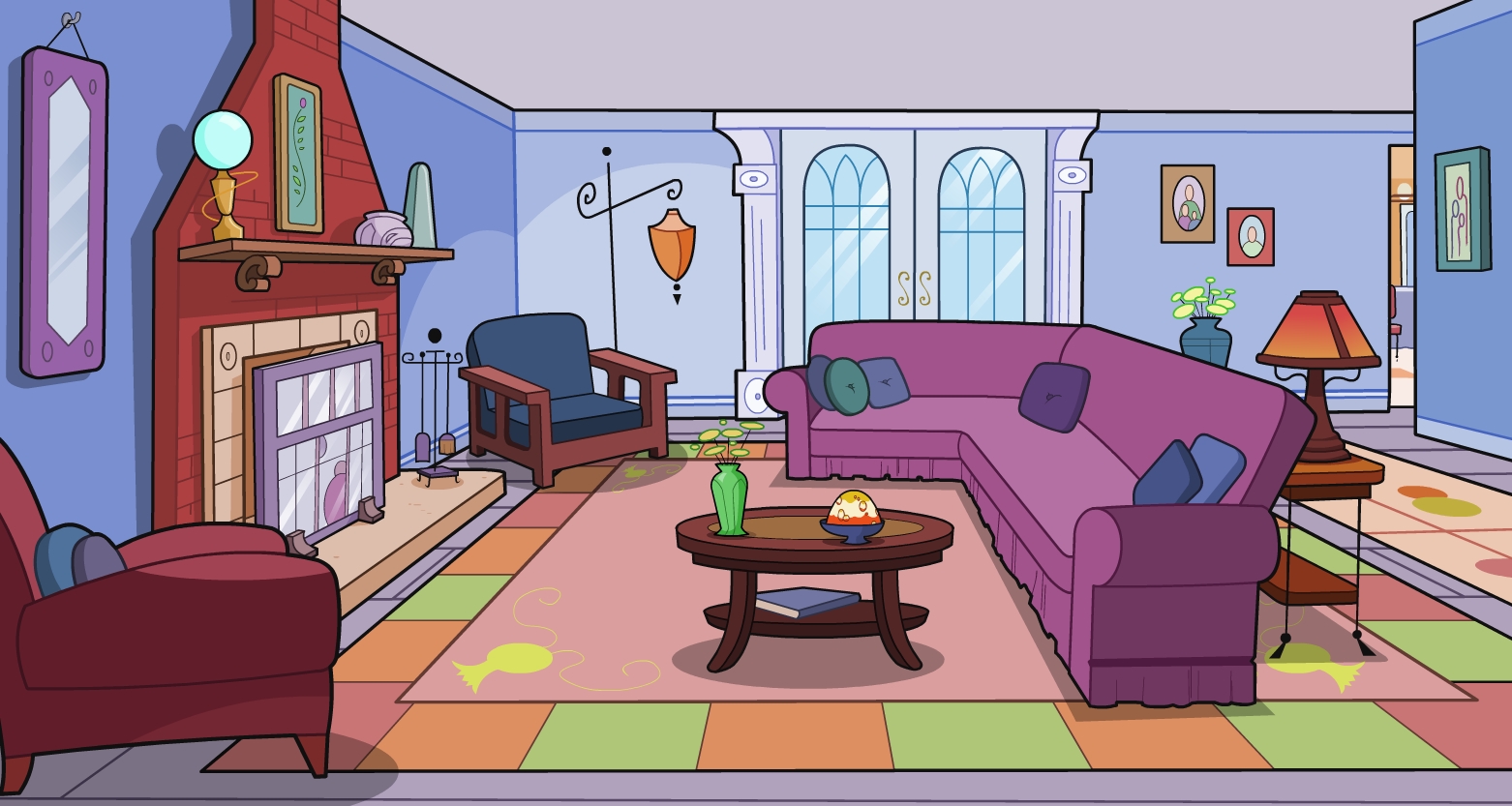 1. Lucía y Daniel están en el s_____ .
2. En la pared hay una foto de m______ y ____.
2. Encima del sofá hay un g_____.
3. Detrás de la p______ puedo ver el j_____.
4. Daniel enciende la m______.
5. En la mesa hay un vaso con una b________.
1
¿Qué ves en la imagen?  
Completa las frases de Lucía.
Vocabulario
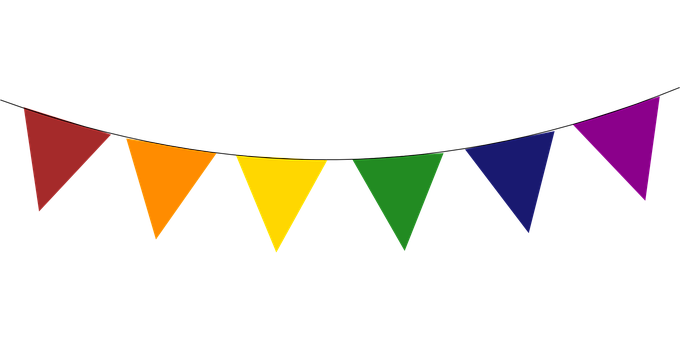 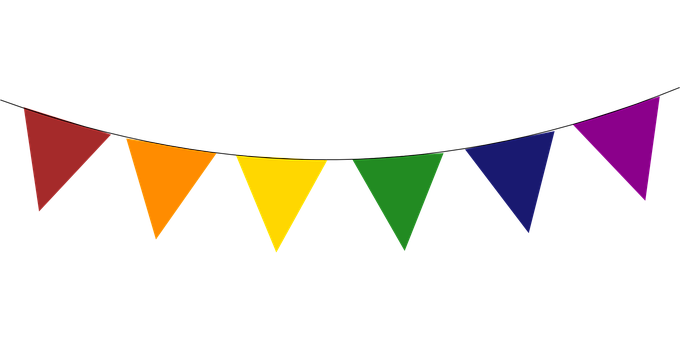 salón
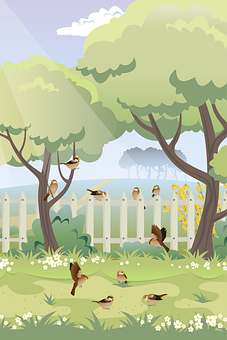 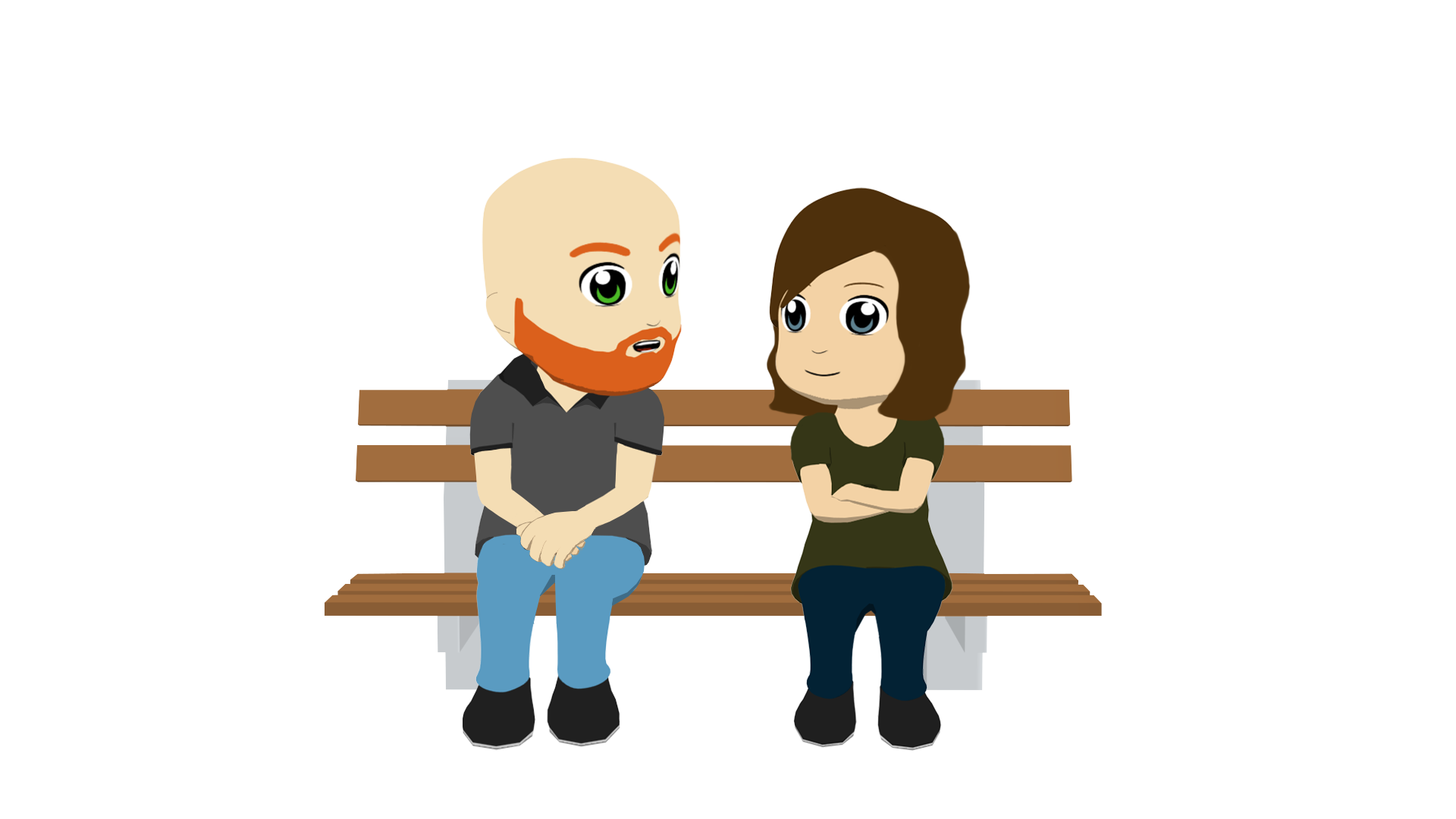 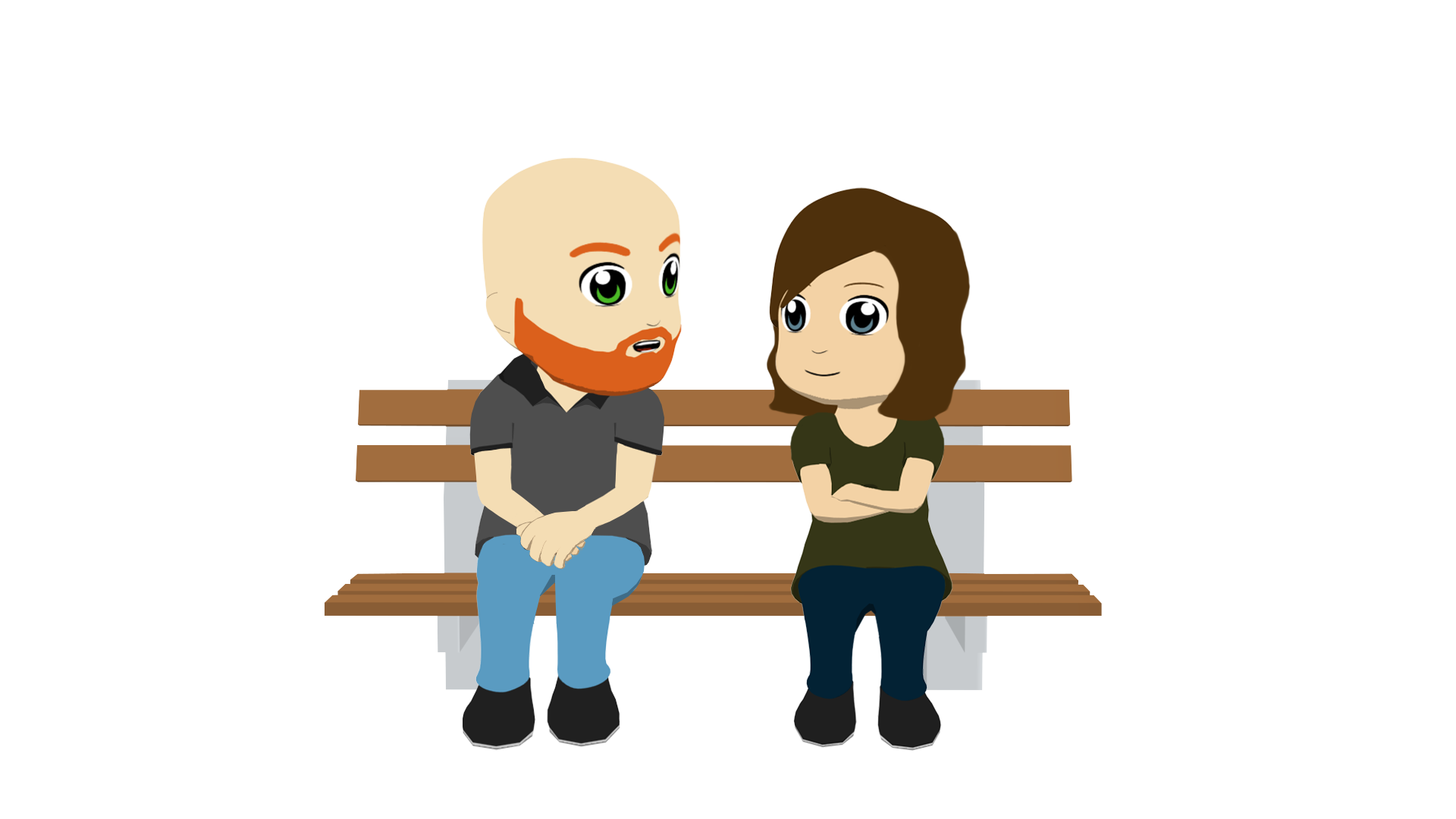 papá
mamá
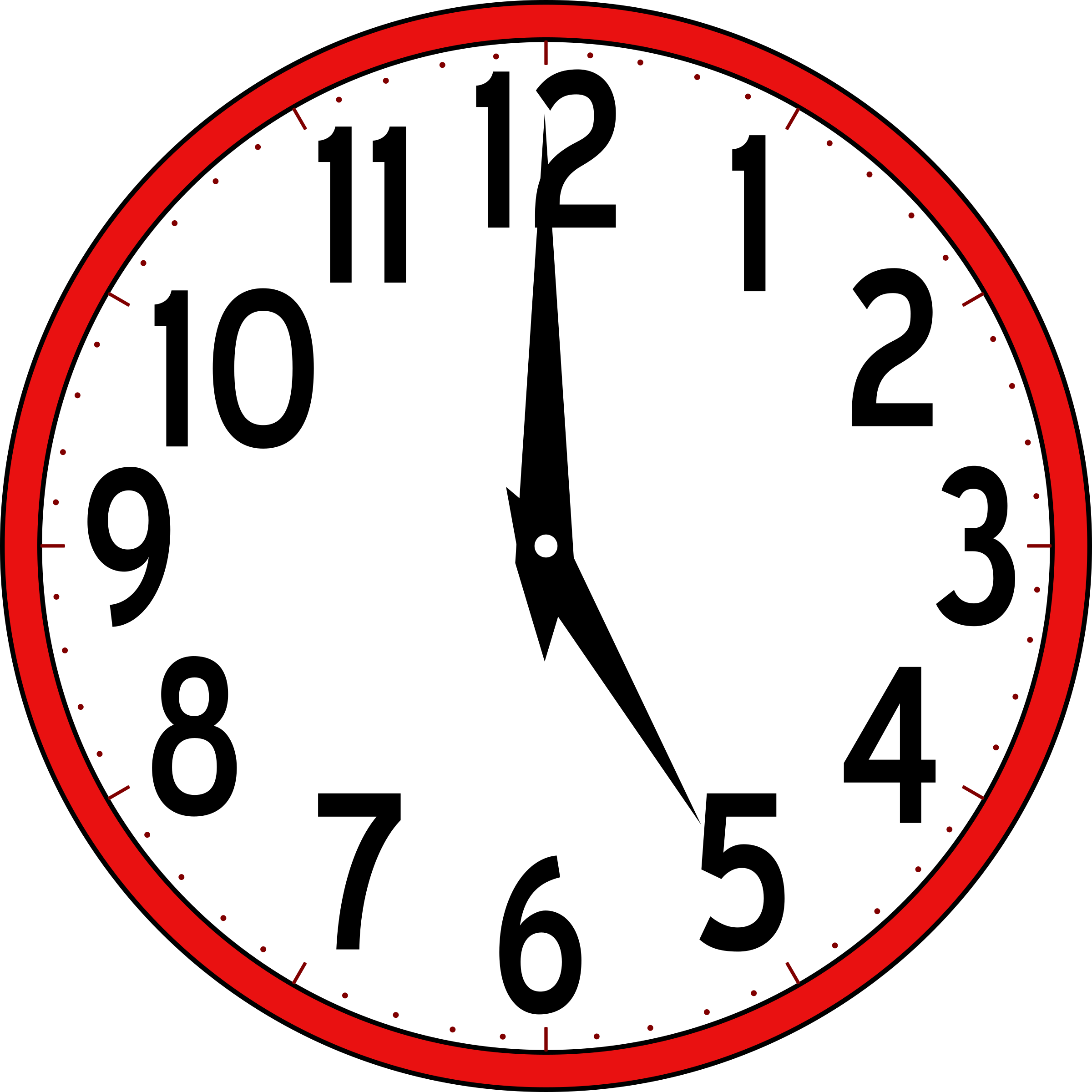 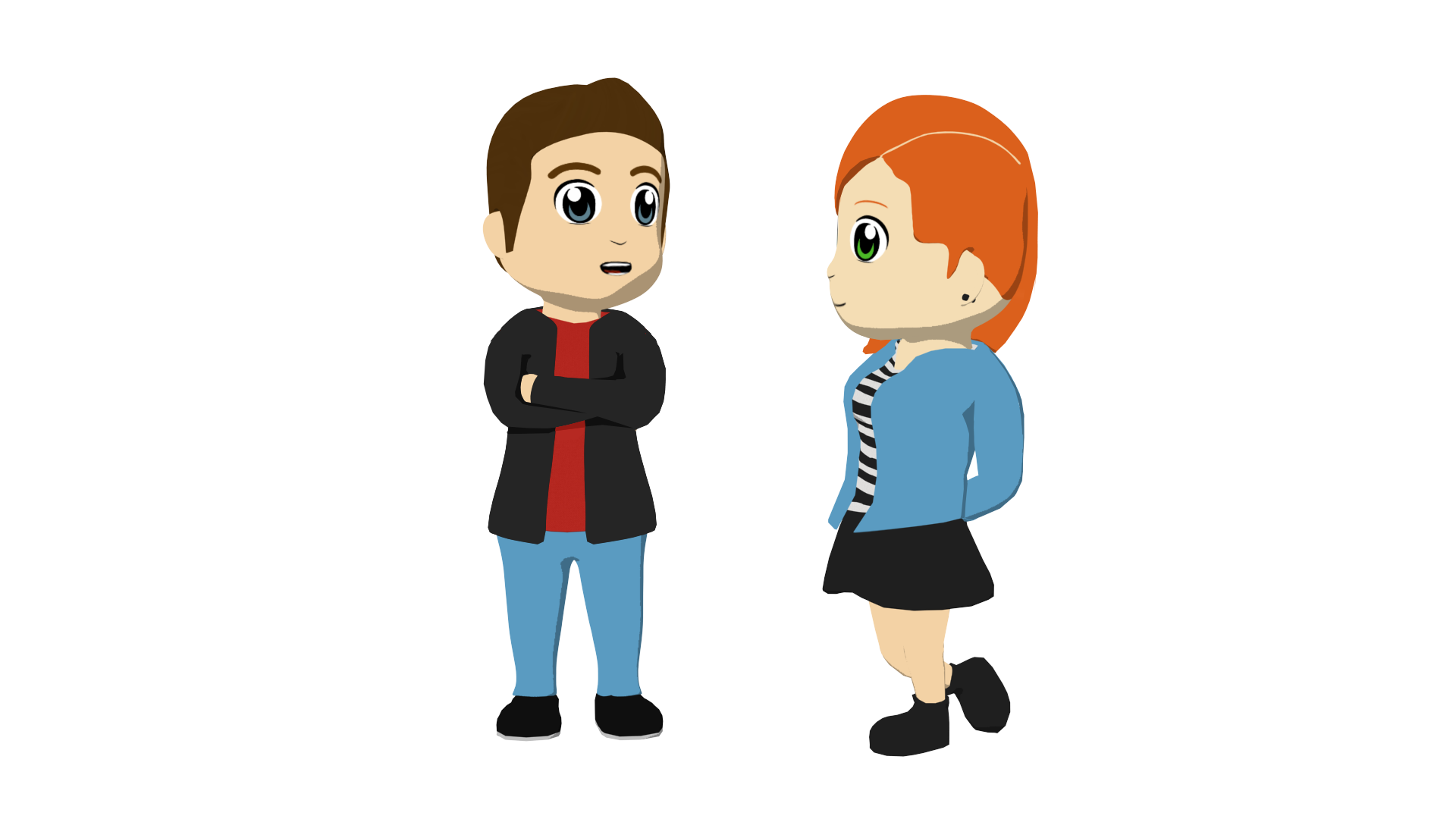 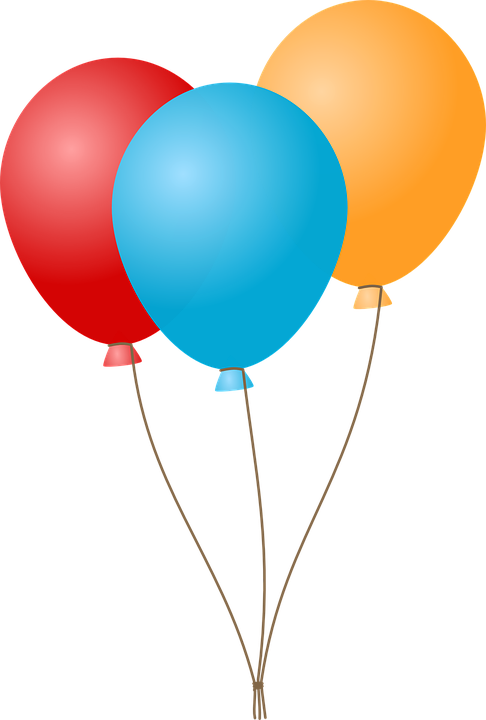 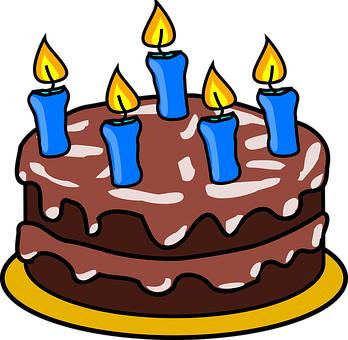 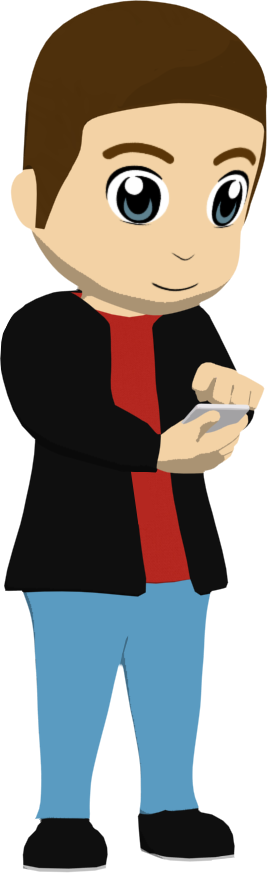 gato
puerta
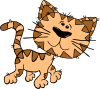 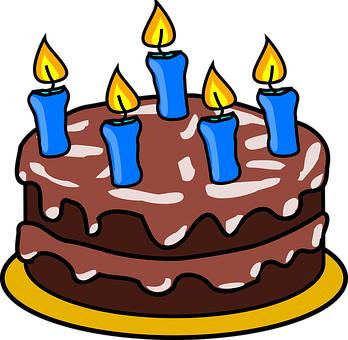 jardín
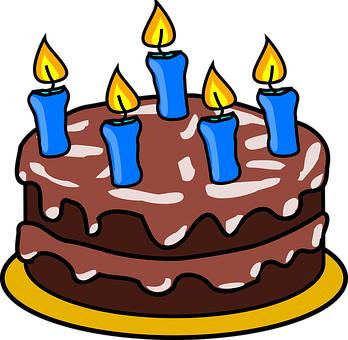 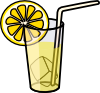 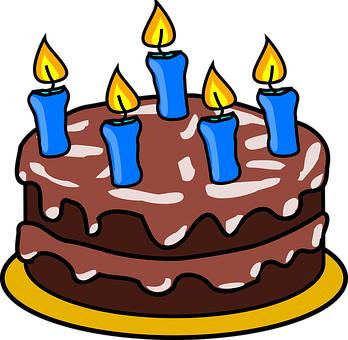 fiesta
música
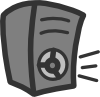 bebida
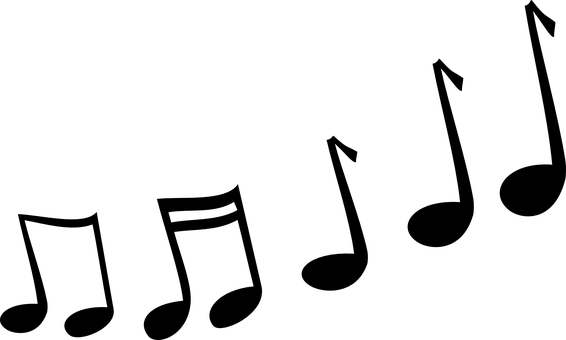 [Speaker Notes: [1/2]
Timing: 8 minutes

Aim: 
revise this week’s revisited vocabulary sets.
provide students with example phrases for the last activity in lesson 3.

Procedure:
Students have to complete each phrase with words from the vocabulary list for this week.
Click to reveal the responses.
Students can be asked to name anything else in the room in Spanish.]
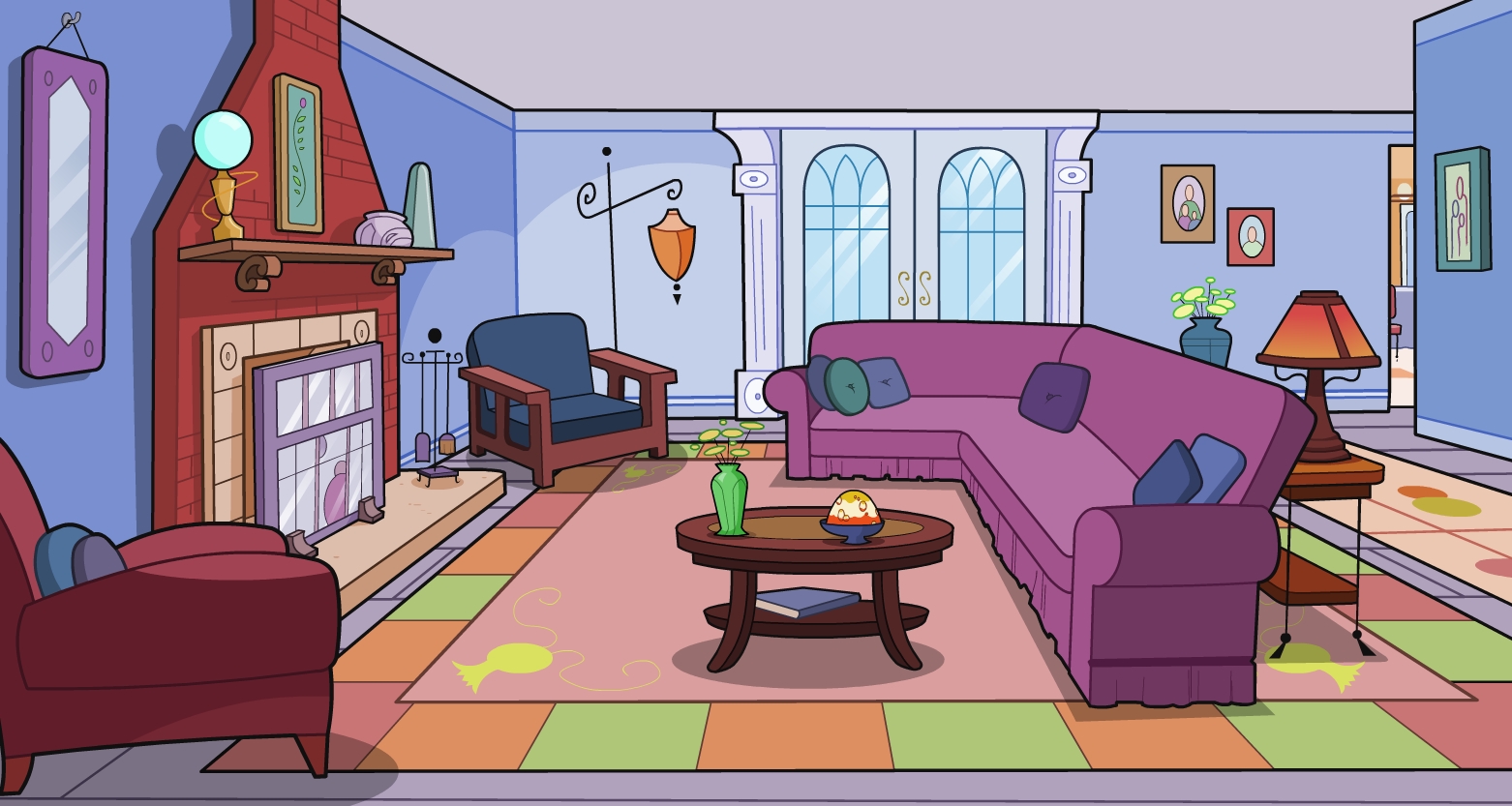 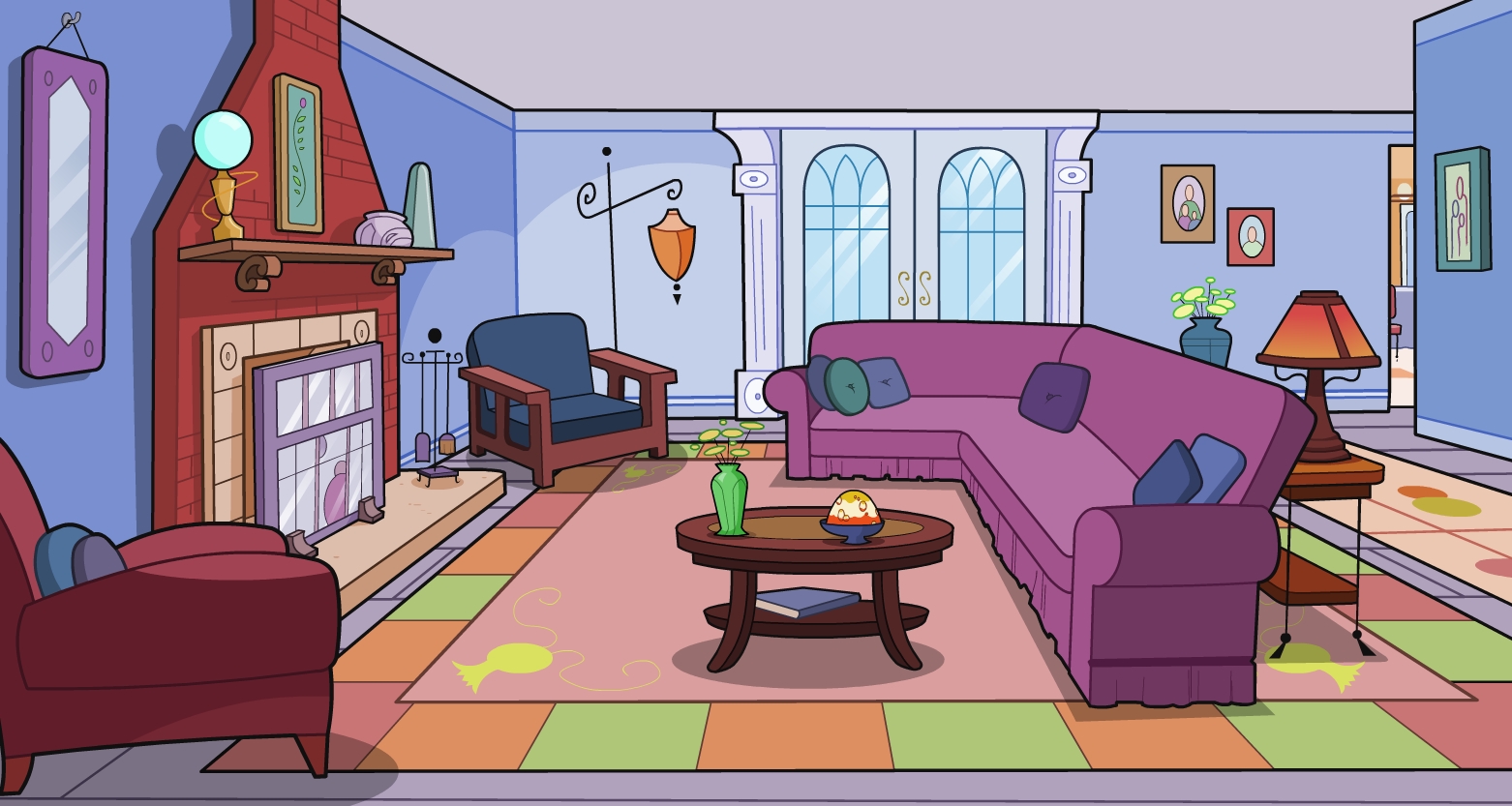 2
6. ¡Son las cinco! Sé la hora porque hay un r____.
7. Lucía lleva una f_____ negra.
8. Hay un libro en el s______.
9. En este momento organiza una fiesta de c__________.
10. Encima de la m_____ hay un p_____ amarillo con una *tarta muy a____.
¿Qué ves en la imagen?  
Completa las frases de Lucía
Vocabulario
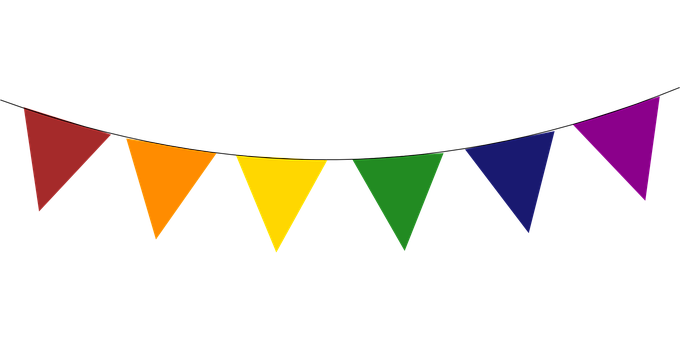 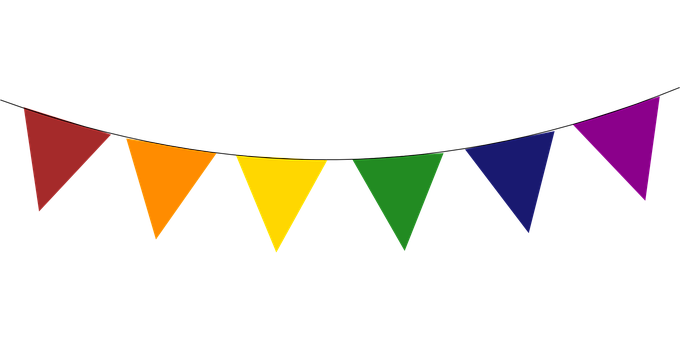 reloj.
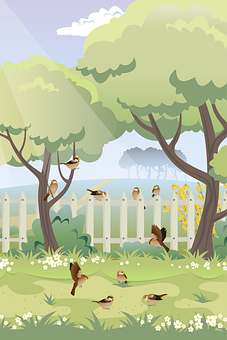 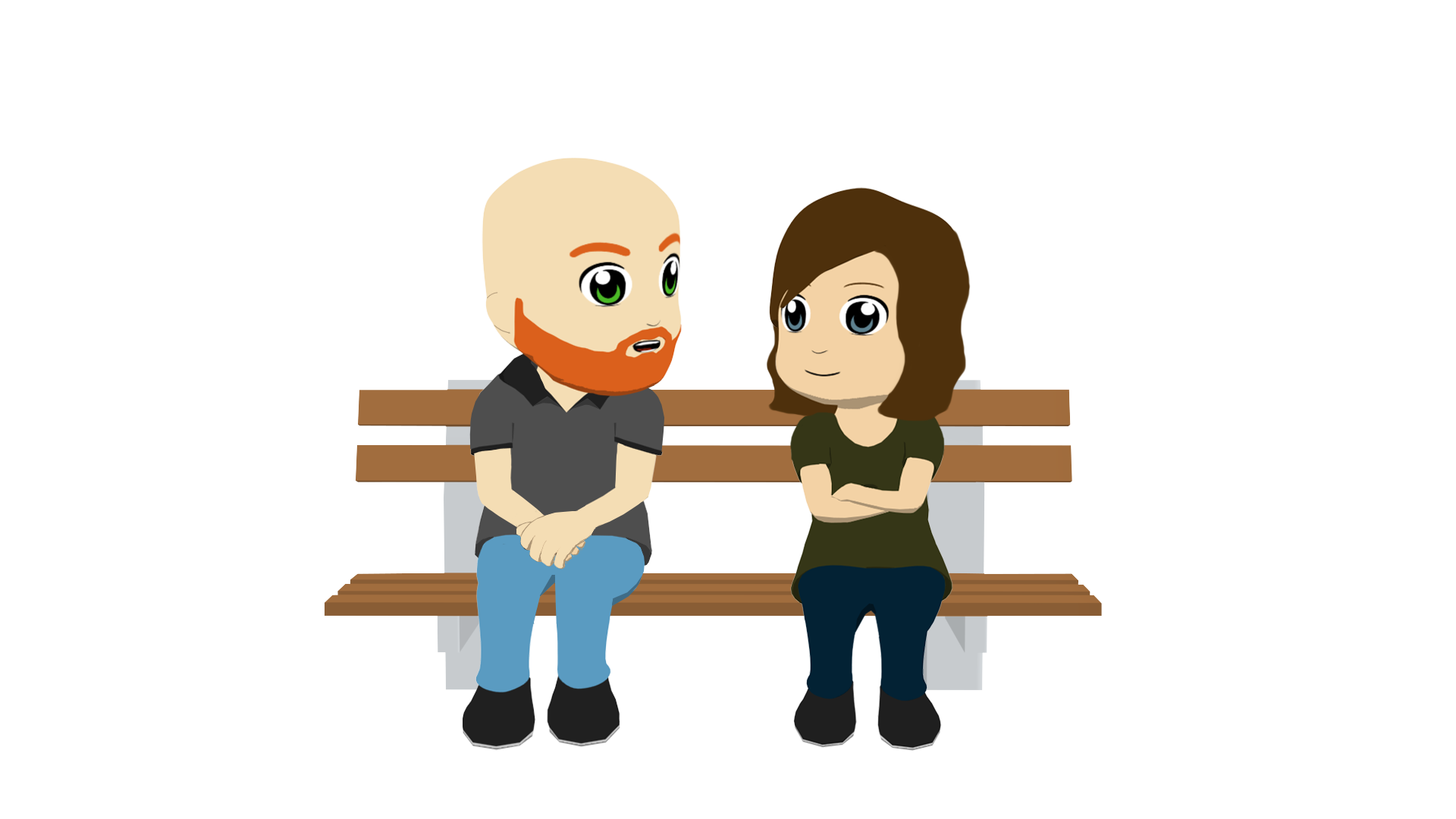 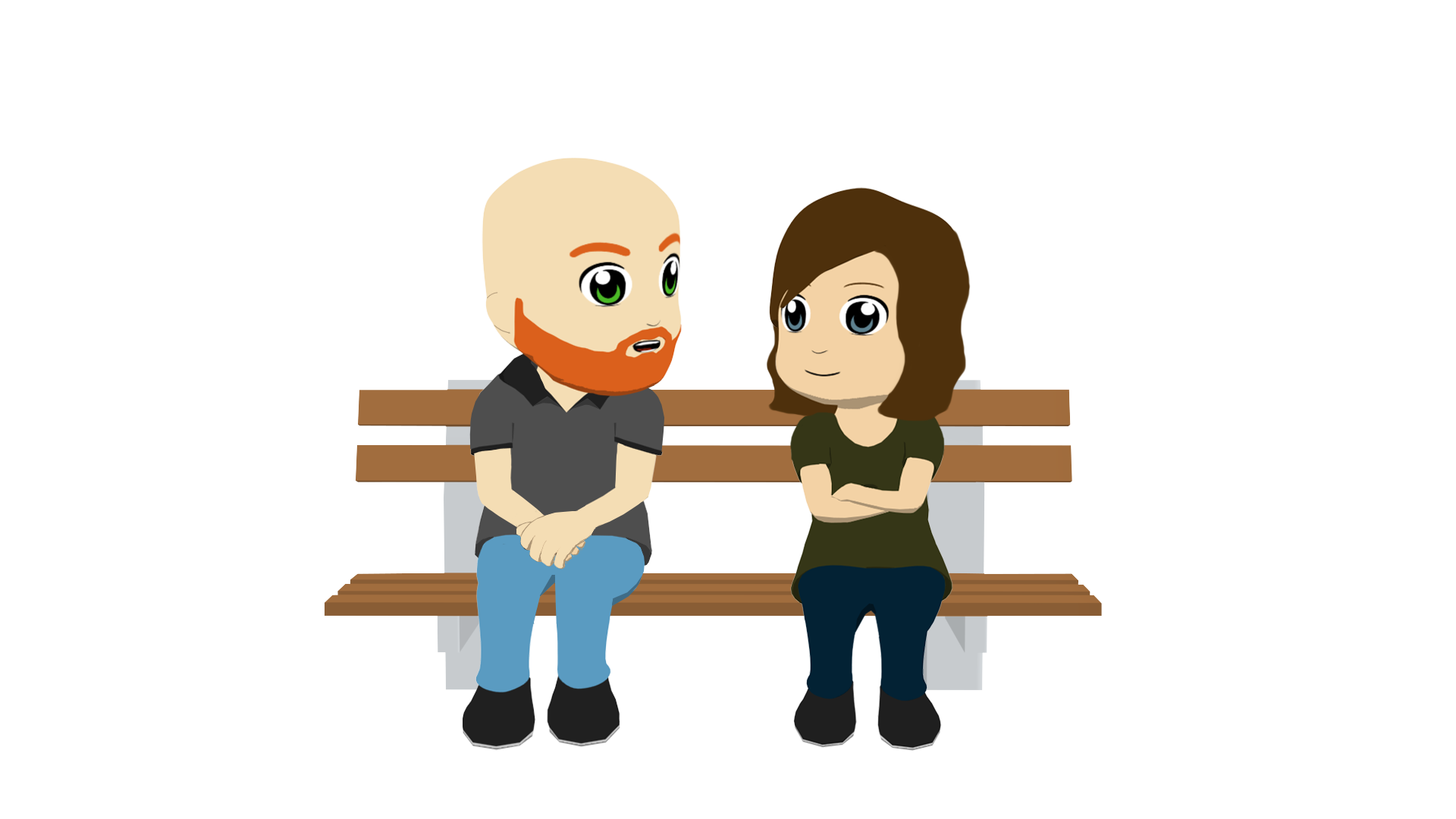 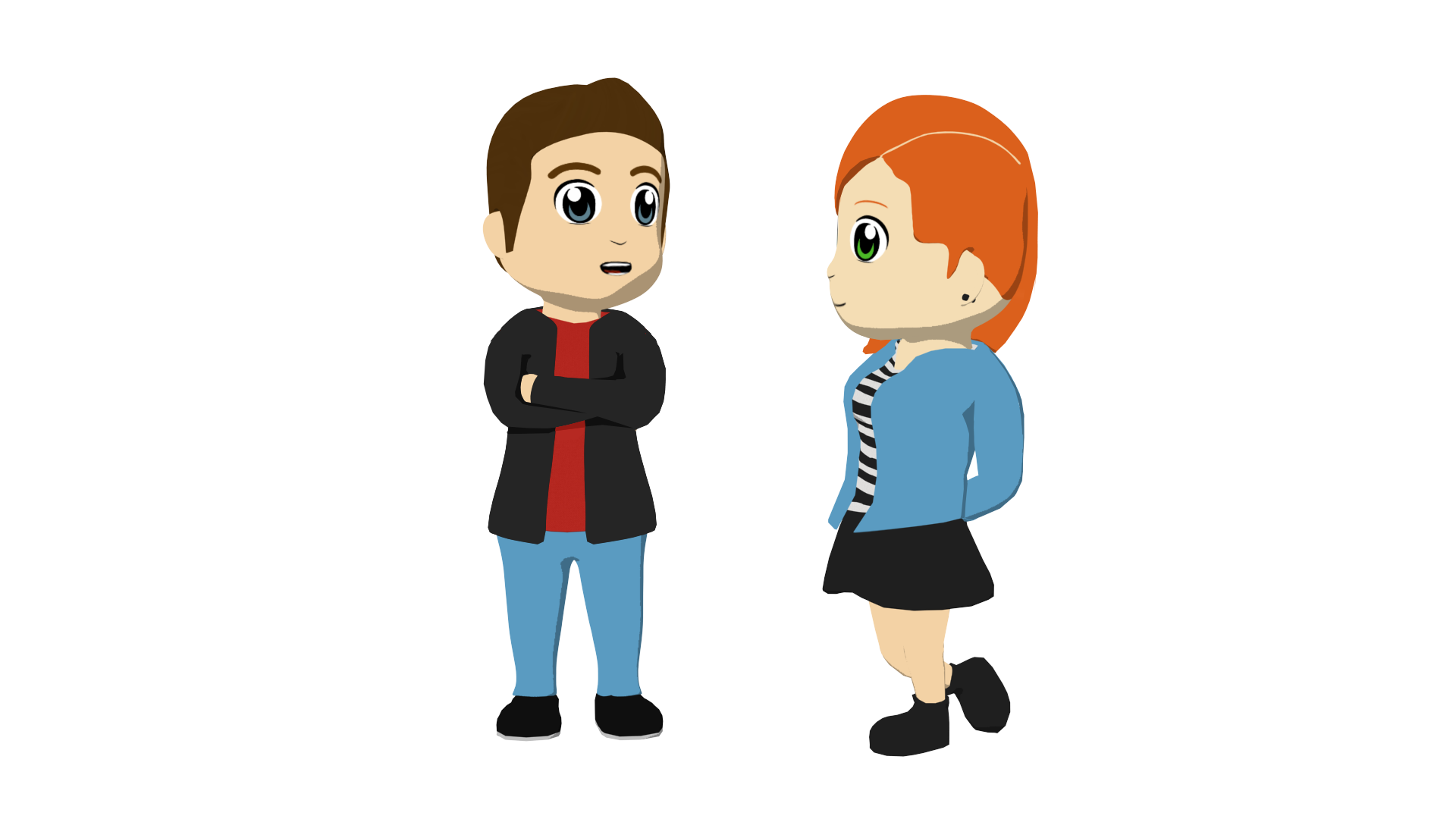 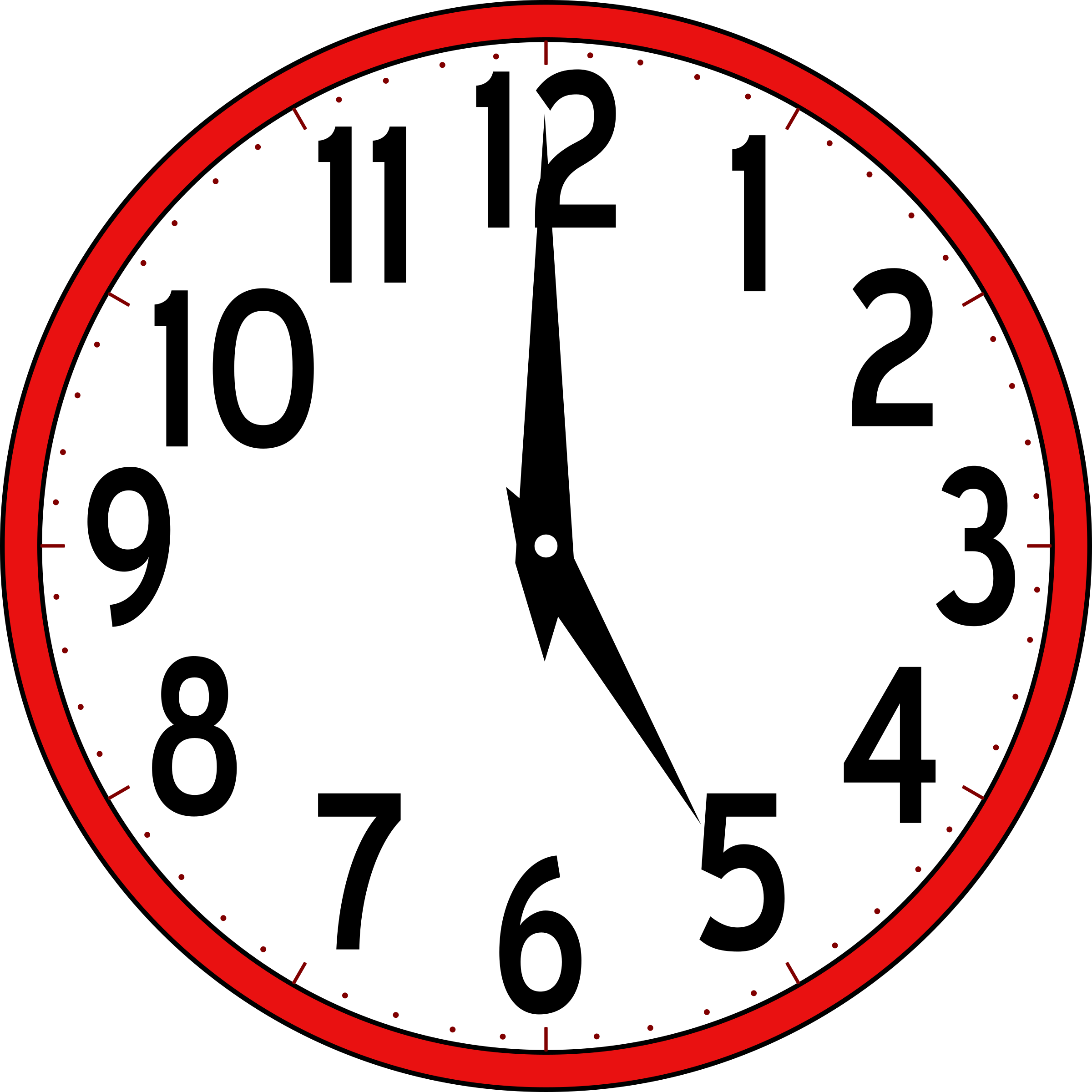 falda
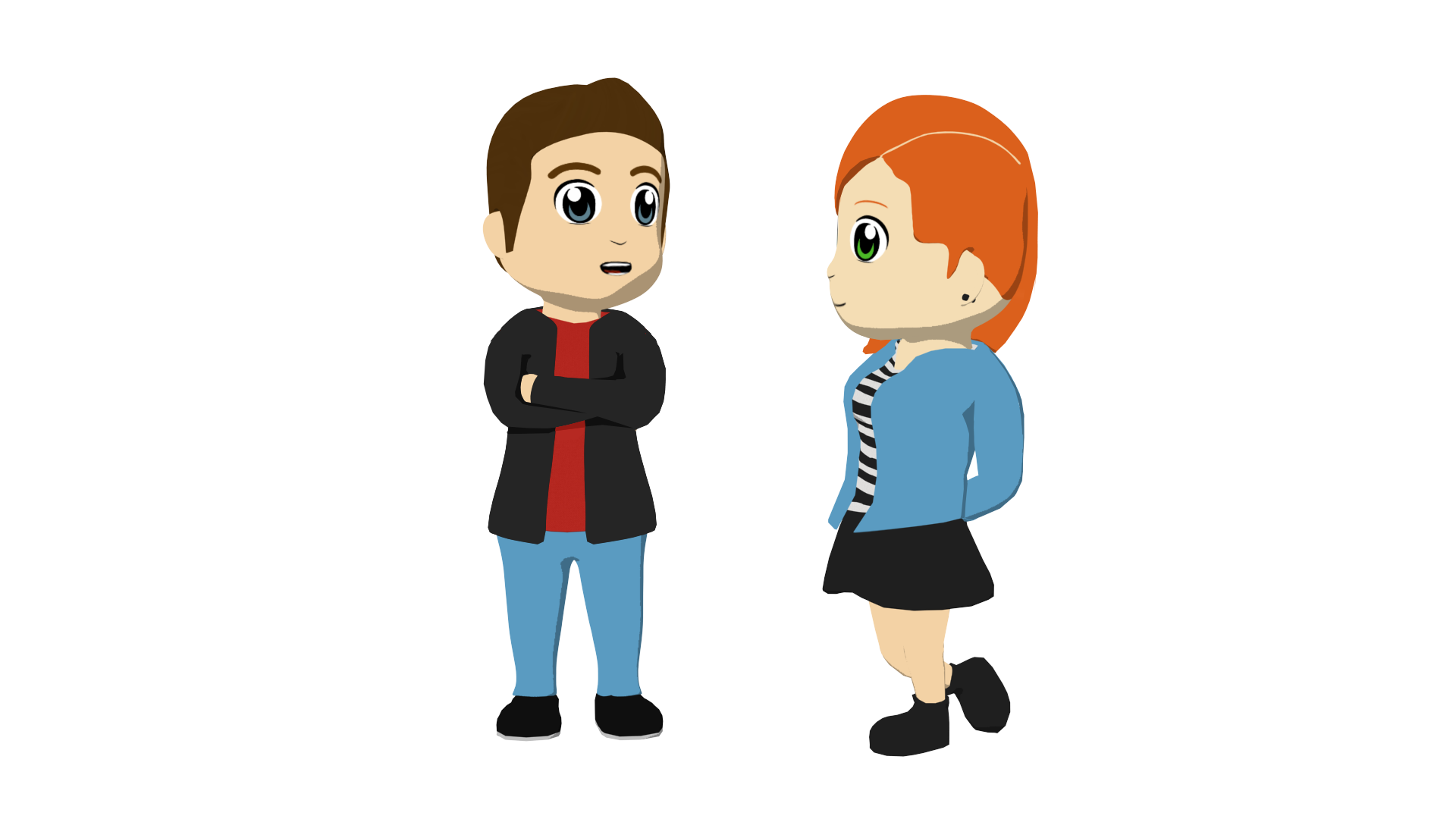 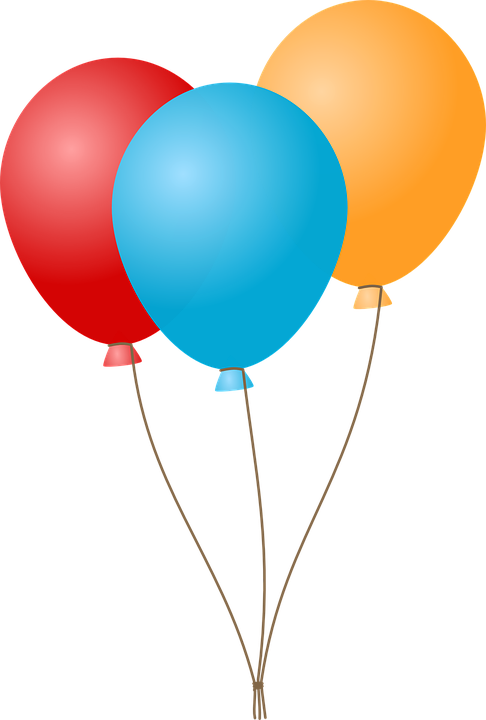 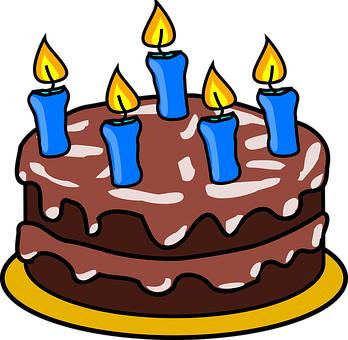 suelo
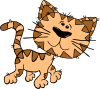 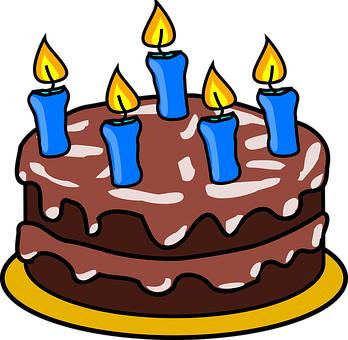 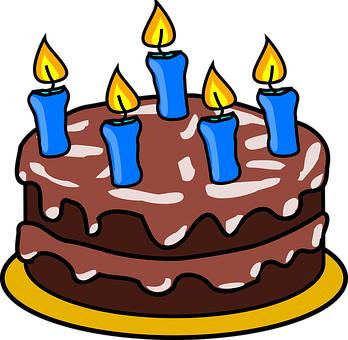 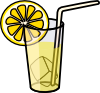 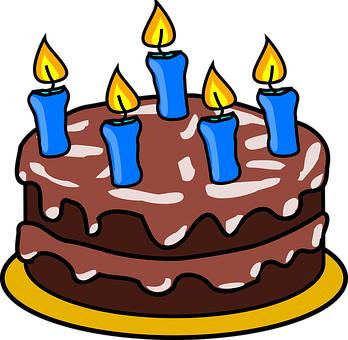 cumpleaños
fiesta
mesa
plato
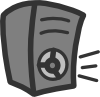 alta.
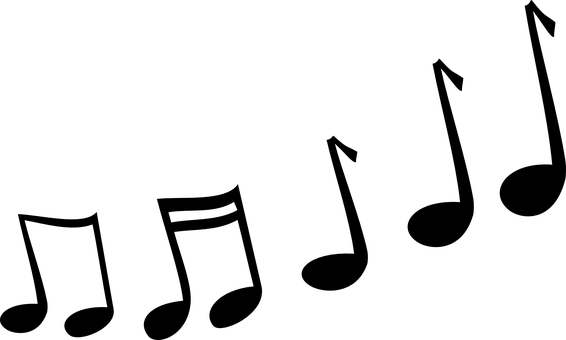 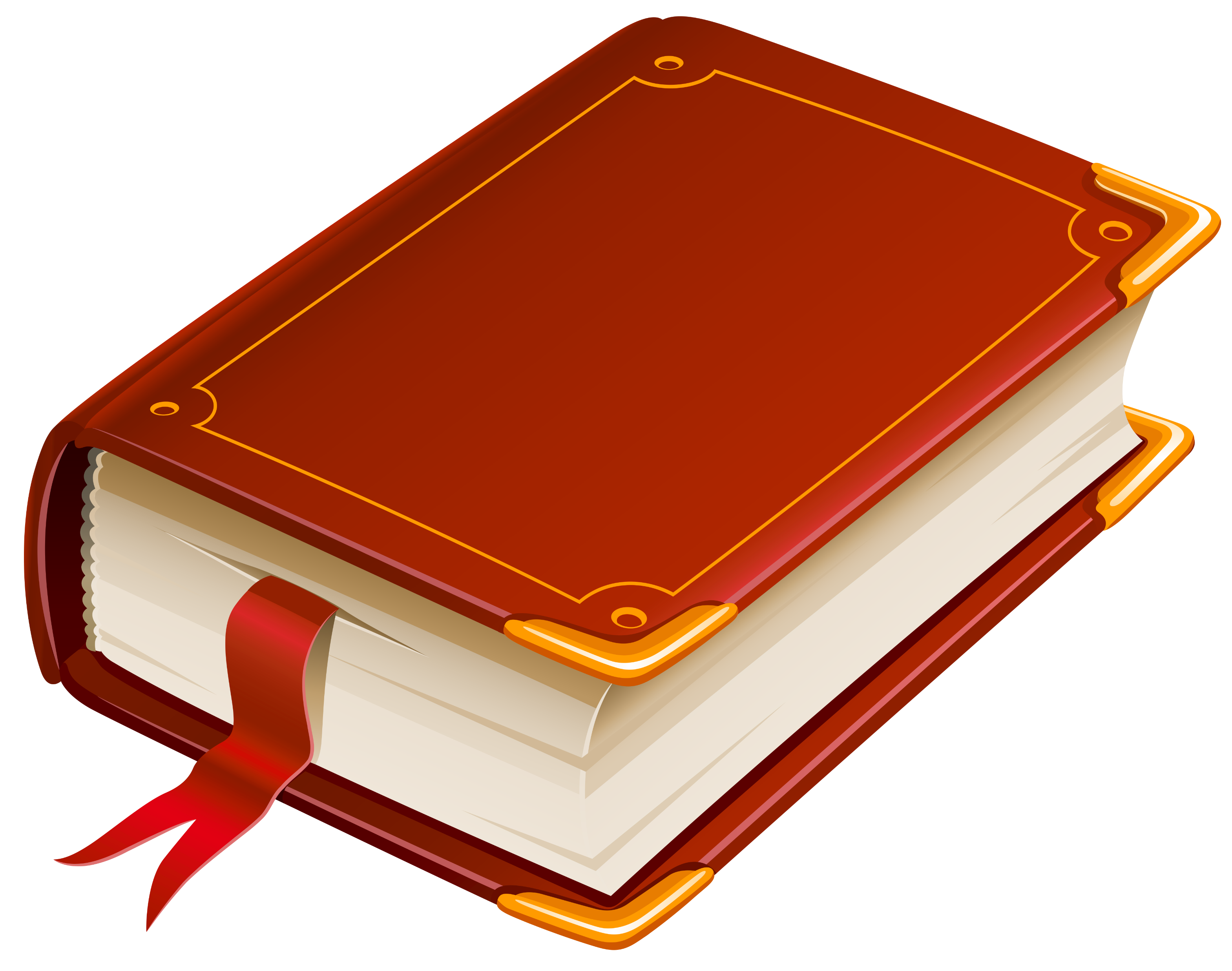 *tarta = cake
[Speaker Notes: [2/2]

Frequency of unknown vocabulary:
tarta [>5000]]
Talking about actions in the presentVerb endings in singular for –er/-ir verbs
gramática
Remember that to form the present tense of verbs ending with -er, we take the following steps.
Add endings
Infinitive
Remove -er
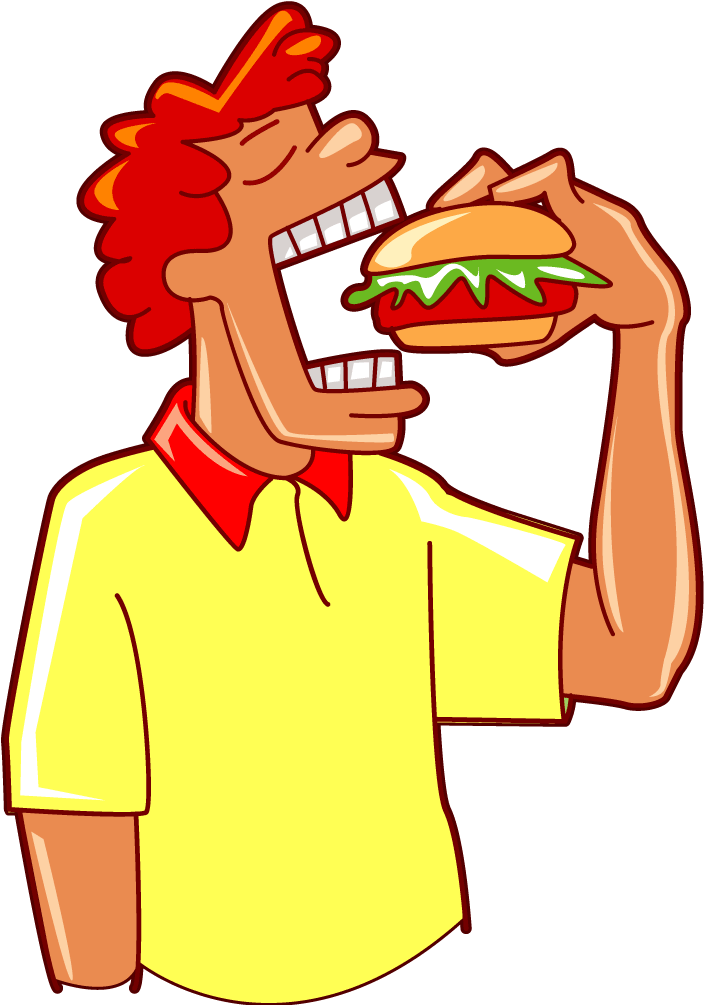 como
comes
come
comer 
[to fit]
com-
yo: -o
tú: -es
él/ella: -e
Present tense verbs in Spanish can refer to what normally happens, what’s happing now and sometimes future plans.
As well as changing the ending, encender has a e>ie spelling change in the 1st, 2nd,3rd person singular and 3rd person plural e.g.
yo enciendo 
Tu enciendes
Él/ella enciende
Ellos/ellas encienden
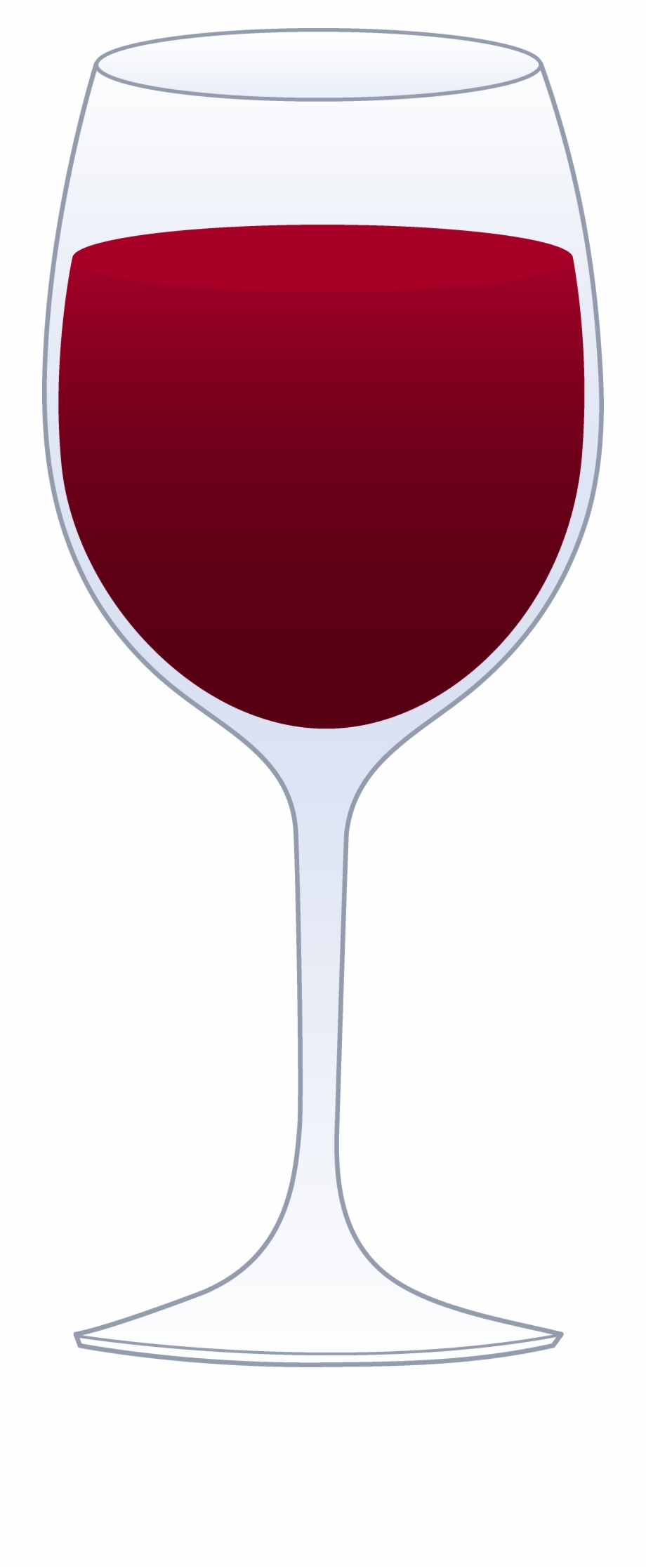 Papá bebe una copa de vino.
Dad is drinking a glass of wine.
¿Ofreces una bebida a mamá?
Are you offering a glass to mum?
Si hay una fiesta, enciendo las luces del jardín.
If there’s a party, I switch on the garden lights.
[Speaker Notes: Timing: 2 minutes

Aim: To revise the formation of -ER verbs in the present tense.

Procedure:
Click to reveal the information.
Elicit English translations from students
Click to reveal answers.]
Irregular verbs in the present-zco for verbs ending in –er/-ir
gramática
There are some verbs that end in –cer or –cir that have a spelling change in the 1st person singular.  Conocer and conducir are two of these verbs.
To say ‘I know’ in Spanish, we say: conozco.
To say ‘I drive’ in Spanish we say: conduzco.
A ‘z’ is added before the ‘co’ to keep the soft ‘c’ sound in verbs ending in ‘-cer’ or ‘-cir’.
I thank everyone for coming to the party:
Agradezco
___________ a todos por venir a la fiesta.
(agradecer = to thank (H))
Reconozco
I recognise that neighbour (f):
___________ a esa vecina.
(reconocer = to recognise)
[Speaker Notes: Timing: 2 minutes

Aim: To revise the cer>zco spelling change for the 1st person singular present tense

Procedure:
Click to reveal the information.
Elicit English translations from students
Click to reveal answers.]
El cumpleaños de Lucía
leer
Es el cumpleaños de Lucía y sus padres organizan una fiesta. Ana habla con Diego sobre las cosas que hacen normalmente en los cumpleaños.
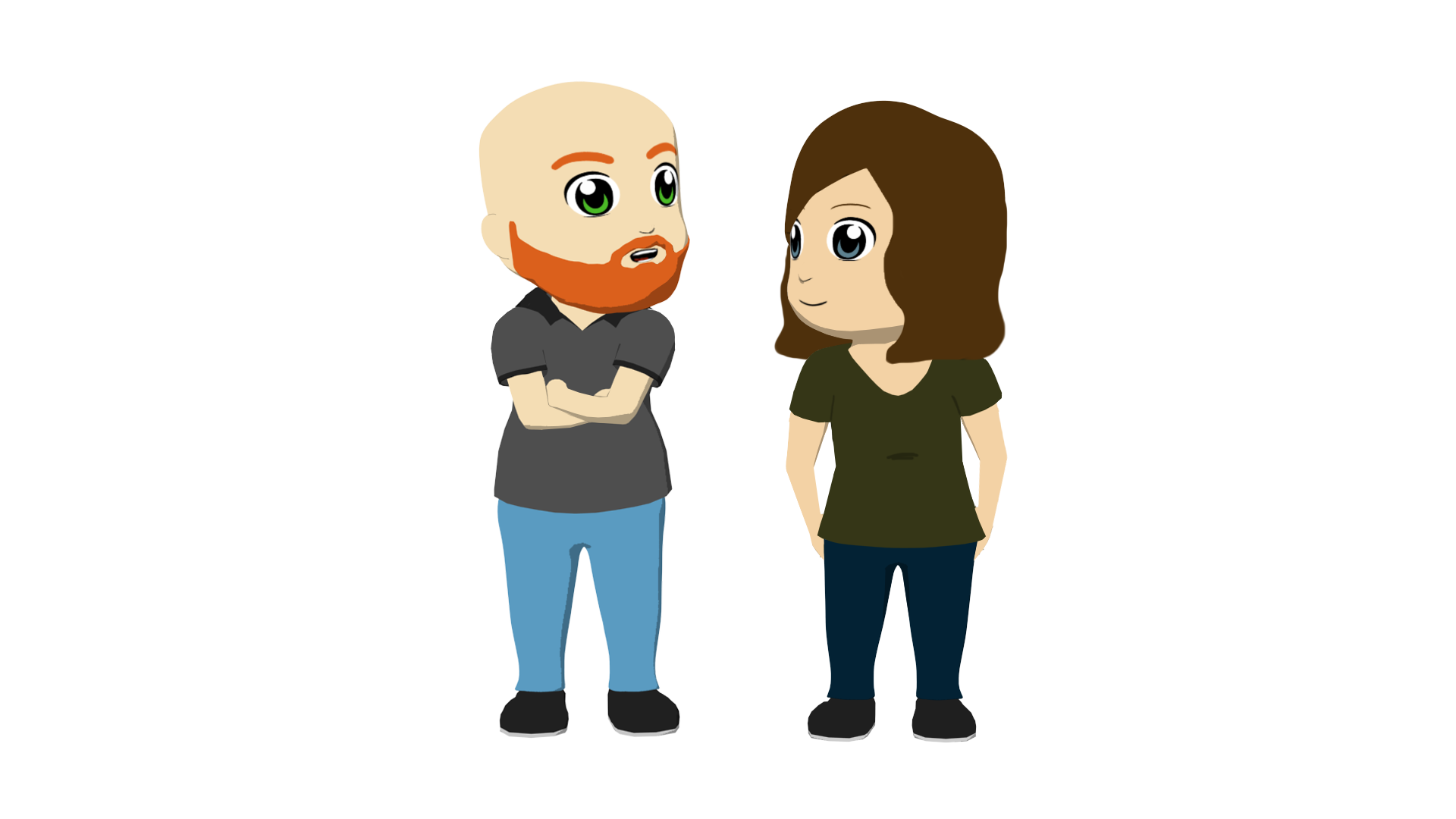 Bebo unas copas de vino.
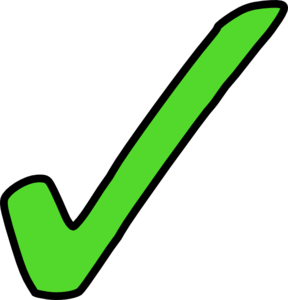 Enciendo la música en el salón.
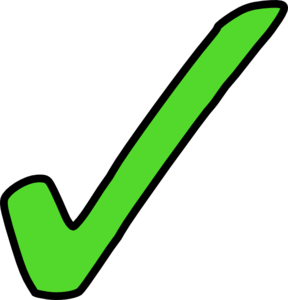 Come demasiado dulces.
Ana
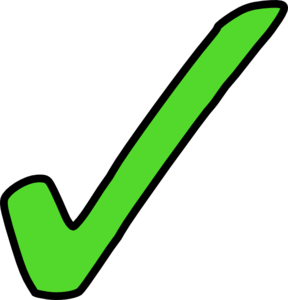 Escondes regalos por la casa.
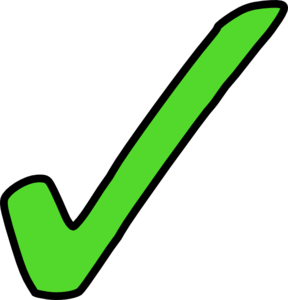 Viene a visitar a Lucía.
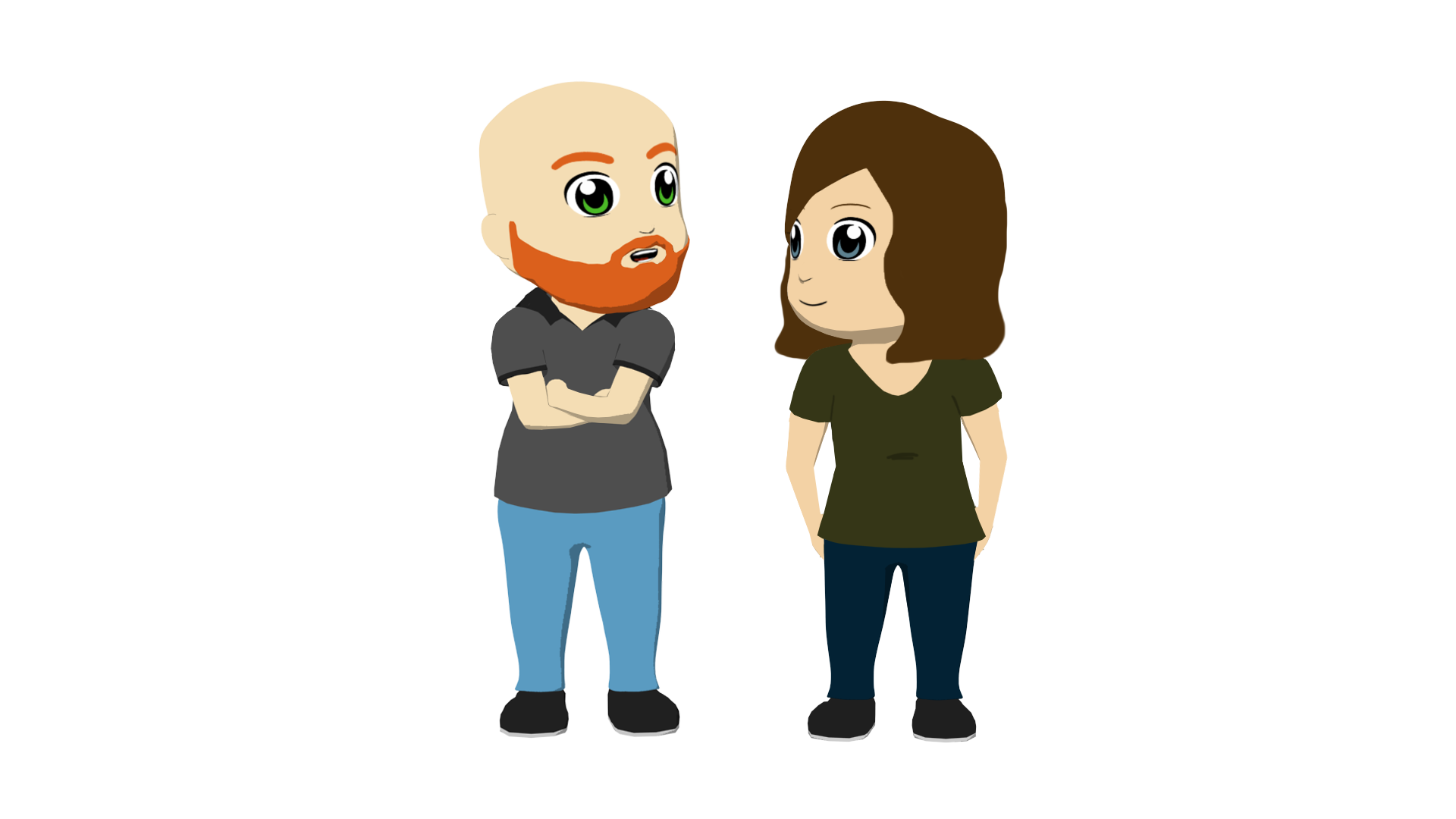 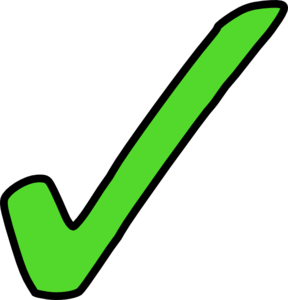 Ofreces platos de comida al vecino.
Reconozco a sus amigos.
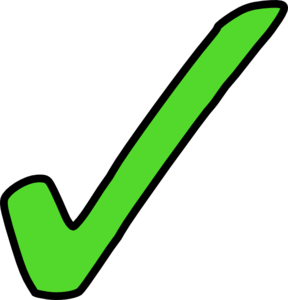 Diego
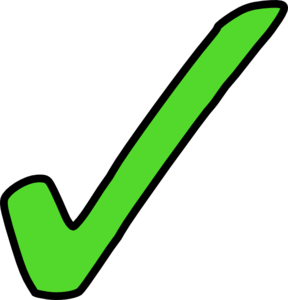 [Speaker Notes: Timing: 6 minutes

Aim: to recognise 1st, 2nd and 3rd present tense –er/-ir verb endings and associate them with the correct subject; to recognise ‘-zco’ as the 1st person present tense verb ending for verbs ending in -cer

Procedure:
Read Ana’s speech bubbles.
Note who the action is referring to in each one.
Read the phrases in English and tick either the true (V) or false (F) column according to whether the subject of the verb is correct or not.
Click to reveal responses,]
Saying who or what receives the actionUsing the pronouns ‘lo’ and ‘la’ in one verb constructions
gramática
Use ‘lo’ to mean ‘him’ or ’it’ (for masculine objects) and ‘la’ to mean ‘her’ or ’it’ (for feminine objects). Remember that Spanish object pronouns go before the verb.
Arreglo el salón. 
I tidy up the living room.
Lo arreglo. 
I tidy it up.
S/he promises a surprise.
Promete una sorpresa. 
La promete. 
S/he promises it.
[Speaker Notes: Timing: 2 minutes

Aim: to revisit the use of singular object pronouns.

Procedure:
1. Go through the explanation with the students.
2. Elicit the English for the Spanish examples.]
Ana y Daniel hablan en la fiesta.  Escucha las frases.  ¿Cuál es el objeto directo en cada frase? ¿quién hace la acción?
Durante la fiesta
leer
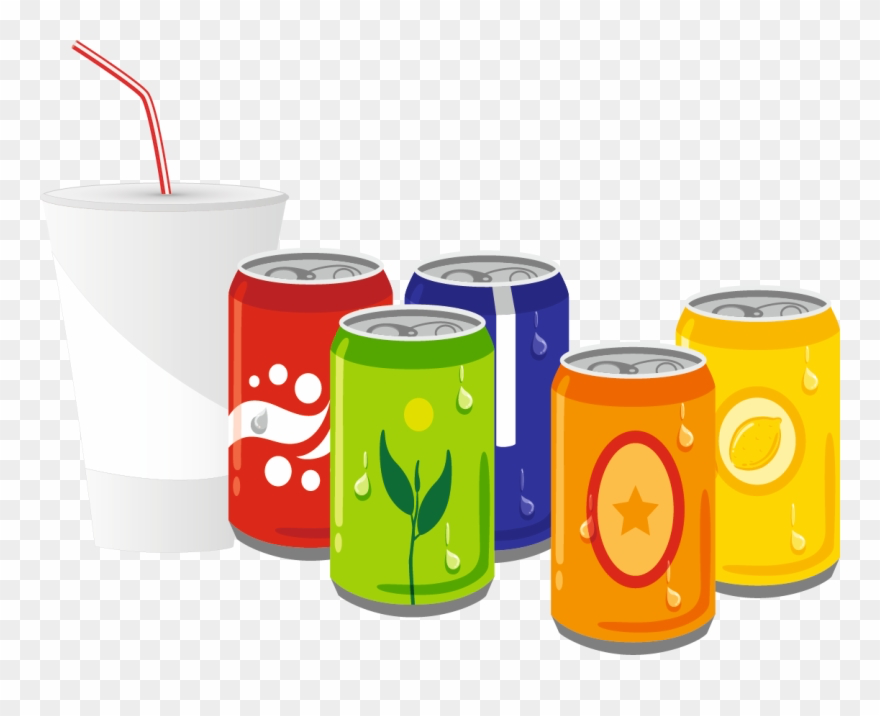 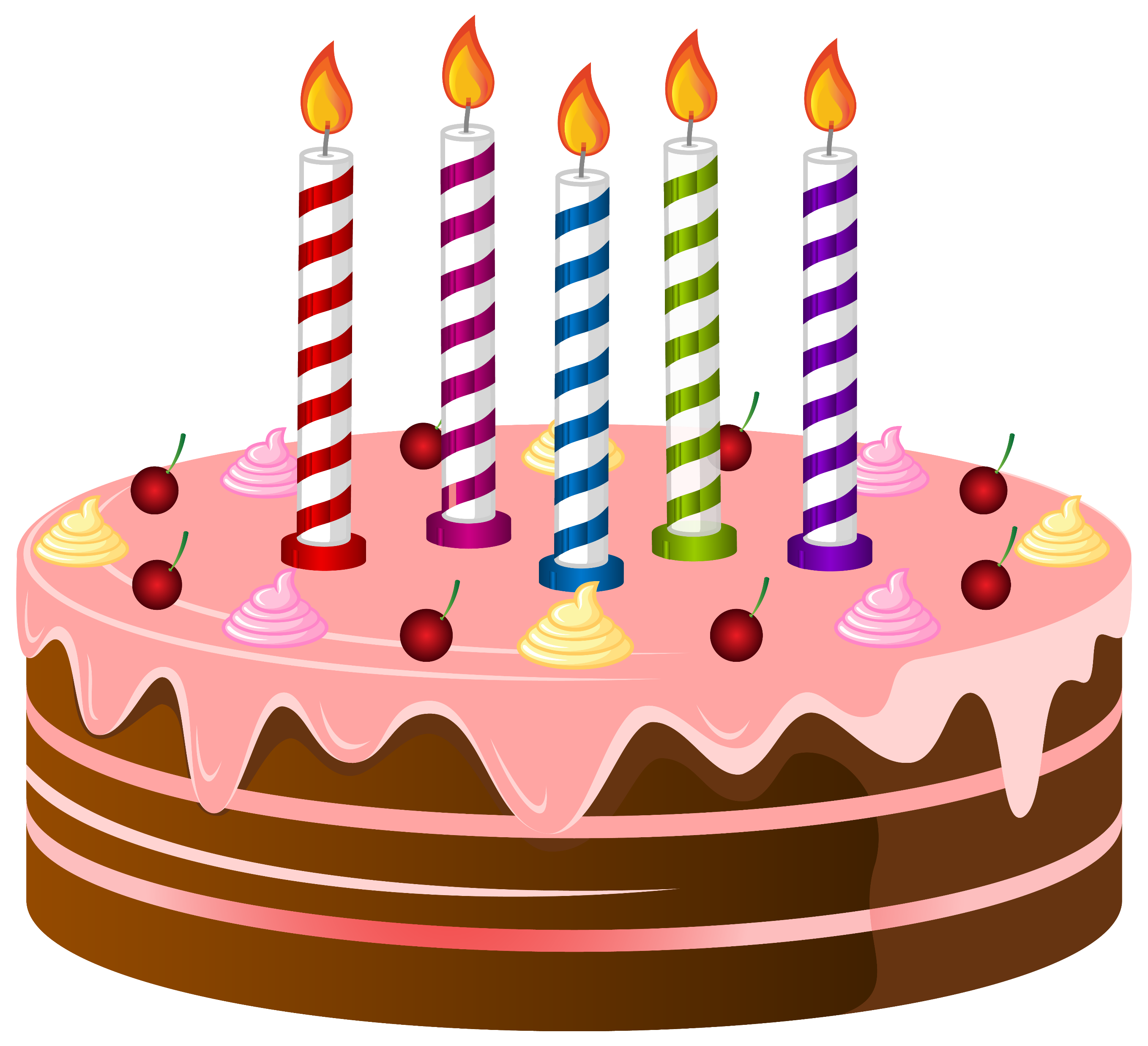 *tarta = cake	  *postre=dessert     *refresco = soft drink
1. Lo esconde detrás de la puerta.
1
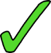 2. No la reconozco.
2
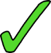 3. ¿La ves allí?
3
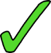 4. No lo come.
4
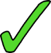 5
5. No la conoces.
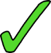 6
6. Lo comparte con la amiga.
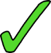 7. ¿La abres por favor?
7
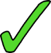 8. La recoge por la tarde.
8
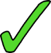 9. La pido por teléfono.
9
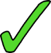 10. Lo pone en el salón
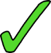 10
11. Lo muevo mañana.
11
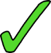 [Speaker Notes: Timing: 6 minutes

Aim: to associate masculine and feminine nouns with the correct direct object pronoun ‘lo’ or ‘la’.

Procedure:
Listen each phrase and select the correct word from the 2 options on the right according to the gender of the direct object pronoun.
Then, tick who does the action according to the verb ending.
Click to reveal answers.
Transcript: 
1. Lo esconde detrás de la puerta. 
2. No la reconozco
3. ¿La ves allí?
4. No lo come.
5. No la conoces.
6. Lo comparte con la amiga.
7. ¿La abres por favor?
8. La recoge por la tarde.
9. La pido por teléfono.
10. Lo pone en el salón
11. Lo muevo mañana.

Frequency of unknown words:
tarta [>5000]; postre [4499]; refresco [>5000]]
Saying who or what receives the actionUsing the pronouns ‘los’ and ‘las’ in one verb constructions
gramática
Use ‘los’ to mean ‘them’ (for masculine objects) and ‘las’ to mean ‘them’ (for feminine objects). Remember that Spanish object pronouns go before the verb.
No aguanta a los vecinos. 
S/he can’t stand the neighbours.
No los aguanta. 
S/he can’t stand them.
I serve some drinks.
Sirvo unas bebidas. 
Las sirvo. 
I serve them.
[Speaker Notes: Timing: 2 minutes

Aim: to revisit the use of plural object pronouns.

Procedure:
1. Go through the explanation with the students.
2. Elicit the English for the Spanish examples.]
Lee las frases durante la fiesta. ¿De qué habla? Elige la palabra correcta.
escuchar
¡Atención! Hay una palabra extra que no necesitas
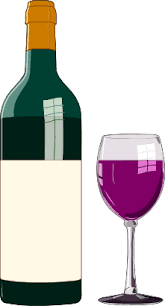 1. Las reparto con la comida.
bebidas
2. ¿No lo reconoces?
chico
3. Los abre con mucha alegría.
regalos
4. No, no lo bebo, gracias.
vino
5. No lo permite demasiado alto.
volumen
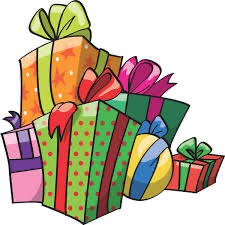 6. Si vamos al jardín, las enciendo.
luces
7. La sabe cantar muy bien.
letra
ventana
8. La abre porque hace calor.
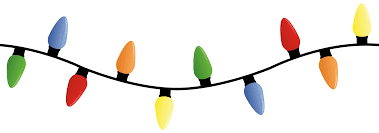 9. ¿Quién los recoge ? Hay un montón sucios.
platos
amiga
10. La convence para ir a la fiesta.
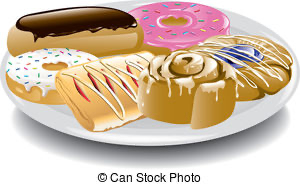 muebles
11. ¿Dónde los muevo?
[Speaker Notes: Timing: 6 minutes

Aim: to recognise the meaning of phrases using –er/-ir verbs in present + direct object pronouns ‘lo’, ‘la’, ‘los’ and ‘las’.

Procedure:
Students readeach phrase and think about the meaning of the sentence. Students can be prompted to provide the meaning of each sentence in English.
Look at the 12 options on the right. Which word is the object of the sentence? It must fit both the grammar and meaning of the sentence.
Click to reveal the answers. 

Notes:
1. Note that there is one more option than the number of sentences.]
Naming thingsUsing definite articles
gramática
Direct object pronouns, lo, la, los and las come before a verb.
Definite articles, el, la, los and las come before a noun.
The ground
Lo celebro 
I celebrate it
El suelo 
La llama 
S/he calls her
The skirt
La falda 
I eat them
The windows
Los como 
Las ventanas 
You invite them
The neighbours
Los vecinos 
Las invitas 
[Speaker Notes: Timing: 2 minutes

Aim: to compare and contrast the use of definite articles and direct object pronouns.

Procedure:
Click to show explanation
Elicit English translations of examples
Click to reveal answers.]
¡Encuentra las frases!
leer
*subrayada = underlined
Hay seis frases donde la palabra subrayada* significa ‘them’. ¿Cuáles son?
las invitas
las sorpresas
los comes
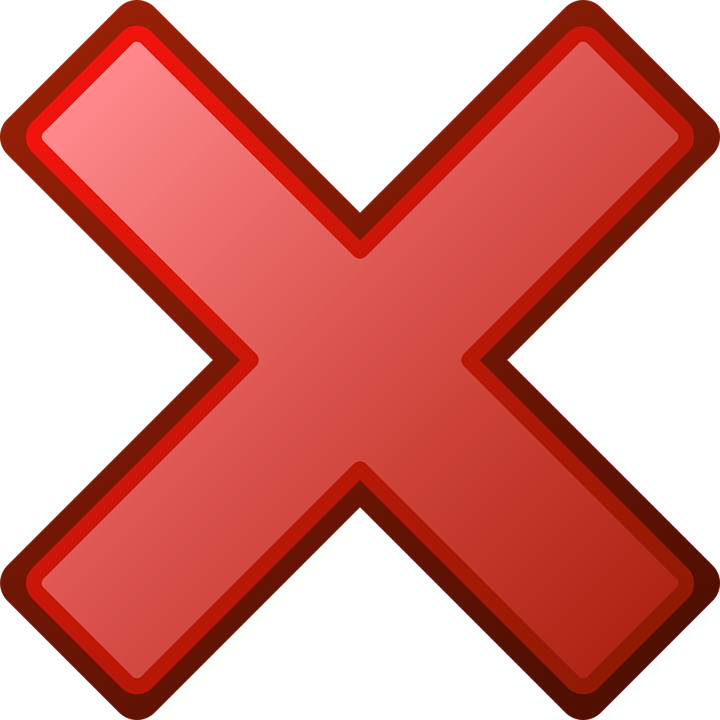 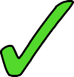 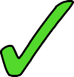 los platos
los cumpleaños
las enciendo
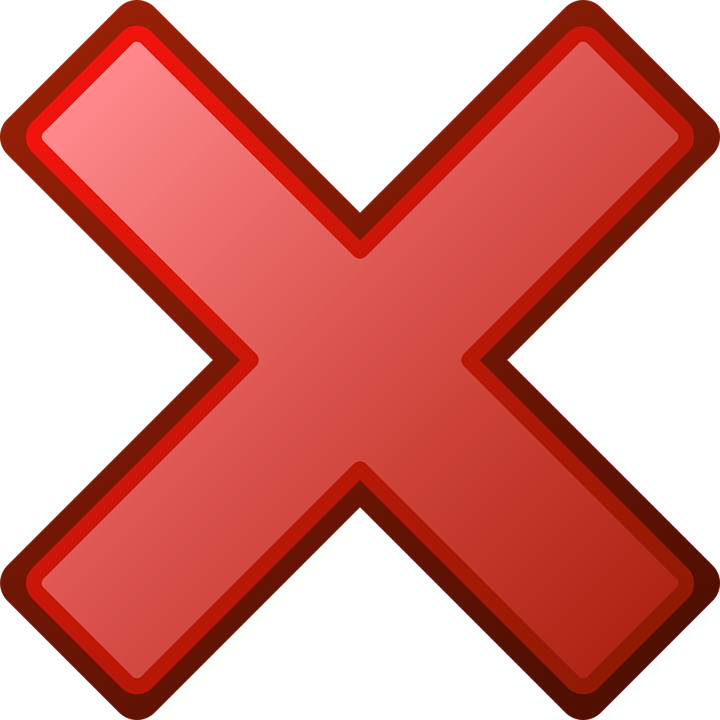 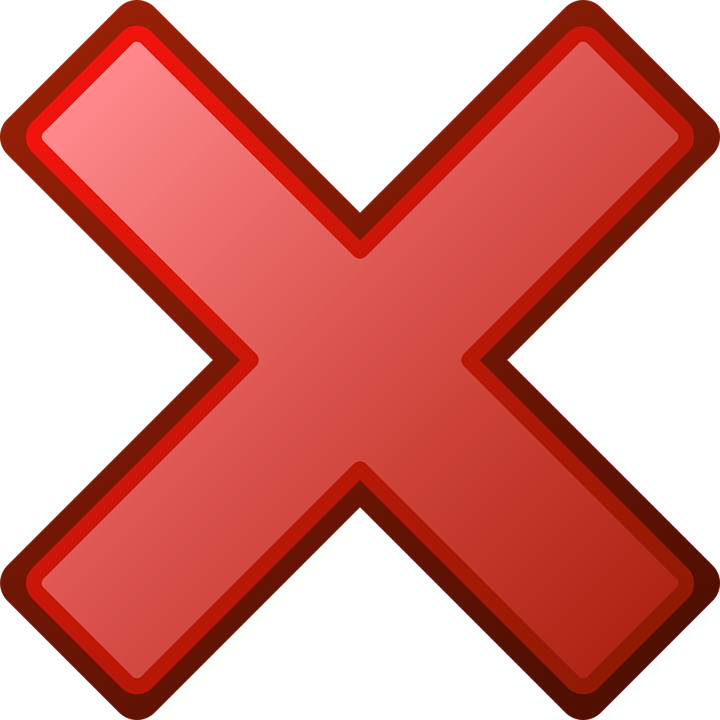 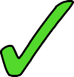 las bebes
las comidas
las piedras
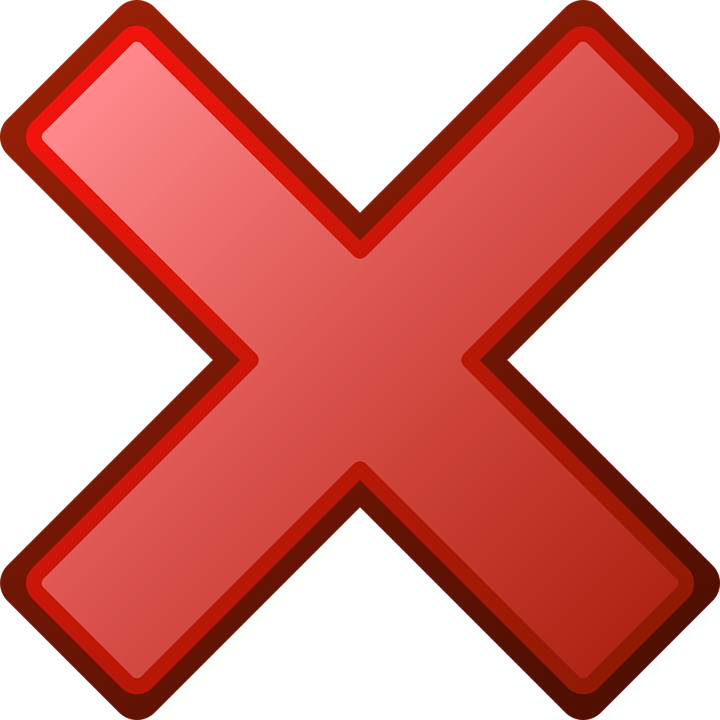 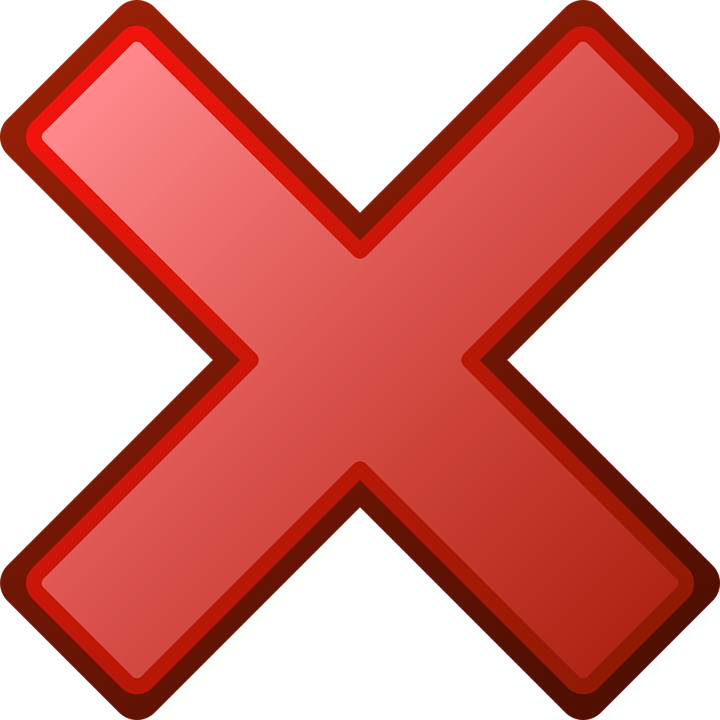 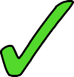 las letras
las arreglas
los diseña
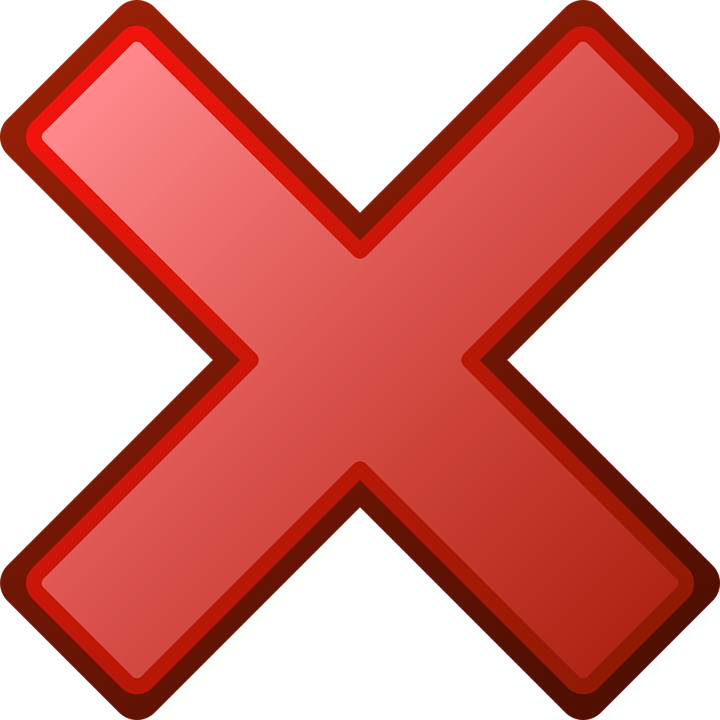 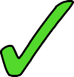 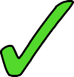 [Speaker Notes: Timing: 4 minutes

Aim: to practise differentiation between ‘los’ and ‘las’ as direct object pronouns and ‘los’ and ‘las’ as definite articles.

Procedure:
Find all the phrases where the underlined word means ‘them’ 
Click to reveal responses and elicit the English translation from students.

Note:
1. This activity can be played as noughts and crosses in pairs, where students have to translate the phrase in English when they choose a square.  It can also be a class game where volunteers/students are choose to pick one of the correct squares and avoid the crosses underneath.

Frequency of unknown vocabulary:
subrayar [2881]]
escribir / hablar
¿Qué es?
Mira los objetos y elige tres.
Escribe dos pistas* para cada objeto.
Debes usar el pronombre de objeto directo correcto.
Luego, lee las frases a tu pareja. Tu pareja debe adivinar* tus tres objetos.
¡Intenta escribir pistas* no demasiado fáciles!
*pista = clue
*adivinar = guess
Ejemplo:
La compro en una tienda.
La chica la usa en el colegio.
Estudiante A escribe tres frases y las lee a su pareja:
Estudiante B:
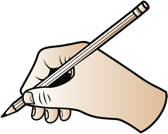 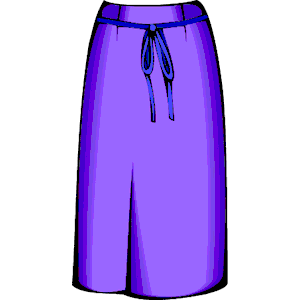 ¿Es la falda?
La compro en una tienda.
La chica la usa en el colegio.
falda (f)
¡Sí!
[Speaker Notes: Timing: 10 min.

Aim: to practise producing and understanding sentences describing an object using direct object pronouns.

Procedure:
Students have to choose three out of the 10 objects in the next slide and write two clues for each of them using direct object pronouns.
The, students work in pairs. In each turn, student A reads out their 2 phrases whilst student B listens. Then, student B can have a guess. Studenty B can also try to translate the clues into English.
Teachers can walk around the classroom checking students’ phrases and interactions.
Then, students swap roles.

Frequency of unknown words:
pista [2150]; adivinar [2201]]
La compro en una tienda.
La chica la usa en el colegio.
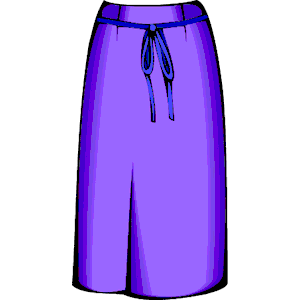 escribir / hablar
¿Qué es?
Mira los objetos y elige tres.
falda (f)
Feminine singular direct object pronoun
Puedes usar estos verbos
Escribe dos pistas* para cada objeto.
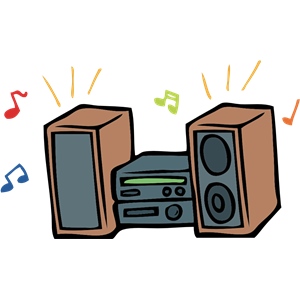 *pista = clue
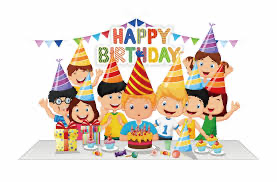 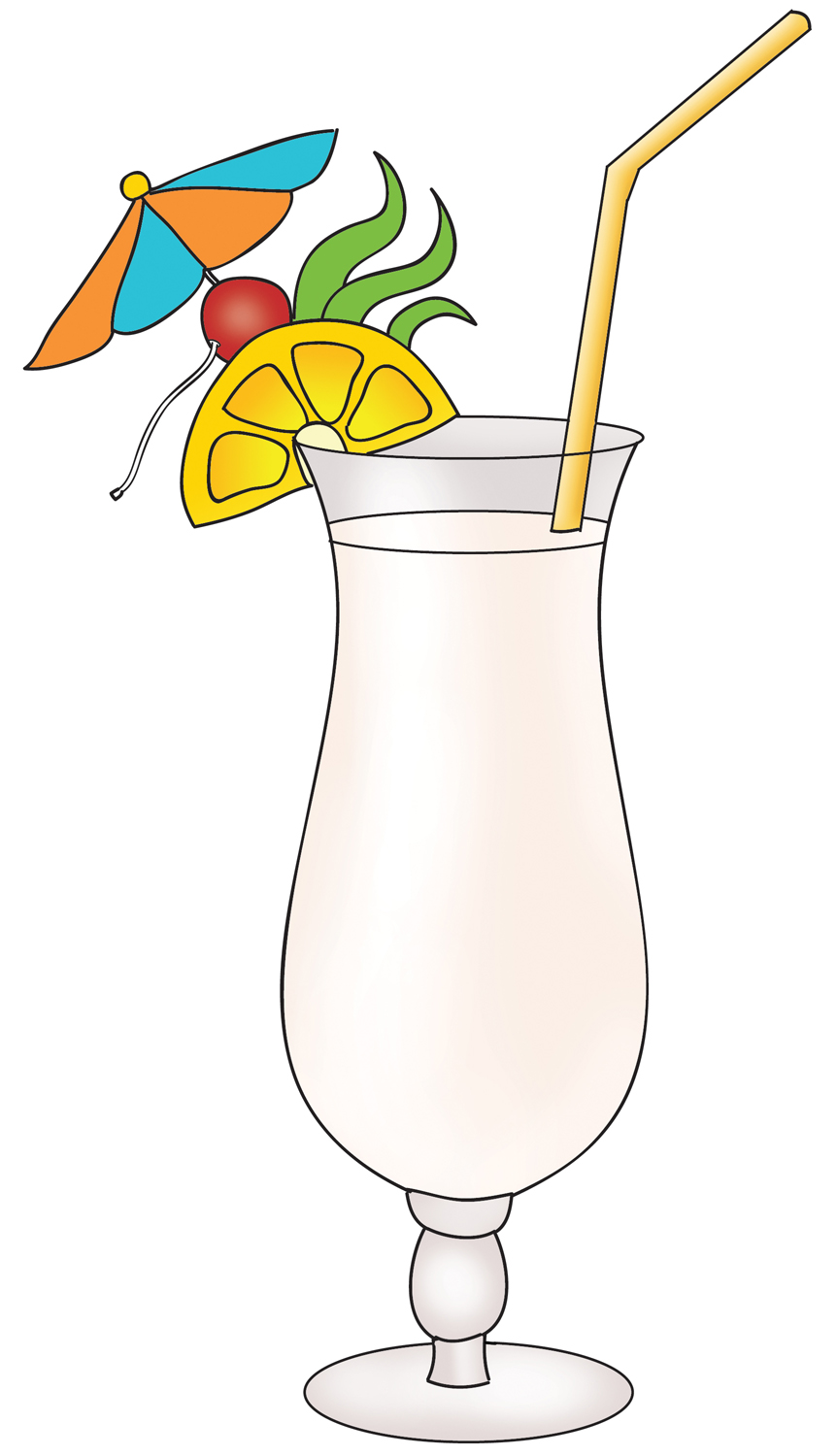 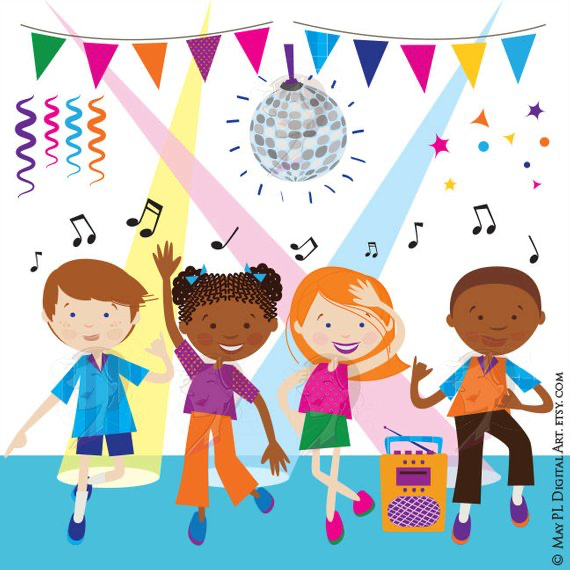 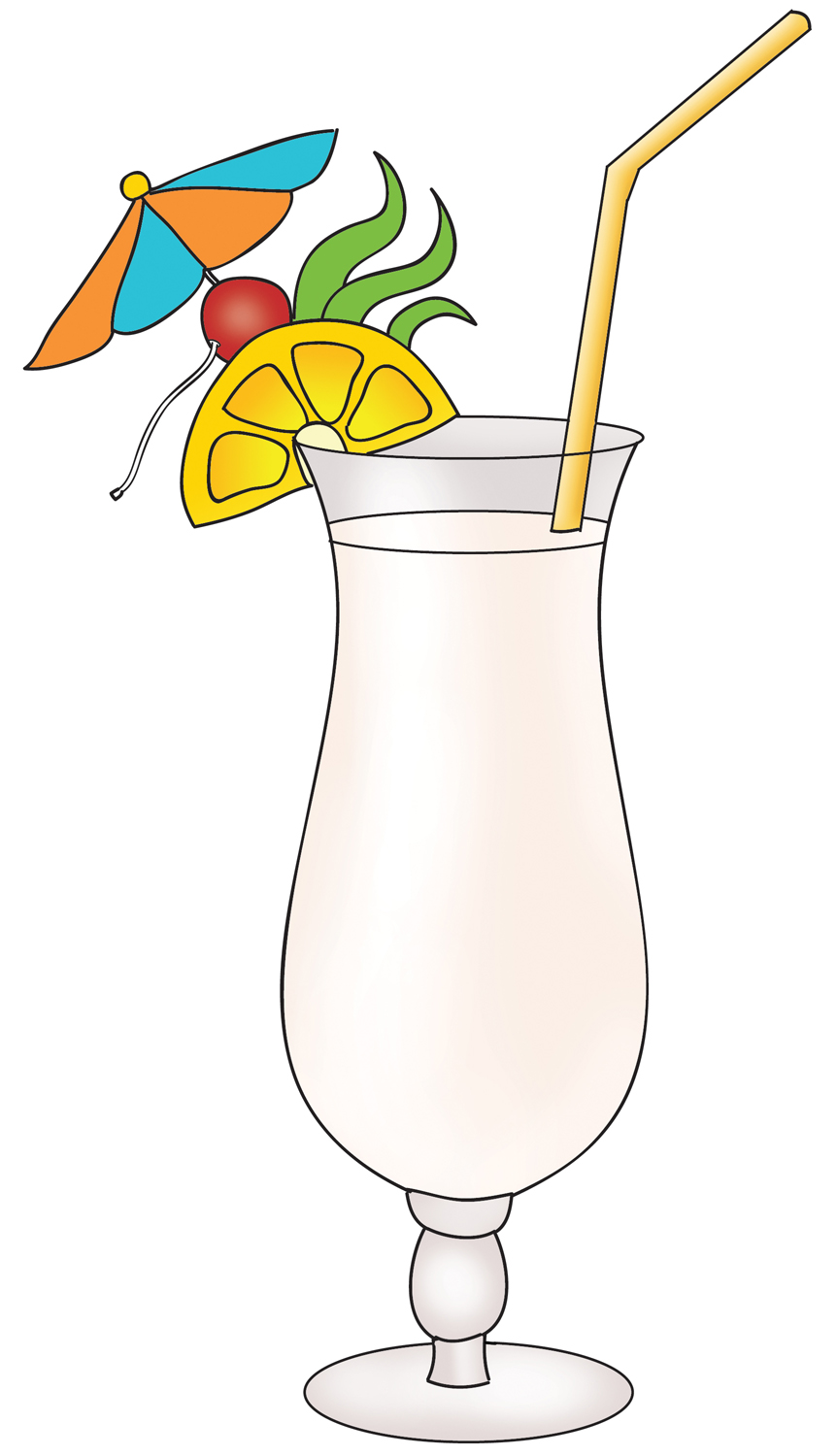 usar
abrir
encender
escuchar
comer
beber
ver
tomar
celebrar
disfrutar
cantar
ofrecer
poner
preparar
lavar…
bebidas (f)
fiesta (f)
cumpleaños (m)
música (f)
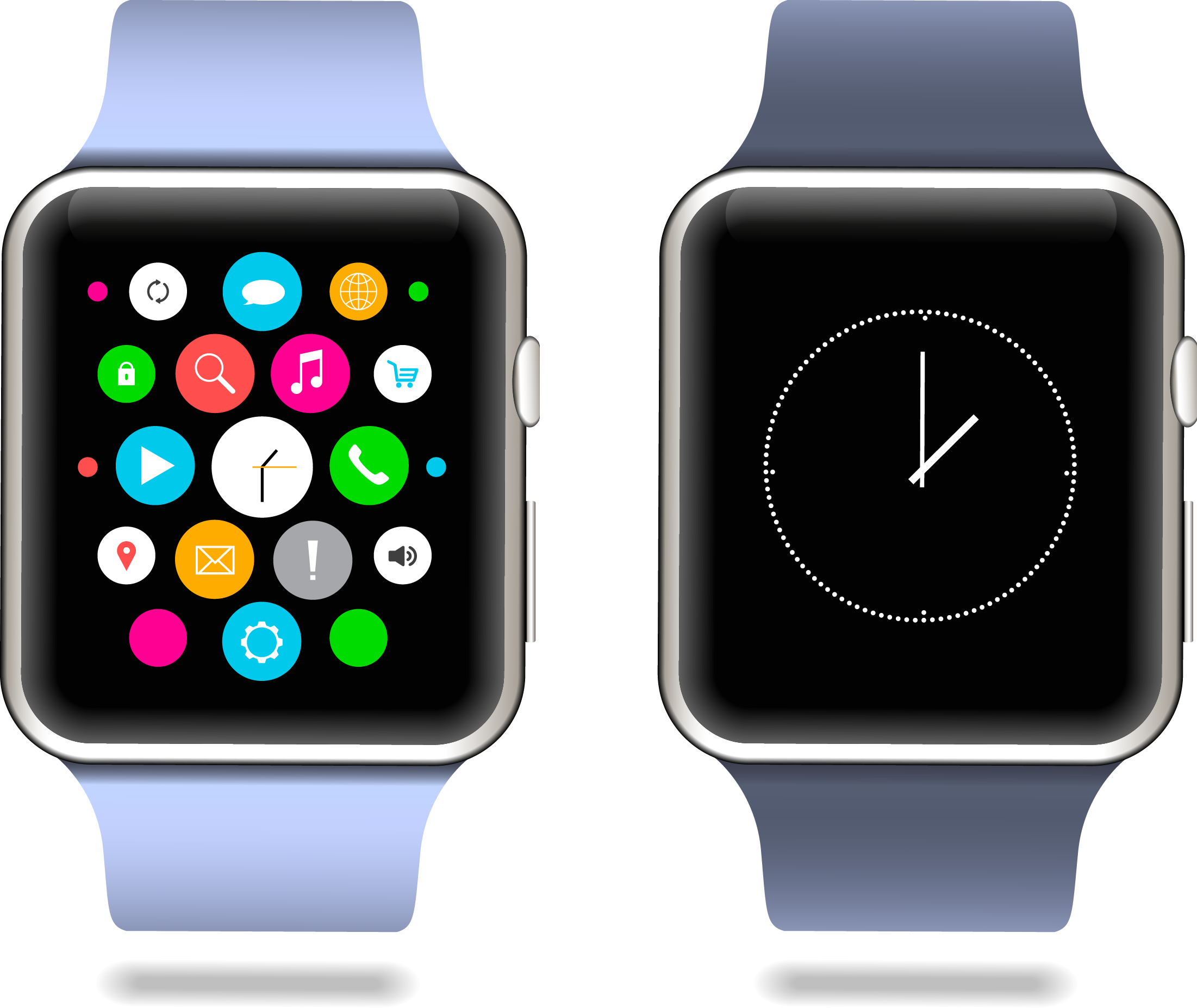 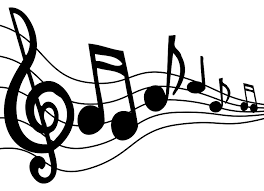 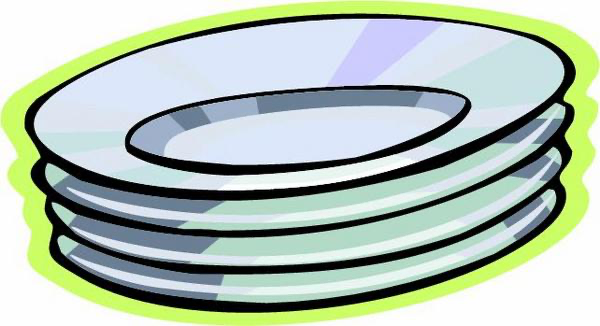 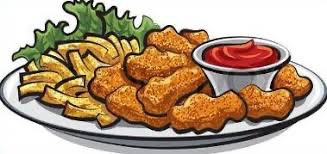 Celebro la vida…
letra (f)
platos (m)
comida (f)
reloj (m)
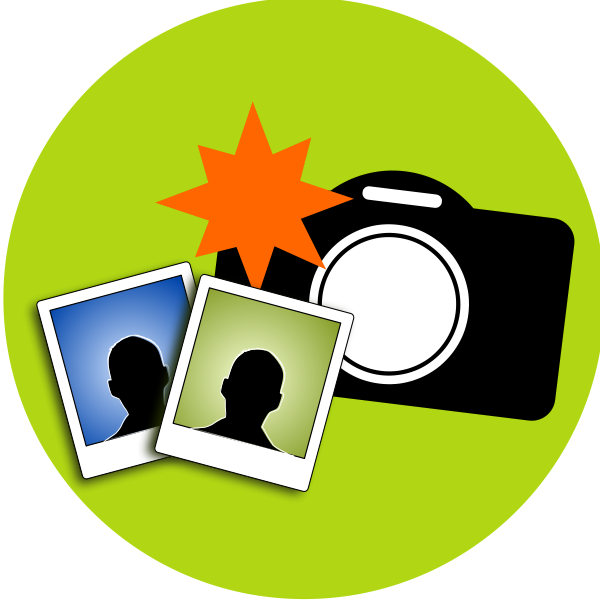 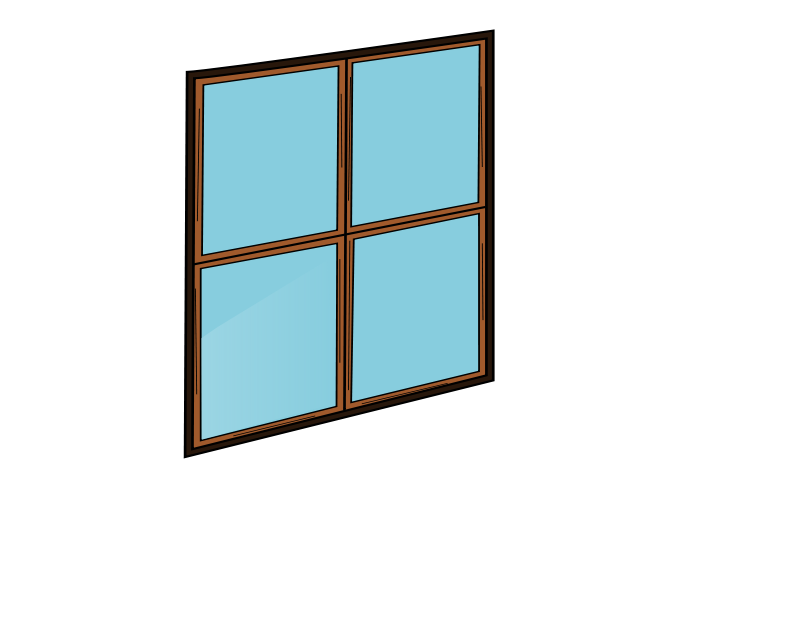 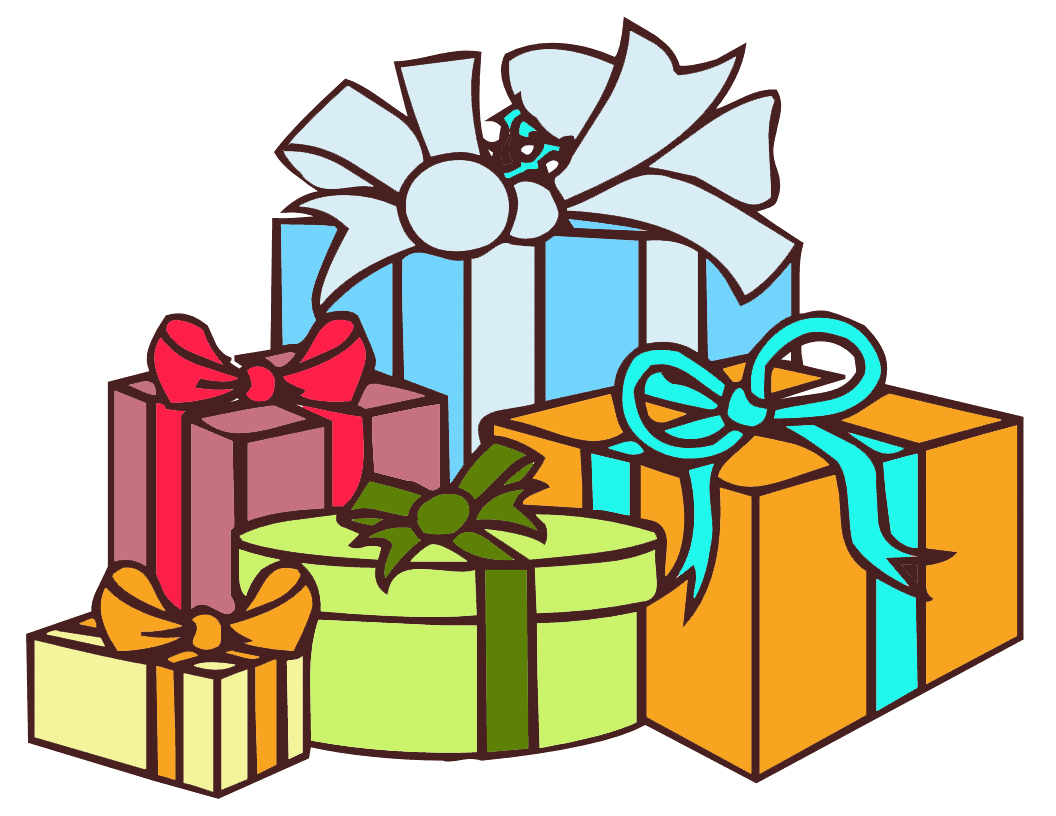 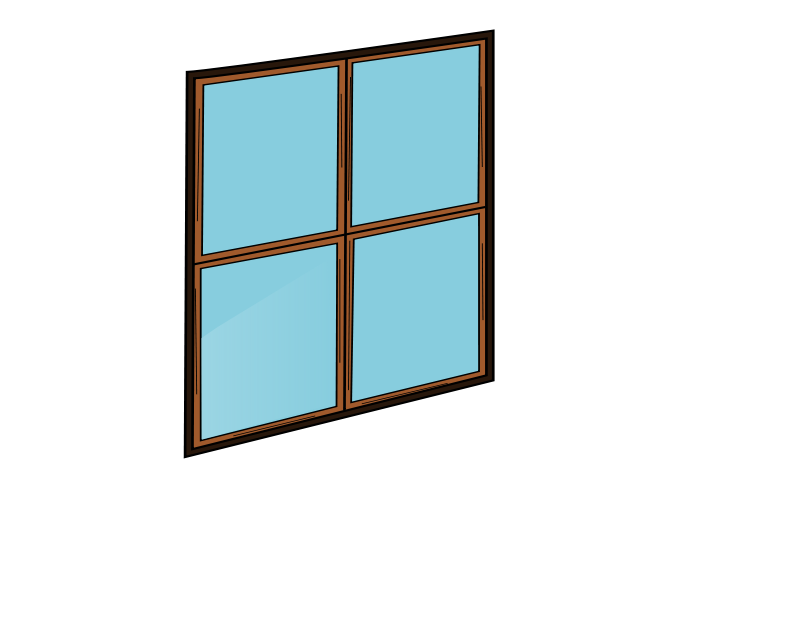 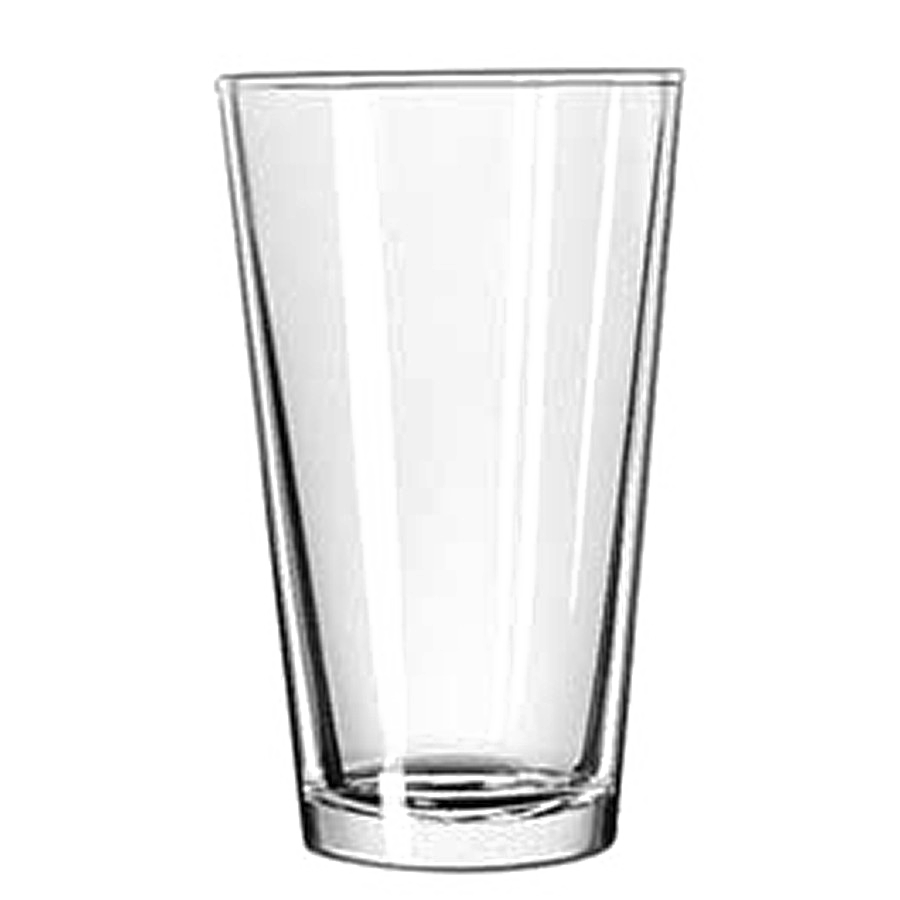 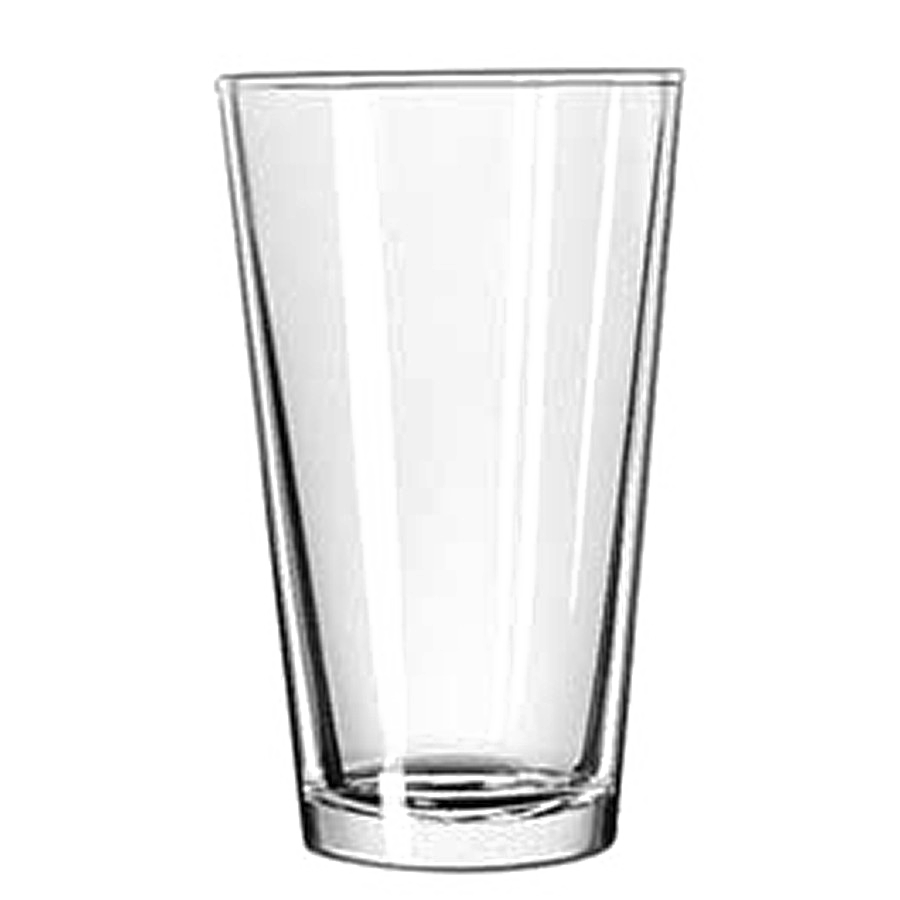 regalos (m)
fotos (f)
ventanas (f)
vasos (m)
[Speaker Notes: SHOW DURING ACTIVITY]
At a birthday party I
modals querer, poder, deber, tener que, sé + infinitive
word order of direct object pronouns in two verb constructions
Year 10 Term 1.1 Week 3 – Lesson 2
Louise Caruso / Amanda Izquierdo
Artwork: Mark Davies
Date updated 22/01/23
[Speaker Notes: All words from this lesson’s vocabulary are on the three AO GCSE wordlists, with the following exception(s):AQA: caber, mueble, luna, colocarEdexcel: aguantar, caber, salón, ¡Enhorabuena! mueble, volume, diseñar, ingeniero, luna, piedra, controlar, engañar, charlar, encender, colocar

Artwork by Mark Davies. All additional pictures selected are available under a Creative Commons license, no attribution required.
With thanks to Rachel Hawkes for her input on the lesson material and Jo Cairns for teacher feedback.

New grammar features:
word order of direct object pronouns in two verb constructions (e.g. quiere llamarlo)

Revisited grammar features:
object-first word order only
direct object 'lo', 'la', 'los', 'las'
present tense -er/-ir verbs in 1st, 2nd, 3rd person singular (-o, -es, -e)
direct object pronouns in one verb constructions (e.g. los llama)
modals querer, poder, deber, tener que, sé + infinitive
definite articles 'el' and 'la'
definite articles 'los' and 'las'
verbs like conocer (c>zc) (1st person singular)
adjective agreement
number agreement
position of adjectives in relation to the nouns they refer to: mostly after nouns
prenominal adjectives (e.g. primer, segundo)
position of adjectives and change of meaning (e.g. único)

Phonics: [z] and [co]
Word frequency (1 is the most frequent word in Spanish): 
New vocabulary: aguantar [1879]; arreglar¹ (to tidy) [1314]; caber [1187]; letra² (lyrics) [977]; montón [1736]; salón [1722]; sorpresa [1295]; alto² (loud volume) [231]; bajo² (as 'low') [452]; ¡Enhorabuena! [>5000] (10) / H Only: agradecer [1428]; esquina [1536]; mueble [2342]; el volumen [1568] (4)
Spaced repetition: diseñar [2010]; espacio [451]; ingeniero [1937]; luna [1240]; piedra [774]; faltar [524]; amor [283]; aire [401]; ese [35]; esa [35]; esos, esas [35](12) / H only: controlar [1169]; engañar [1981]; responsable [649]; mover [467] (5)
Thematic revisited vocabulary: ventana [725]; bajar [484]; música [340]; cumpleaños [3372]; celebrar [886]; mesa [525]; plato [1808]; comida [906]; gente [137]; alto [231]; jardín [1195]; familia [233]; familiar (relative) [1922]; organizar [1053]; ofrecer [351]; invitar [820]; llamar [122]; venir [118]; comer [347]; beber [1085]; charlar [2968]; bailar [1323]; bebida [2787]; cosa [69]; papá [365]; único [213]; puerta [274]; suelo [552]; arroz [2882]; ligero [1930]; gato [1728]; reloj [1684]; compra [1662]; temprano [1578]; encender [1431]; vecino [808]; colocar [801]; mamá [375] (39) Revisited function words: el [1]; la [1]; lo [18]; la [61]; los [18]; las [61]; querer [58]; poder [32]; deber [71]; tener que [n/a]; conocer [128]; para [16]; pedir [217] (13)

Source: Davies, M. & Davies, K. (2018). A frequency dictionary of Spanish: Core vocabulary for learners (2nd ed.). Routledge: London

The frequency rankings for words that occur in this PowerPoint which have been previously introduced in NCELP resources are given in the NCELP SOW and in the resources that first introduced and formally re-visited those words. 
For any other words that occur incidentally in this PowerPoint, frequency rankings will be provided in the notes field wherever possible.]
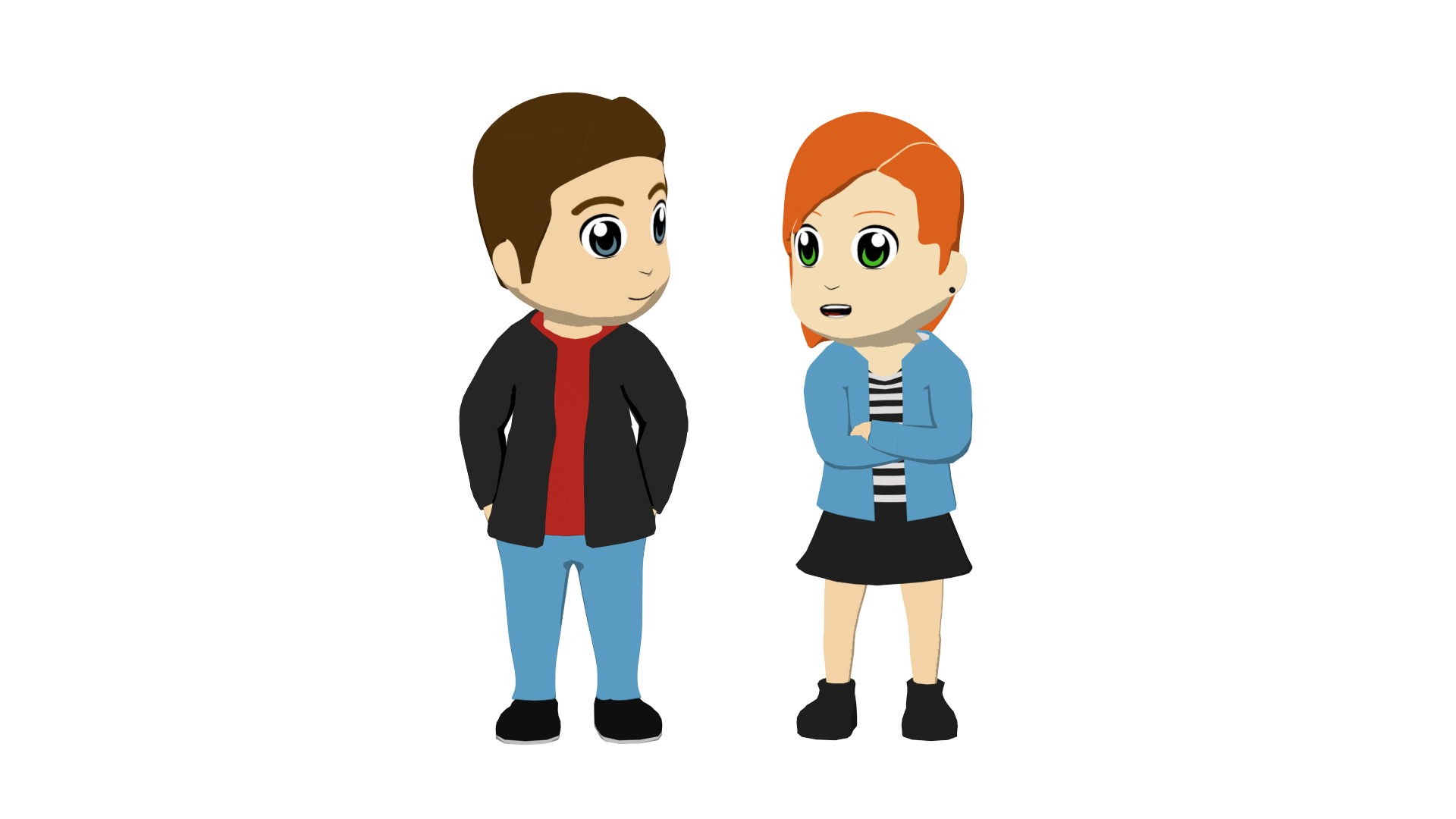 Un juego de palabras
leer
¡Dobble es mi juego favorito!
Una de las palabras en ‘A’ tiene la traducción en inglés en B. ¿Cuál es?
Si la encuentras, ¡grita la palabra!
B
A
un montón
mum
reloj
thing
to invite
faltar
papá
neighbour
bajar
music
food
jardín
bebo
watch
comemos
party
[Speaker Notes: Timing: 6 minutes (3 slides)Aim: to practise written recognition of most of this week’s new and all of this week’s revisited vocabulary. The time element facilitates automisation and fluency. Using a translation means students will have to process meanings rather than simply form spotting. Two versions are provided: a manual and a timed version.Procedure:1.  The circle on the left has eight Spanish words. One of the words has a translation in the English circle on the left. Students try to find the word as quickly as possible. And shout out the word when they have found it. First person to find and shout the word (or translation) gets a point.
2. When the correct word is found click the mouse to change the English words to the next set.
3. The Spanish words change after every four rounds. This change is signalled with a colour change on both circles.
4. Play until all cards have been done.]
Vocabulario
leer/hablar
to miss, missing
thing
thing
a lot
door
engineer
low
light
people
to put up with, putting up with
those (f)
dad
engineer
Congratulations!
people
vienes
único
letra
early
arreglar
to celebrate
esas
party
table
he/she/it speaks
a lot
thing
early
dad
encender
music
door
to lower, lowering
window
those (f)
to miss, missing
to put up with, putting up with
garden
he/she/it speaks
party
low
to put up with, putting up with
to turn on, turning on
moon
window
window
bajar
presentar
suelo
puerta
aguantar
he/she/it speaks
I offer
watch
to lower, lowering
engineer
people
you come
watch
to design, designing
early
comida
to celebrate
falda
ground, floor
moon
temprano
organizar
espacio
piedra
love
diseñar
light
love
to lower, lowering
music
thing
door
love
lyrics
Congratulations!
lyrics
to miss, missing
party
you come
to celebrate
low
a lot
table
music
thing
ground, floor
ground, floor
el salón
alto
invito
he/she/it speaks
moon
I offer
To lower, lowering
lyrics
party
I offer
door
vecino
beber
table
I offer
low
food
to design, designing
to put up with, putting up with
mesa
you come
those (f)
sorpresa
esa
ground, floor
people
watch
watch
to put up with, putting up with
to design, designing
to celebrate
a lot
he/she/it speaks
ofrezco
food
food
esos
garden
ligero
window
those (f)
música
garden
party
to celebrate
you come
he/she/it speaks
watch
low
window
to put up with, putting up with
to miss, missing
ingeniero
low
you come
bajo
a lot
door
to turn on, turning on
table
to turn on, turning on
door
dad
light
garden
to lower, lowering
early
loud
love
to turn on, turning on
aire
to miss, missing
bailamos
moon
garden
Congratulations!
love
moon
engineer
plato
dad
table
habla
early
a lot
to miss, missing
lyrics
to turn on, turning on
celebrar
¡Enhorabuena!
ventana
cumpleaños
people
compra
lyrics
loud
engineer
garden
to design, designing
loud
watch
early
Congratulations!
moon
loud
light
to lower, lowering
to design, designing
amor
to turn on, turning on
music
loud
window
those (f)
to design, designing
food
people
I offer
music
ground, floor
thing
ground, floor
dad
food
luna
gato
Congratulations!
to celebrate
gente
food
party
Congratulations!
party
I offer
ese
llamar
caber
engineer
light
dad
table
lyrics
loud
light
those (f)
music
love
[Speaker Notes: Answers

Purple:
ingeniero/engineer
alto / loud
letra / lyrics
aguantar / to put up with, putting up with

Yellow:
ventana / window
bajar / to lower, lowering
luna / moon
diseñar / to designe, designing

Green:
amor / love
puerta / door
temprano / early
mesa / table

Blue:
habla / he/she/it speaks
gente / people
comida / food
encender / to turn on

Cream:
suelo / ground, floor
vienes / you come
celebrar / to celebrate
ligero, light

Grey:
¡Enhorabuena! / Congratulations!
ofrezco / I offer
bajo/ low
those (f) / esas]
gramática
Modal verbs in singular forms ‘querer’, ’poder’, ‘deber’,‘tener que’
Note that ‘querer’ has a e>ie spelling change.
Remember that ‘querer’, ‘poder’ and ‘deber’ are all modal verbs and are often followed by the ’_________’.
infinitive
querer
To talk about what somebody wants to do, we use the verb  ‘_______’.
I want to invite lots of people.
Quiero invitar a mucha gente.
‘poder’ has a u>ue spelling change.
poder
To talk about what somebody can do, we use the verb ‘______’.
Puedo bailar con esta música.
I can dance with this music.
deber
To talk about what somebody must (or has to) do, we use the verb ‘_______’.
e>ie spelling change, irregular in the 1st person.
Debo arreglar el salón.
I must tidy the living room.
To talk about what somebody must (or has to) do, we use the verb ‘__________’.
tener que
I must talk to the neighbour.
Tengo que hablar con el vecino.
[Speaker Notes: Timing: 2 minutes

Aim: 
to recap the use of the modal verbs ‘querer’, ’poder’ and ‘deber’ in the 1st person singular (present tense).

Procedure:
Go through the grammar explanation with students, revealing each new sentence on a mouse click.
Elicit the English for the Spanish examples.]
Talking about what skillsUsing the verb ‘saber’
gramática
Remember that the verb ‘saber’ means ‘to know’ or ‘to find out’. However, we use it with the infinitive to talk about skills.
The translation for ‘saber’ + infinitive is ‘can’, meaning ‘to know how to’ do something.
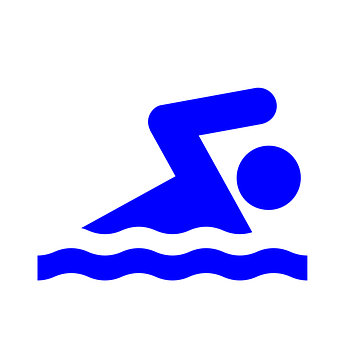 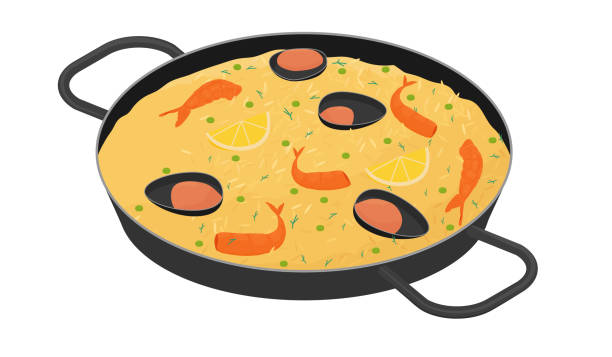 I can cook Spanish dishes
Sé cocinar platos españoles.
¿Sabes nadar?
Can you swim?
The structure ‘poder’ + infinitive can also be translated as ‘can’ + infinitive, but with the sense of ‘to be able to’.
I can sing / I know how to sing (meaning ‘I have the skill/I have learned’)
Sé cantar.
Puedo cantar.
I can sing / I am able to sing (meaning ‘I’m ready for it/I’m willing to do it’)
[Speaker Notes: Timing: 2 minutes

Aim: to recap the use of saber + infinitive and contrasting it with poder + infinitive

Procedure:
Go through the grammar explanation with students, revealing each new sentence on a mouse click.
Elicit the English for the Spanish examples.]
¿Saber o poder?
leer
Lee las siguientes frases. ¿Cuál es el significado de cada una? 
Marca en la tabla.
Hallo!
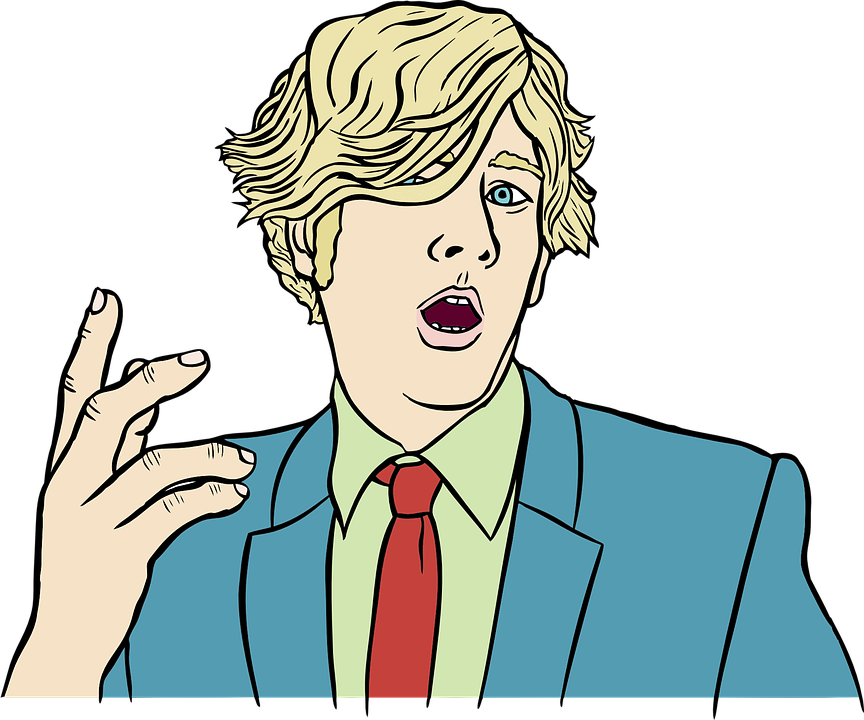 1. Sé/puedo hablar alemán, lo aprendí en la escuela.
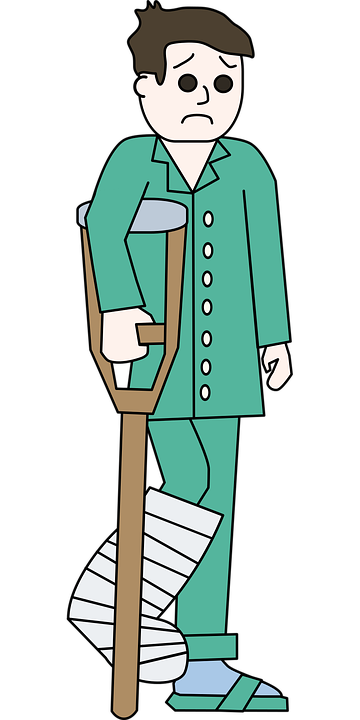 2. No sabe/puede nadar con la pierna rota.
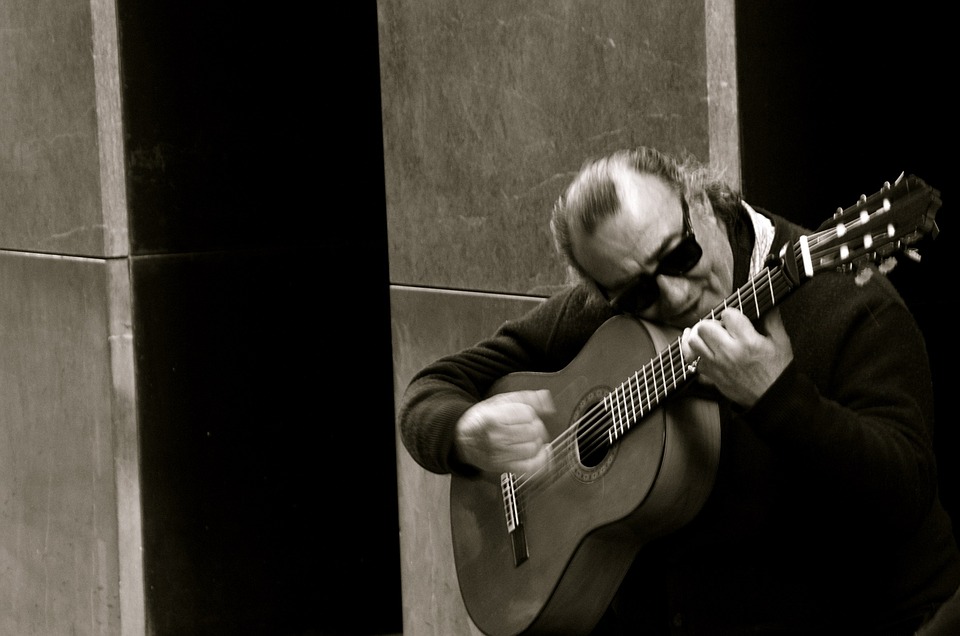 3. Un profesor muy bueño le enseñó a tocar la guitarra. Puede/ Sabe tocar muy bien.
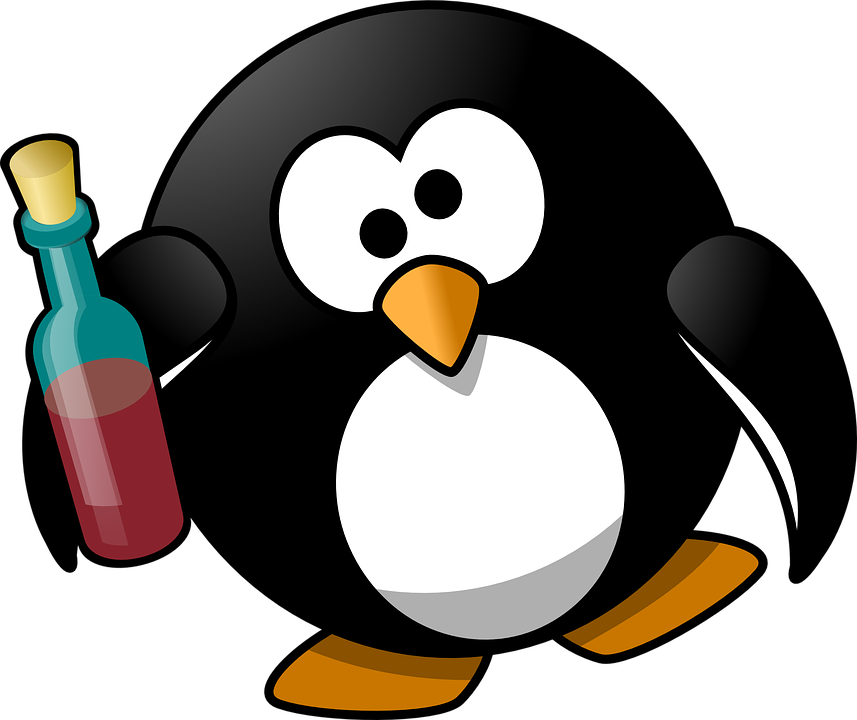 4. ¿Sabes/puedes conducir o bebiste demasido vino?
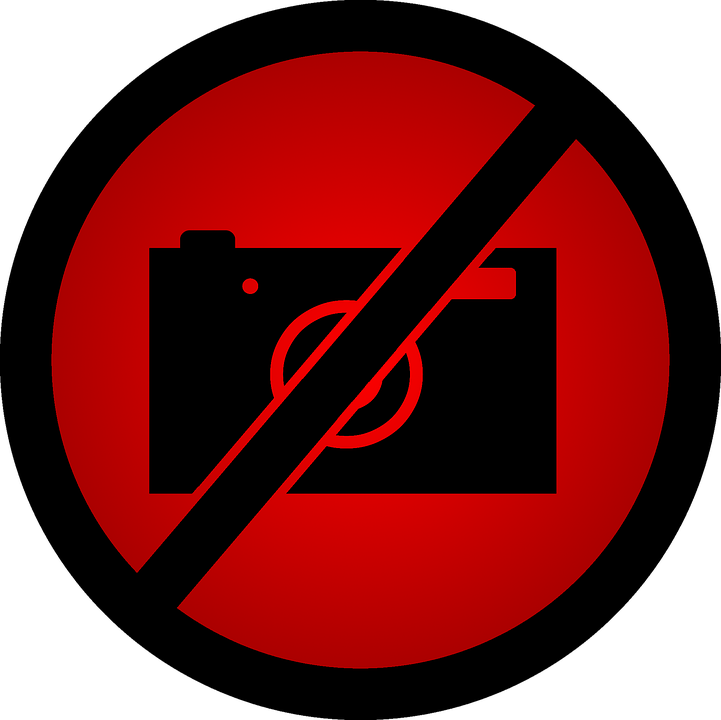 5. No puedes/ sabes usar la cámara de fotos durante el espectacúlo.
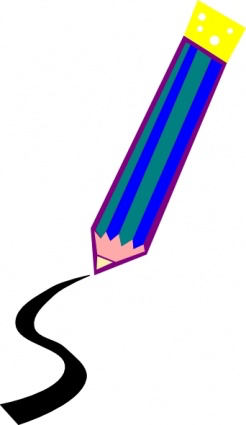 6. No sé/puedo dibujar gatos, es demasido difícil.
[Speaker Notes: Timing: 5 minutes

Aim: to learn how to make the distinction between ‘saber’ + infinitive and ‘poder’ + infinitive

Procedure:
Read each phrase and select the correct English meaning with a tick in the correct column.
Click to reveal the answers and elicit English translations from students.]
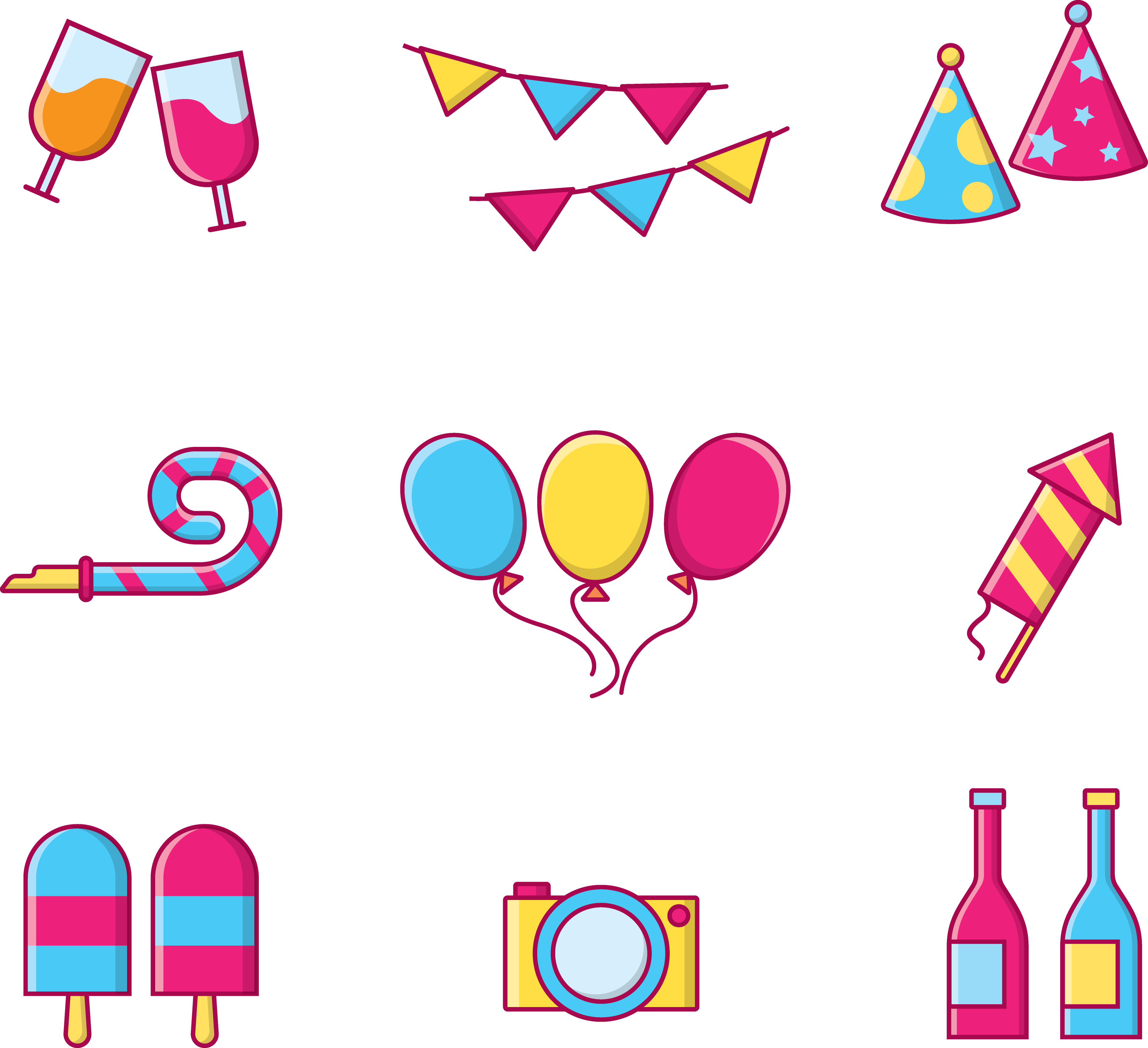 En la fiesta
Lee algunos comentarios en la fiesta y completa la tabla:
leer
¿Puedes traer la comida?
Tienes que probar este plato.
He knows how to
He must
Debes colocar más comida en el salón.
Debo esconder la sorpresa.
I want to
I have to
¿Sabes cantar? Puedo encender el karaoke.
Quiero agradecer a mis amigos.
You have to
I can
La música está muy alta. Tengo que bajar el volumen.
Quiere beber un poco.
You have to
Can you…?
¡Sabe bailar salsa!
He wants to
[Speaker Notes: Timing: 7 minutes

Aim: to practice recognising present tense modal verbs in their singular forms; to practise this week’s vocabulary in context

Procedure:
Read the speech bubbles.
Decide which line (1-9) from the table that this refers to.
Write in English the modal verb used in the same speech bubble in its correct form.
Click to reveal the answers.]
Saying who or what receives the actionUsing direct object pronouns
gramática
Use ‘lo’ (for masculine objects) or ‘la’ (for feminine objects) to mean ‘it’.
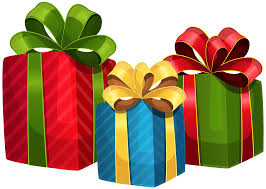 Lo ofreces.
You offer it.
La comparte.
S/he shares it.
Use ‘los’ (for masculine objects) or ‘las’ (for feminine objects) to mean ‘them’. Remember that ‘los’ and ‘las’ also mean ‘the’, but only when they come before a noun.
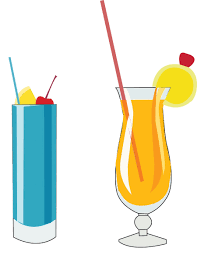 I hide the gifts.
Escondo los regalos. 
Los escondo. 
I hide them.
Repartes las bebidas. 
You hand out the drinks.
Las repartes. 
You hand them out.
[Speaker Notes: Timing: 2 minutes

Aim: to recap the use of direct object pronouns

Procedure:
1. Go through the explanation with the students.
2. Elicit the English for the Spanish examples.]
Saying who or what receives the actionUsing the pronouns ‘lo’, ‘la’, ‘los, ‘las’ in two verb constructions
gramática
In two verb constructions, object pronouns often go before the first verb. However, they can also go right after the infinitive, attached to it.
I must bring the dishes.
Debo traer los platos. 
Debo traerlos. 
I must bring them.
Los debo traer. =
Both options are correct!
S/he wants to organise an activity.
Quiere organizar una actividad. 
S/he wants to organise it.
La quiere organizar.
= Quiere organizarla 
[Speaker Notes: Timing: 1 minute

Aim: to introduce the use of singular and plural object pronouns in two verb constructions.

Procedure:
1. Go through the explanation with the students.
2. Elicit the English for the Spanish examples.]
Lee las siguientes frases ¿Cuál es la opción correcta? ¿qué persona es? También debes decir cómo es en inglés.
leer
¿Qué persona: ‘yo’, ‘tú’ o ‘él/ella’?
¿Qué?
1. La sé cantar en inglés.
a) letra (f)  b) cumpleaños feliz (m)
Yo
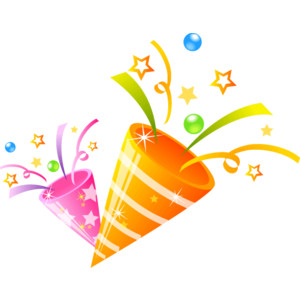 Tú
2. Debes invitarlas también.
a) amigos (m)  b) amigas (f)
3. Quiere organizarlo ahora.
a) actividad (f)  b) juego (m)
Él/ella
4. Lo tiene que arreglar después.
a) salón (m)  b) habitación (f)
Él/ella
5. La debo esperar en el jardín.
a) abuela (f)  b) abuelo (m)
Yo
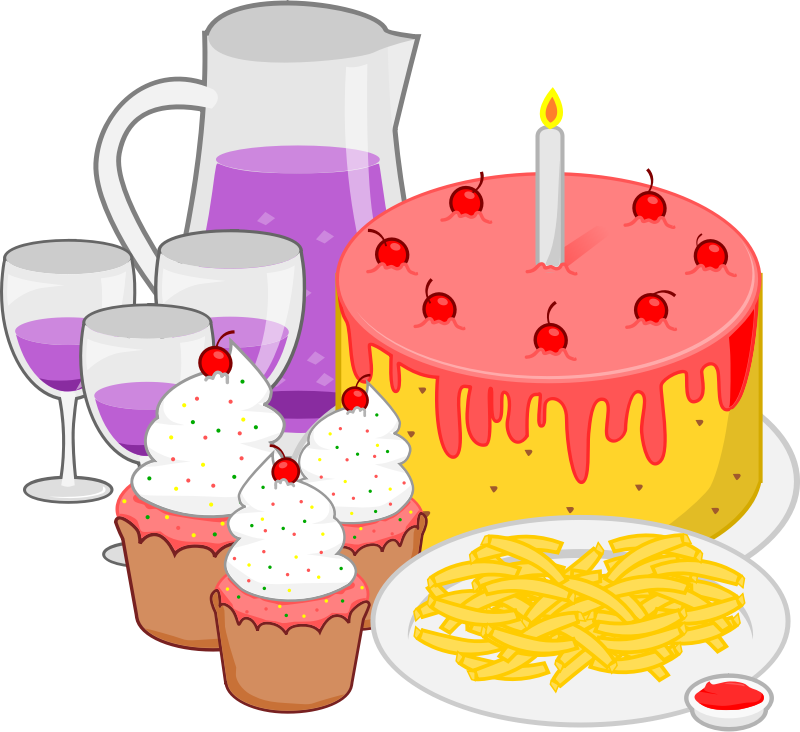 6. Quiere ofrecerlos al final.
a) bebidas (f)  b) helados (m)
Él/ella
a) cajas (f)  b) regalos (m)
7. Los tienes que colocar en el suelo.
Tú
8. La puedo bajar.
a) música (f)  b) volumen (m)
Yo
[Speaker Notes: Timing: 6 minutes

Aim: to distinguish between the use of different direct object pronouns according to gender and number; to recognise the subject of singular forms of modal verbs in the present tense

Procedure:
Read each sentence
Select which word is represented by the pronoun, according to the gender and number
For each phrase, write the subject in Spanish: ‘yo’, ‘tú’ o ‘él/ella’
Click to reveal the answers and elicit the English translations]
Saying who or what receives the actionUsing the pronouns ‘lo’, ‘la’, ‘los, ‘las’ in two verb constructions
gramática
Remember that to use the verb in the negative form, the ‘no’ needs to go before the object pronoun:
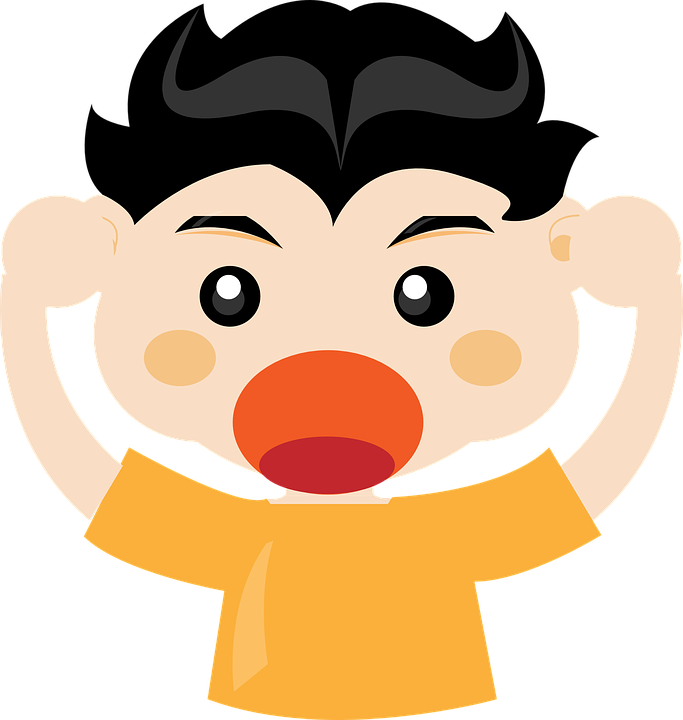 I can’t put up with it!
¡No la puedo aguantar!
I don’t what to invite them.
No quiero invitarlos.
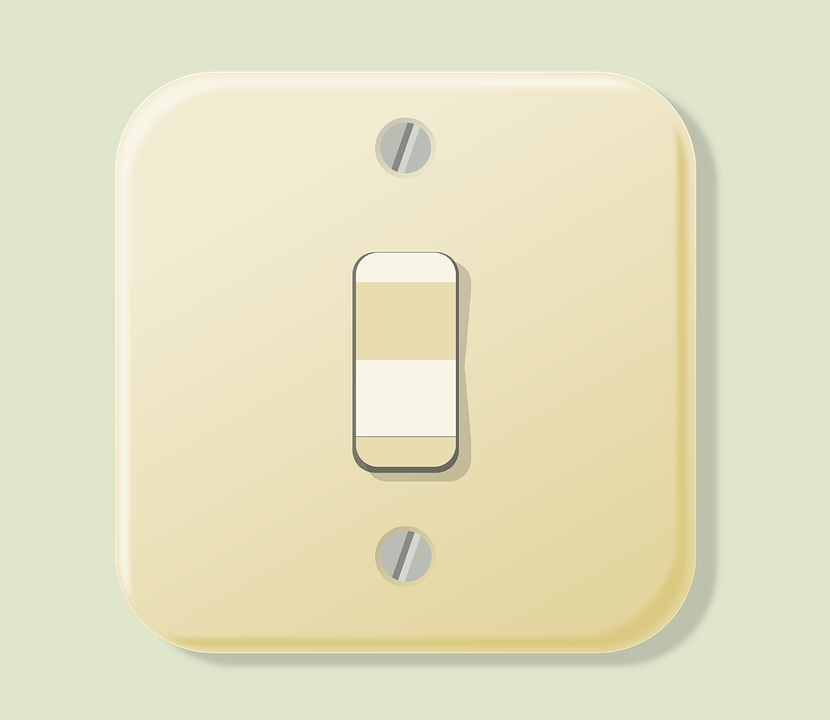 I mustn’t switch it on.
No la debo encender.
[Speaker Notes: Timing: 1 minute

Aim: to remind students of the word order when using verbs in the negative form with direct object pronouns

Procedure:
1. Go through the explanation with the students.
2. Elicit the English for the Spanish examples.]
Escucha algunas frases en la fiesta y marca en la tabla la persona correcta.
En la fiesta
escuchar
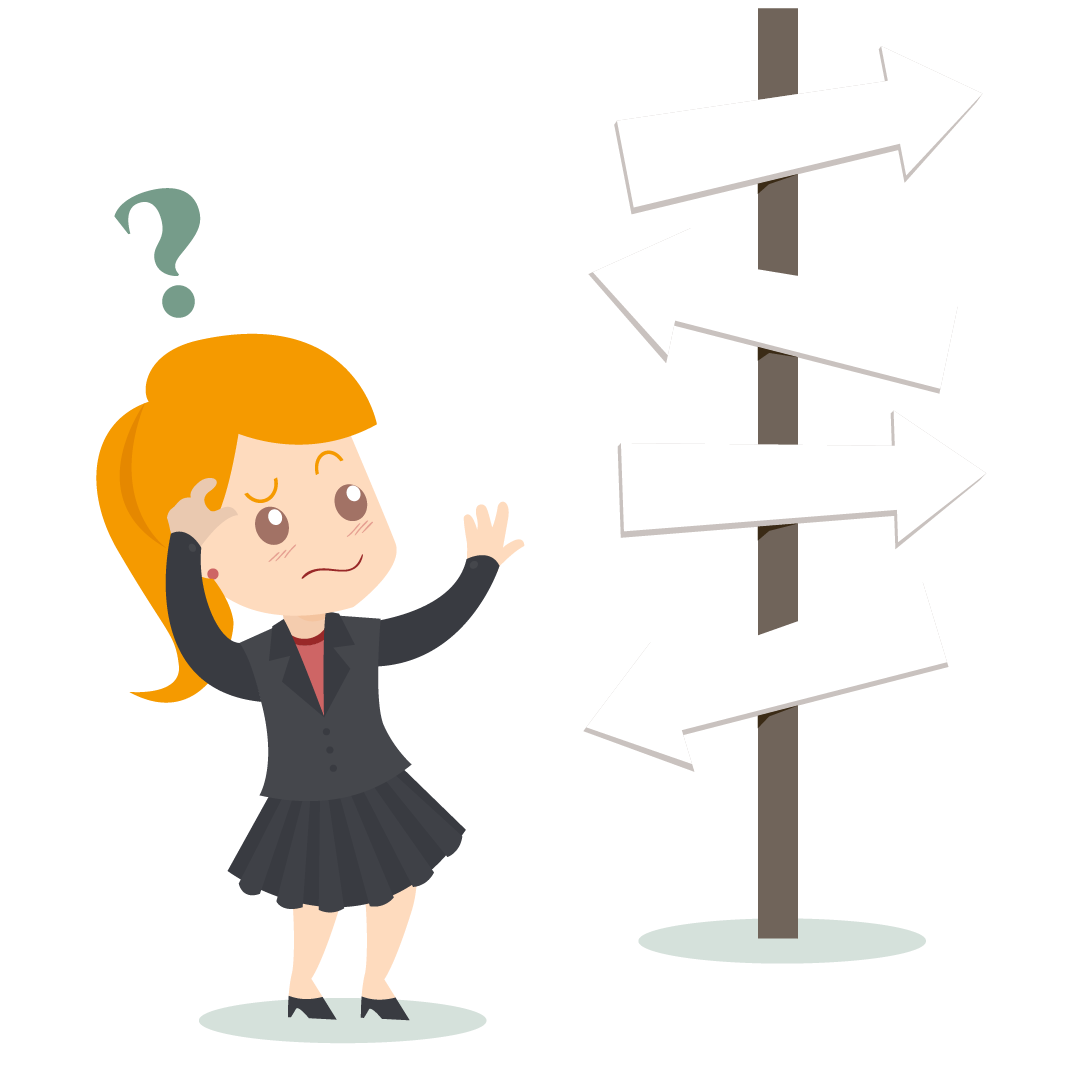 Helen es una chica inglesa en la fiesta que no habla español. Escucha otra vez. ¿Puedes completar las frases en inglés para Helen?
tidy
1
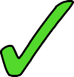 ___ don’t want to ___________ it afterwards.
Can _____  _________ them now?
______ know how to __________ ____ !
____ must ______lose ____ .
______ _____ ____ take it out with the ________ .
___ _______ accompany _______ later.
_____ ________ record _____ with the phone.
____ ______ put _____ above the furniture.
_____ want to _____ _____ to chat for a while.
_____ ______ put it in the corner.
I
2
call
you
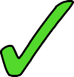 dance
it
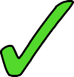 I
3
S/he
4
not
it
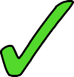 drinks
5
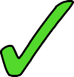 You
have
to
them
I
can’t
6
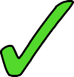 it
You
must
7
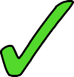 S/he
it
can
8
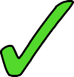 them
call
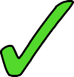 I
9
You
can
10
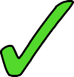 [Speaker Notes: Note that there is a more challenging version of this activity on the following slide (where translations are not scaffolded).
Timing: 8 minutes

Aim: to practise aural recognition of singular forms of modal verbs in the present tense; direct object pronouns and this week’s vocabulary.

Procedure:
Listen to each phrase.
Select the subject of the verb according to the verb ending
Write the English translation.
Click to reveal the answers.

Notes:
1. Note that the last two include H vocabulary.

Transcript: 
No lo quiero arreglar después.
¿Las puedes llamar ahora?
¡Sé bailarla!
No lo debe perder.
Tienes que sacarla con las bebidas.
No puedo acompañarlos más tarde.
¡Debes grabarlo con el móvil!
Lo puede poner encima del mueble.
Los quiero llamar para charlar un rato.
 Puedes colocarla en la esquina.]
Escucha algunas frases en la fiesta y marca en la tabla la persona correcta.
En la fiesta
escuchar
Higher
Helen es una chica inglesa en la fiesta que no habla español. Escucha otra vez. ¿Puedes completar las frases en inglés para Helen?
1. I want to tidy it afterwards.
1
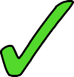 2. Can you call them now?
2
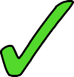 3. I know how to dance it!
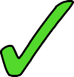 3
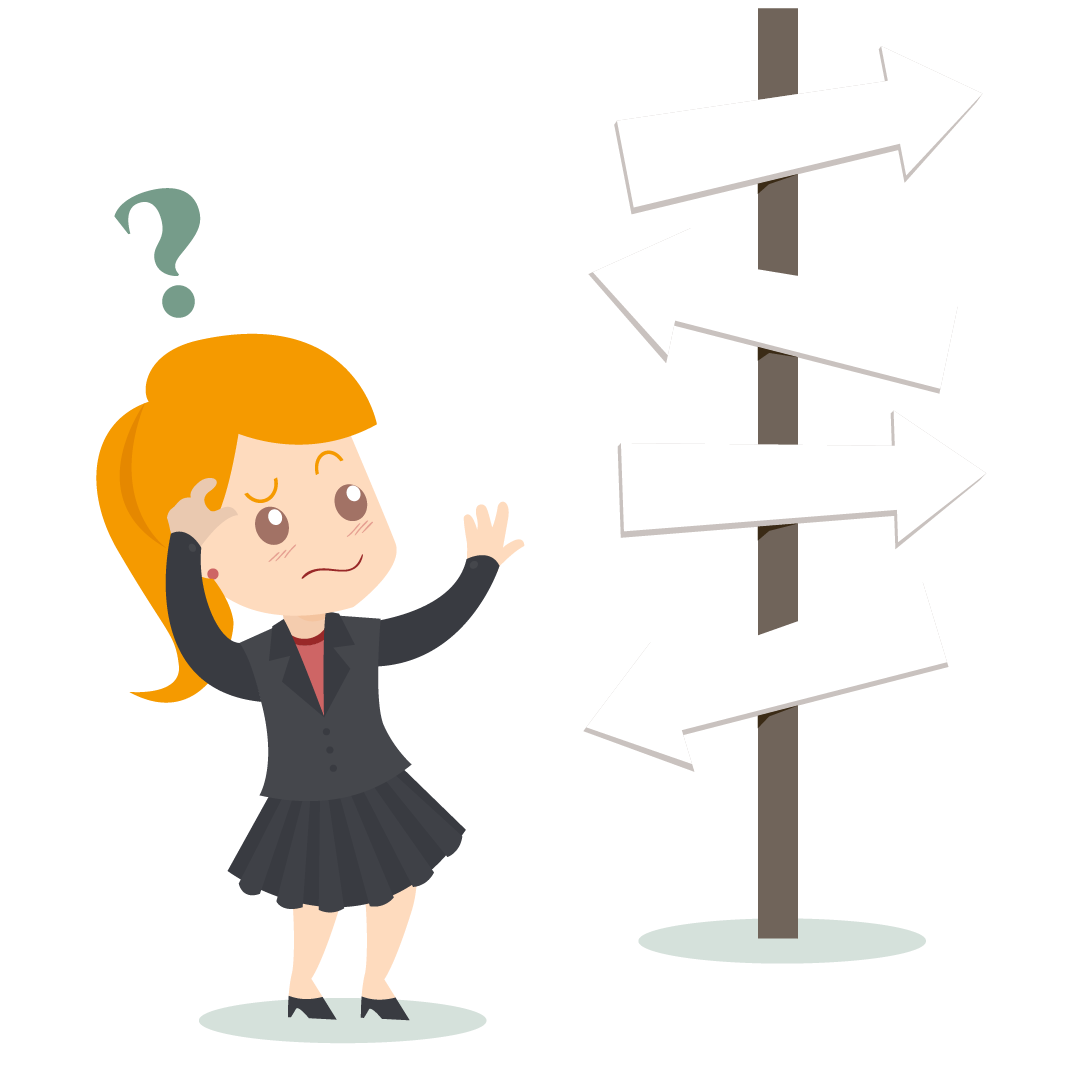 4. S/he must not lose it.
4
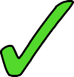 5. You have to take it out with the drinks .
5
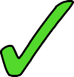 6. I can’t accompany them later.
6
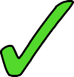 7. You must record it with the phone.
7
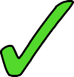 8. S/he can put it above the furniture.
8
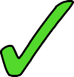 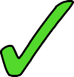 9. I want to call them to chat for a while.
9
10. You can put it in the corner.
10
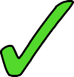 [Speaker Notes: This is the more challenging version of the listening activity on the previous slide.
Timing: 7 minutes

Aim: to practise aural recognition of singular forms of modal verbs in the present tense; direct object pronouns and this week’s vocabulary.

Procedure:
Listen to each phrase.
Select the subject of the verb according to the verb ending
Complete the English translation for each phrase.
Click to reveal the answers.

Notes:
1. Note that the last two include H vocabulary.

Transcript: 
No lo quiero arreglar después.
¿Las puedes llamar ahora?
¡Sé bailarla!
No lo debe perder.
Tienes que sacarla con las bebidas.
No puedo acompañarlos más tarde.
¡Debes grabarlo con el móvil!
Lo puede poner encima del mueble.
Los quiero llamar para charlar un rato
 Puedes colocarla en la esquina.]
Hablamos en la fiesta
escribir / hablar
El estudiante A y el estudiante B tienen una lista de 5 frases diferentes en inglés.
Cada estudiante escribe sus frases en español. Debe elegir una opción para cada frase.
Después, el estudiante A lee sus frases. El estudiante B debe escribir cada frase en inglés y decir qué opción es.
Remember pronouns can follow the infinitive.
Luego, hacemos un cambio.
Ejemplo:
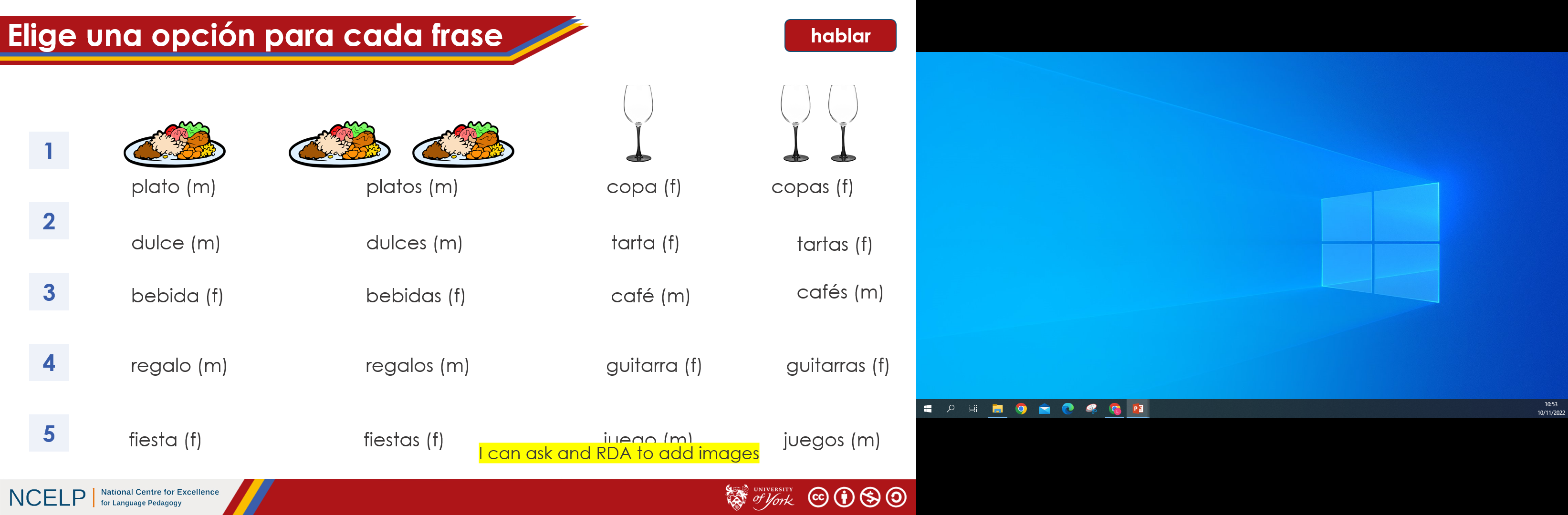 Estudiante B :
Estudiante A :
Las debo ofrecer.
Debo ofrecerlas.
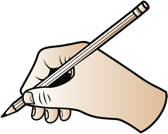 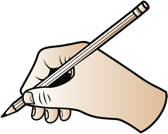 ¿Las copas?
1. I must offer it/them.
1. I must offer it/them.
Sí.
[Speaker Notes: Timing: 10 minutes

Aim: to practise using direct object pronouns in two verb constructions in a spoken context.

Procedure:
Students are given 5 phrases each.
They choose an option from that board and translate their phrases into Spanish.
Students read their phrases to each other.
The person listening, notes down the phrase in English and says which of the pictures from the board they are talking about.
An answer slide follows this activity.]
Elige una opción para cada frase
hablar
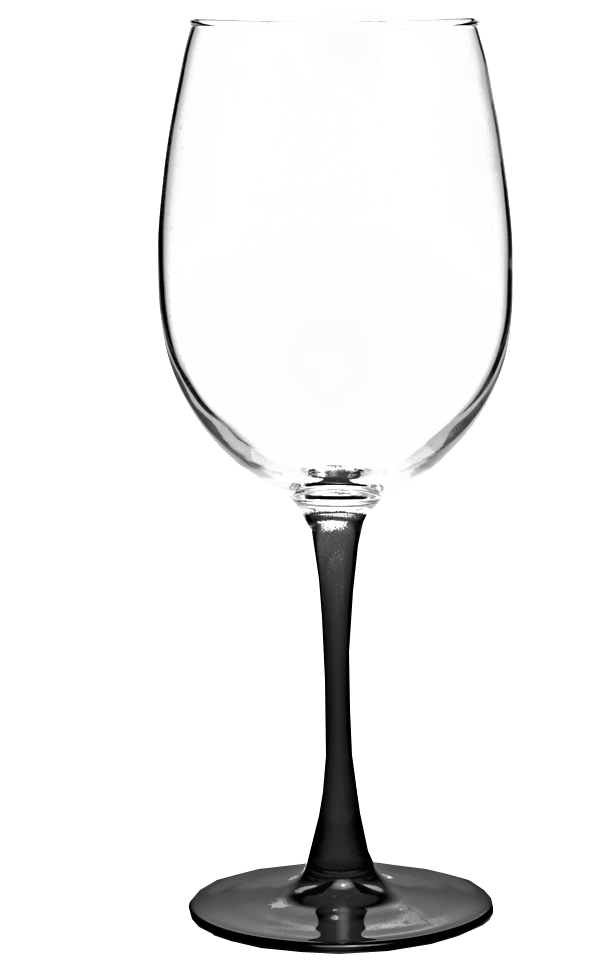 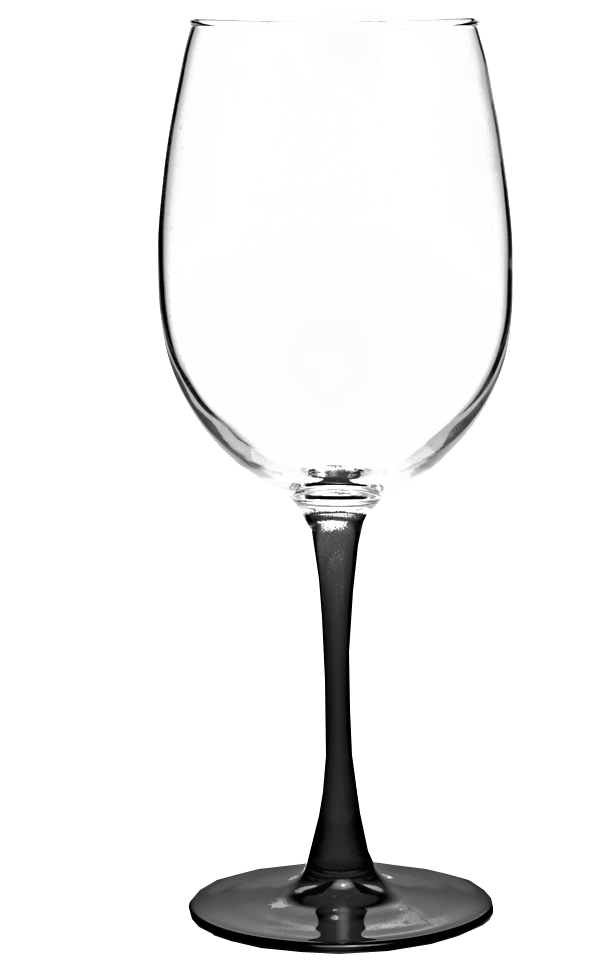 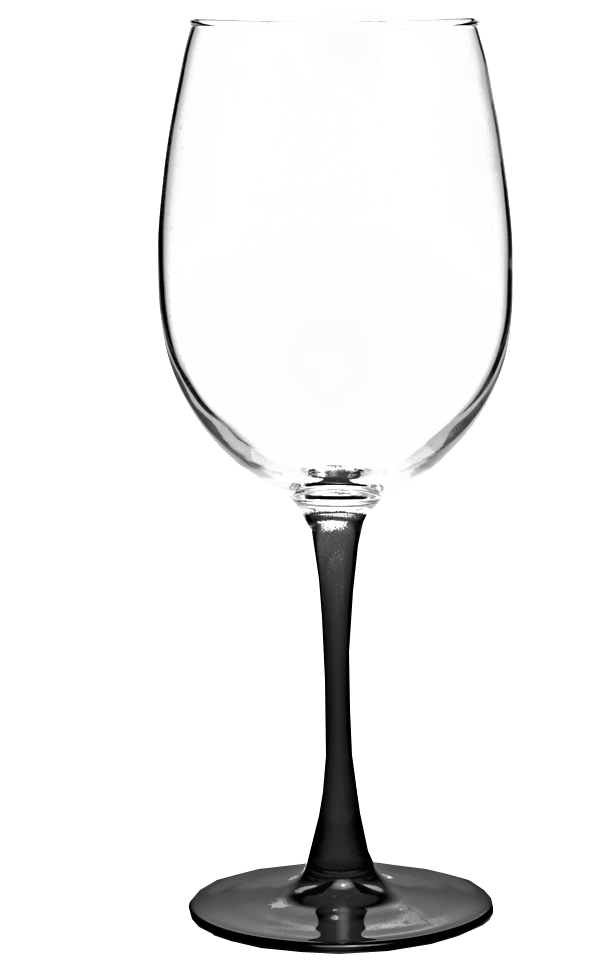 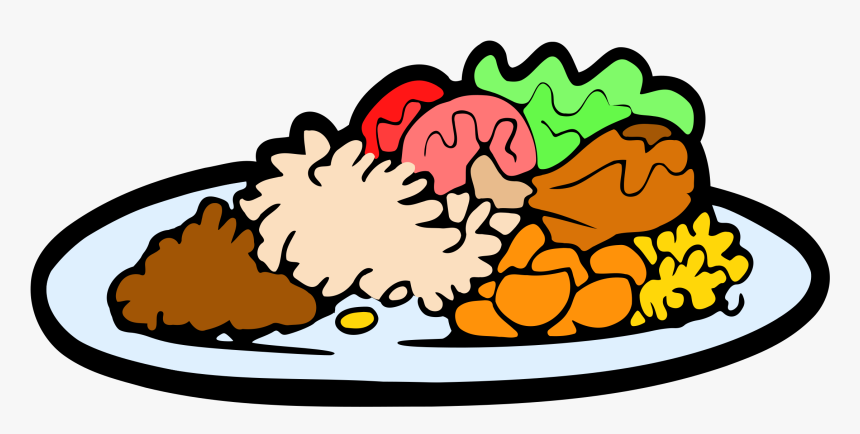 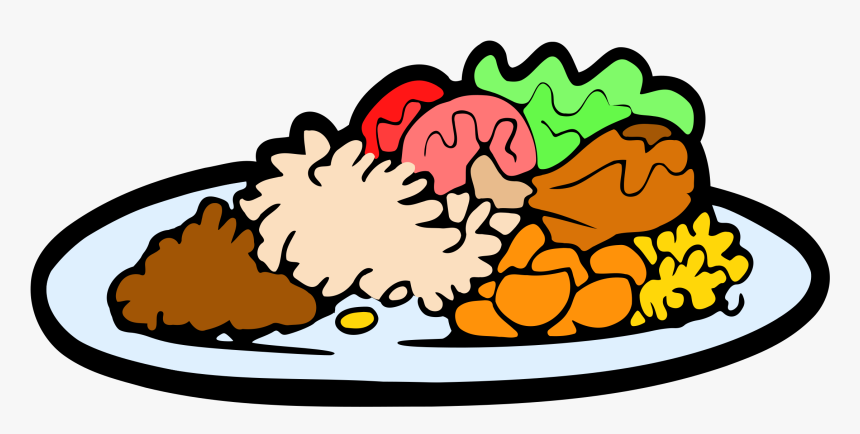 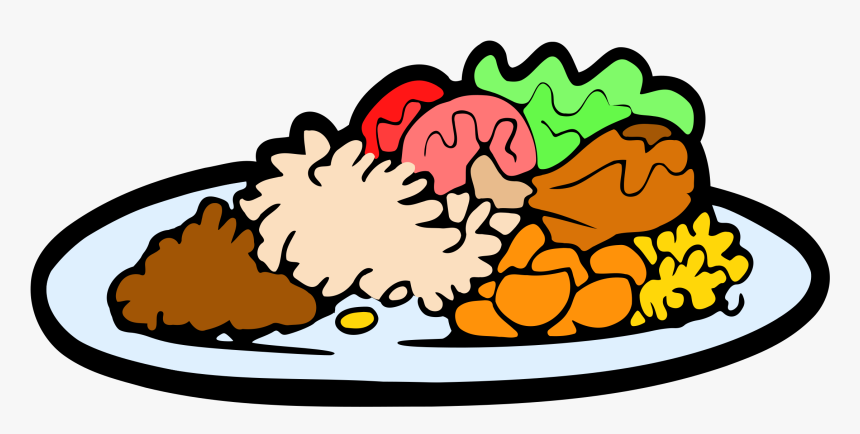 1
plato (m)
platos (m)
copa (f)
copas (f)
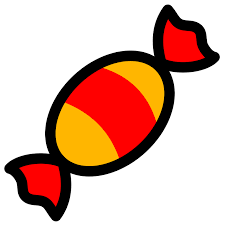 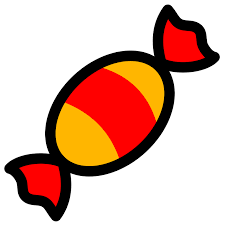 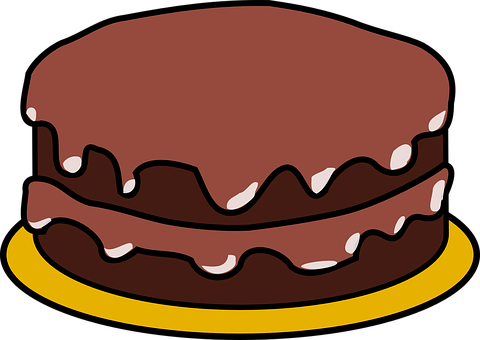 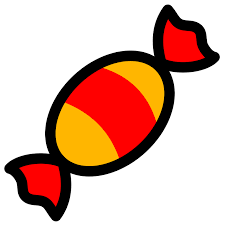 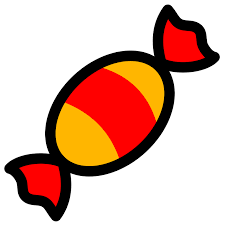 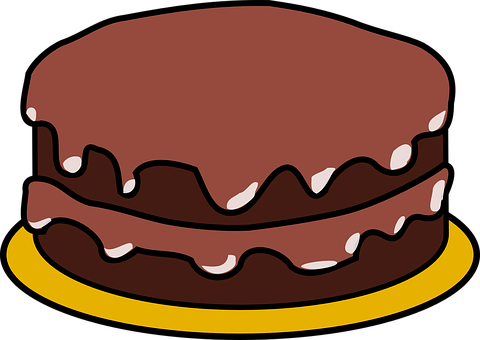 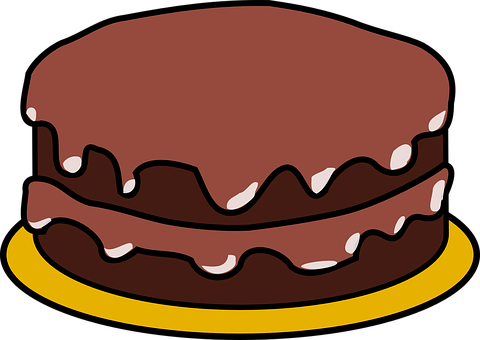 2
dulce (m)
dulces (m)
tarta (f)
tartas (f)
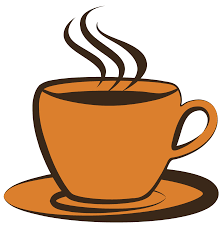 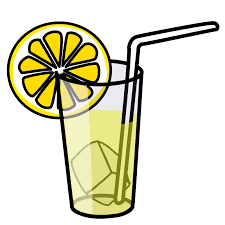 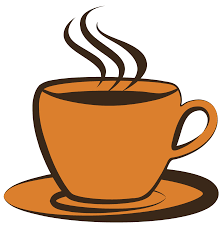 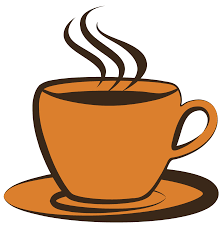 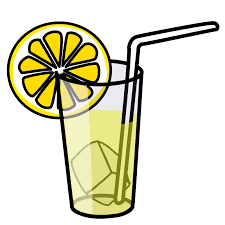 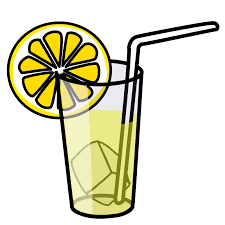 3
bebida (f)
bebidas (f)
café (m)
cafés (m)
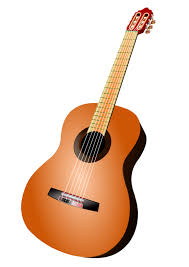 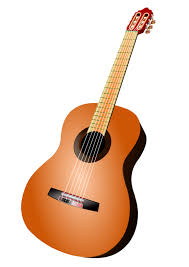 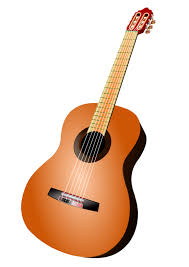 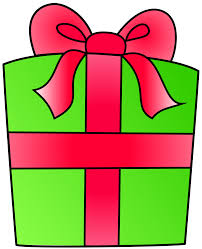 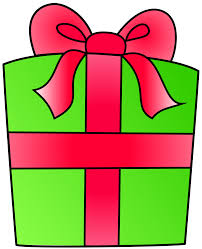 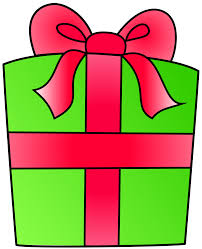 4
regalo (m)
regalos (m)
guitarra (f)
guitarras (f)
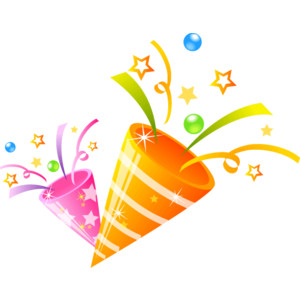 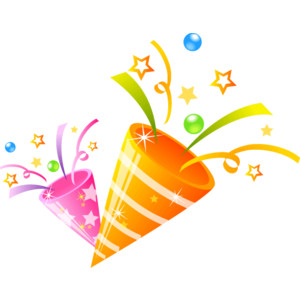 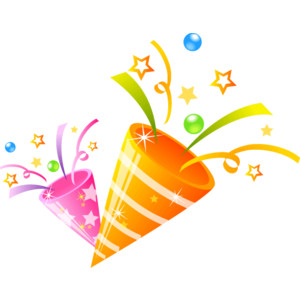 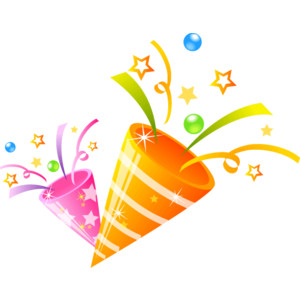 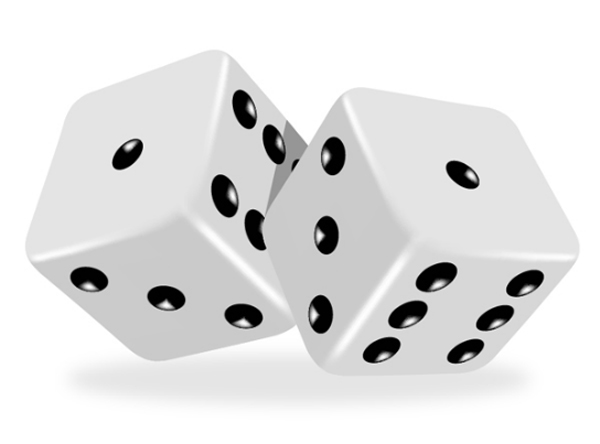 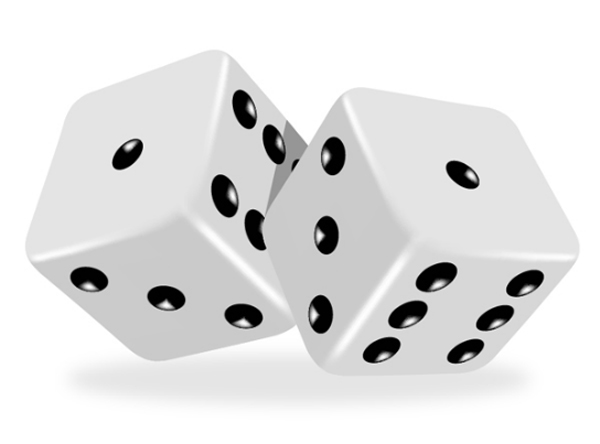 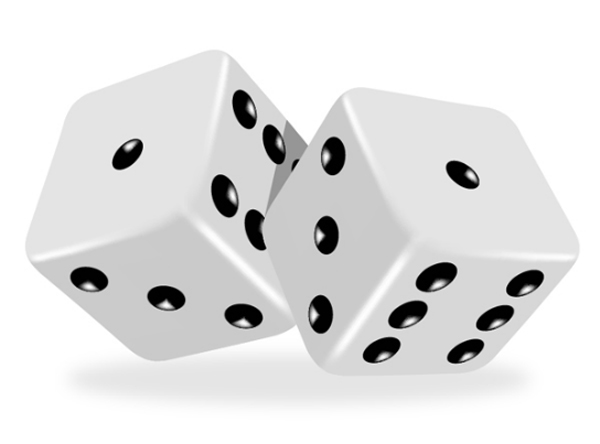 5
fiesta (f)
fiestas (f)
juego (m)
juegos (m)
[Speaker Notes: TO DISPLAY ON THE BOARD DURING THE SPEAKING ACTIVITY]
Tarjetas
Estudiante B
Estudiante A
A) Elige una opción.
B) Escribe las frases en español.
A) Elige una opción.
B) Escribe las frases en español.
1. I have to wash it/them.
1. You can offer it/them.
2. Do you want to put it/them on the table?
2. I want to eat it/them.
3. Can you share it/them out?
3. She must not drink it/them.
4. He has to bring it/them.
4. You have to buy it/them.
5.  I can’t stand it/them.
5. I must prepare it/them.
[Speaker Notes: DO NOT DISPLAY DURING THE ACTIVITY]
Tarjetas - RESPUESTAS
Estudiante A
1. You can offer it/them.
(Lo) puedes ofrecer(lo) – el plato		 (Los) puedes ofrecer(los) – los platos  
(La) puedes ofrecer(la) – la copa	              (Las) puedes ofrecer(las) – las copas
2. I want to eat it/them.
(Lo) quiero comer(lo) – el dulce		  (Los) quiero comer(los) – los dulces                                 (La) quiero comer(la) – la tarta		  (Las) quiero comer(las) – las tartas
3. Can you share it/them out?
¿(Lo) puedes compartir(lo)? – el café	 ¿(Los) puedes compartir(los)? – los cafés                             ¿(La) puedes compartir(la)? – la bebida	 ¿(Las) puedes compartir(las)? – las bebidas
4. He has to bring it/them.
(Lo) tiene que traer (lo) – el regalo 	(Los) tiene que traer(los) – los regalos                (La) tiene que traer(la) – la guitarra	(Las) tiene que traer(las) – las guitarras
5. I must prepare it/them.
(Lo) debo preparar(lo) – el juego		(Los) debo preparar(los) – los juegos                  (La) debo preparar(la) – la fiesta 	(Las) debo preparar(las)? – las fiestas
[Speaker Notes: ANSWER SLIDE]
Tarjetas - RESPUESTAS
Estudiante B
1. I have to wash it/them.
(Lo) tengo que lavar(lo) – el plato	                (Los) tengo que lavar(los) – los platos                                       (La) tengo que lavar(la) – la copa	                (Las) tengo que lavar(las) – las copas
2. Do you want to put it/them on the table?
¿(Los) quieres poner(los) en la mesa? – los dulces
¿(Las) quieres poner(las) en la mesa? – las tartas
¿(Lo) quieres poner(lo) en la mesa? – el dulce   ¿(La) quieres poner(la) en la mesa? – la tarta
3. She must not drink it/them.
No (lo) debe beber(lo) – el café	         No (los) debe beber(los) – los cafés                                                 No (la) debe beber(la) – la bebida	         No (las) debe beber(las) – las bebidas
4. You have to buy it/them.
(Lo) tienes que comprar (lo) – el regalo 	(Los) tienes que comprar (los) – los regalos                       (La) tiene que comprar(la) – la guitarra	(Las) tienes que comprar(las) – las guitarras
5. I can’t stand it/them.
No (lo) puedo aguantar(lo) – el juego         No (los) puedo aguantar(los) – los juegos                  No (la) puedo aguantar(la) – la fiesta.         No (las) puedo aguantar(las)? – las fiestas
[Speaker Notes: ANSWER SLIDE]
At a birthday party II
adjective and number agreement
position of adjectives / prenominal adjectives
position of adjectives and change of meaning
Year 10 Term 1.1 Week 3 – Lesson 3
Louise Caruso / Amanda Izquierdo
Artwork: Mark Davies
Date updated 22/01/23
[Speaker Notes: All words from this lesson’s vocabulary are on the three AO GCSE wordlists, with the following exception(s):AQA: caber, mueble, luna, colocarEdexcel: aguantar, caber, salón, ¡Enhorabuena! mueble, volume, diseñar, ingeniero, luna, piedra, controlar, engañar, charlar, encender, colocar

Artwork by Mark Davies. All additional pictures selected are available under a Creative Commons license, no attribution required.
With thanks to Rachel Hawkes for her input on the lesson material and Jo Cairns for teacher feedback.

New grammar features:
word order of direct object pronouns in two verb constructions (e.g. quiere llamarlo)

Revisited grammar features:
object-first word order only
direct object 'lo', 'la', 'los', 'las'
present tense -er/-ir verbs in 1st, 2nd, 3rd person singular (-o, -es, -e)
direct object pronouns in one verb constructions (e.g. los llama)
modals querer, poder, deber, tener que, sé + infinitive
definite articles 'el' and 'la'
definite articles 'los' and 'las'
verbs like conocer (c>zc) (1st person singular)
adjective agreement
number agreement
position of adjectives in relation to the nouns they refer to: mostly after nouns
prenominal adjectives (e.g. primer, segundo)
position of adjectives and change of meaning (e.g. único)

Phonics: [z] and [co]
Word frequency (1 is the most frequent word in Spanish): 
New vocabulary: aguantar [1879]; arreglar¹ (to tidy) [1314]; caber [1187]; letra² (lyrics) [977]; montón [1736]; salón [1722]; sorpresa [1295]; alto² (loud volume) [231]; bajo² (as 'low') [452]; ¡Enhorabuena! [>5000] (10) / H Only: agradecer [1428]; esquina [1536]; mueble [2342]; el volumen [1568] (4)
Spaced repetition: diseñar [2010]; espacio [451]; ingeniero [1937]; luna [1240]; piedra [774]; faltar [524]; amor [283]; aire [401]; ese [35]; esa [35]; esos, esas [35](12) / H only: controlar [1169]; engañar [1981]; responsable [649]; mover [467] (5)
Thematic revisited vocabulary: ventana [725]; bajar [484]; música [340]; cumpleaños [3372]; celebrar [886]; mesa [525]; plato [1808]; comida [906]; gente [137]; alto [231]; jardín [1195]; familia [233]; familiar (relative) [1922]; organizar [1053]; ofrecer [351]; invitar [820]; llamar [122]; venir [118]; comer [347]; beber [1085]; charlar [2968]; bailar [1323]; bebida [2787]; cosa [69]; papá [365]; único [213]; puerta [274]; suelo [552]; arroz [2882]; ligero [1930]; gato [1728]; reloj [1684]; compra [1662]; temprano [1578]; encender [1431]; vecino [808]; colocar [801]; mamá [375] (39) Revisited function words: el [1]; la [1]; lo [18]; la [61]; los [18]; las [61]; querer [58]; poder [32]; deber [71]; tener que [n/a]; conocer [128]; para [16]; pedir [217] (13)
Source: Davies, M. & Davies, K. (2018). A frequency dictionary of Spanish: Core vocabulary for learners (2nd ed.). Routledge: London

The frequency rankings for words that occur in this PowerPoint which have been previously introduced in NCELP resources are given in the NCELP SOW and in the resources that first introduced and formally re-visited those words. 
For any other words that occur incidentally in this PowerPoint, frequency rankings will be provided in the notes field wherever possible.]
¡Encuentra el tesoro!
escribir
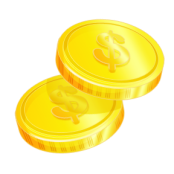 0
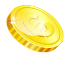 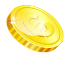 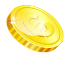 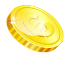 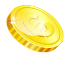 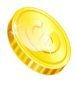 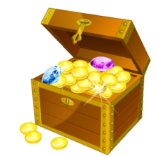 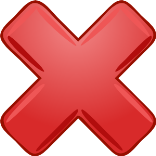 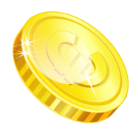 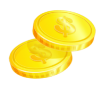 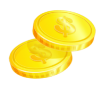 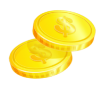 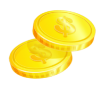 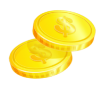 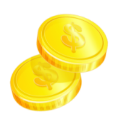 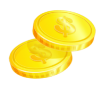 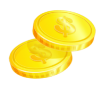 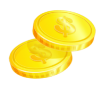 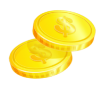 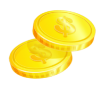 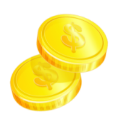 +5
+10
+15
+25
floor
un montón
arreglar
alto
engañar
bajo
suelo
a lot of
to tidy
loud
to trick
low
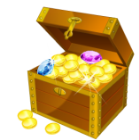 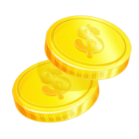 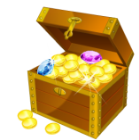 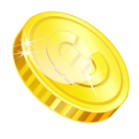 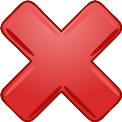 agradecer
aguantar
presentar
bajar
amor
aire
to put up with
to introduce
to be grateful for
to lower
love
air
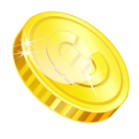 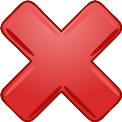 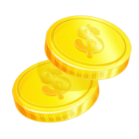 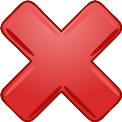 espacio
puerta
invitamos
responsable
piedra
space
door
moon
we invite
responsible
stone
luna
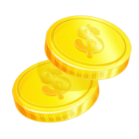 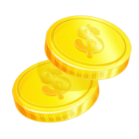 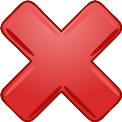 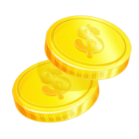 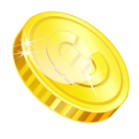 diseñan
esos ingenieros
ese mueble
compra
esas cosas
¡Enhorabuena!
they design
those engineers
congratulations!
that piece of furniture
shopping
those things
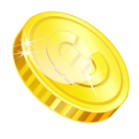 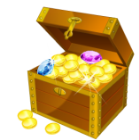 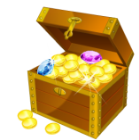 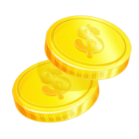 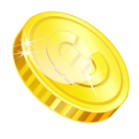 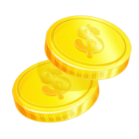 she knows the lyric
a light dish
un plato ligero
cabe en la esquina
mamá viene
mueve la mesa
me gusta esa falda
sabe la letra
it fits in the corner
mum is coming
he moves the table
I like that skirt
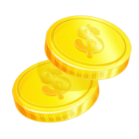 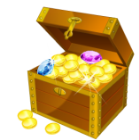 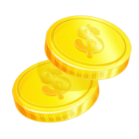 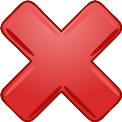 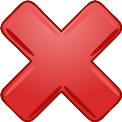 [Speaker Notes: VocabularioTiming: 8 minutesAim: This ‘treasure hunt’ activity revisits key vocabulary to consolidate knowledge (in the written modality). As well as meaning, the focus is on form and spelling.Procedure:
1. Work individually, in pairs or in small groups. Each row (A-E) represents one round. 2. Write 1-6 in exercise books or mini whiteboards, and write the Spanish for each number. 3. Click the red box to reveal and check answers. 4. Click the yellow box to reveal the points for each correct answer (these are randomly allocated for an element of chance) – tally the total.]
hablar
Tonguetwisters
Glossary
el refresco = soft drink
el frasco = jar
gigantesco = giant, gigantic
el marisco = seafood
británico = british
el almuerzo = lunch
Conozco al médico y le ofrezco un frasco* gigantesco* de marisco* fresco.
2
3
1
Desaparezco y conduzco a Cusco para tomar un refresco* con Francisco.
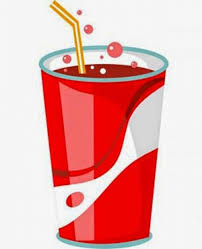 2
3
1
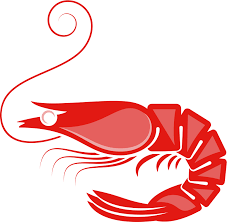 Crezco en Cuyocuyo y traduzco mucho para el chico británico* durante el almuerzo*.
2
3
1
[Speaker Notes: Tonguetwisters

Timing: 5 mins

Aim: to gain confidence in practising the SSCs [z] and [co] in sentences, particularly for verbs with ending –zco in first person singular.

Procedure:
The teacher first asks students to read each sentence and think about what they mean.
The teacher reads the sentences aloud in fragments, eliciting the meanings from students. Note that not all words have been previously taught.
Students then practise saying each sentence in pairs, at increasing speed.
The teacher can challenge students to listen to a native speaker read each sentence at three different speeds (1=slow; 3=very fast). Each time, students can be challenged to say it at the same speed.

Note:
Cusco and Cuyocuyo are both places in Peru.

Frequency of unknown/glossed words (1 is the most frequent word in Spanish): 
el almuerzo [2887]; el frasco [4725]; el marisco [>5000]; el refresco [>5000]; británico [1227]; gigantesco [3250]]
Describing people and objectsGender and number agreement
gramática
Remember that adjectives need to agree in gender and number with the noun that they describe.
las sorpresas divertidas
la sorpresa divertida
adjective
adjective
noun
noun
the fun surprises
the fun surprise
los chicos altos
el chico alto
noun
adjective
noun
adjective
the tall boys
the tall boy
Also, remember that in Spanish adjectives usually go after the noun.
[Speaker Notes: Timing: 1 minute

Aim: to recall the rule for using adjectives in Spanish

Procedure:
Click to reveal explanation and examples.
Elicit English and click to reveal the answers.]
Una lista de objetos
escribir
Daniel tiene una lista de regalos de cumpleaños. ¿Puedes escribir los adjetivos en la forma correcta?
ligera
rojo
6. la bolsa (light) =
1. el reloj (red) =
negros
divertidos
7. los pantalones (black) =
2. los juegos (fun) =
blancas
nuevo
8. las camisas (white) =
3. el libro (new) =
pequeña
bonita
9. la pelota (small) =
4. la ropa (nice) =
5. la cámara (modern) =
moderna
10. el móvil (expensive) =
caro
[Speaker Notes: Timing: 4 minutes

Aim:  to practise using adjectives with the correct ending, according to the gender and number of the noun

Procedure:
Read phrases 1-10.
Write the adjective in brackets in Spanish, using the correct ending according to the gender and number of the noun.
Click to reveal the answers.]
Describing thingsUsing prenominal adjectives
gramática
In Spanish, some adjectives can go before the noun.
the same gift
el primer plato
the first dish
el mismo regalo
la última bebida
the second game
the last drink
el segundo juego
su propio jardín
his/her own garden
the third prize
el tercer premio
Remember that some of these adjectives lose the –o ending before a singular masculine noun: primer, tercer, buen, mal.
[Speaker Notes: Timing: 1 minute

Aim: to recall prenominal adjectives

Procedure:
Click to reveal explanation and examples.
Elicit English and click to reveal the answers.]
Describing thingsChange of meaning depending on position
gramática
The adjective ‘grande’ shortens to ‘gran’ before any singular noun.
the big buiding
el gran edificio
el edificio grande
the great building
Notice how the position changes the meaning of the adjective. This also happens with other adjectives.
the unique food
the only food
la única comida
la comida única
the poor people
(unfortunate)
the poor (money)
la pobre gente
la gente pobre
the old (former) house
the old (age) house
la vieja casa
la casa vieja
[Speaker Notes: Timing: 1 minute

Aim: to recall how the position of some adjectives can change their meaning.

Procedure:
Click to reveal explanation and examples.
Elicit English and click to reveal the answers.]
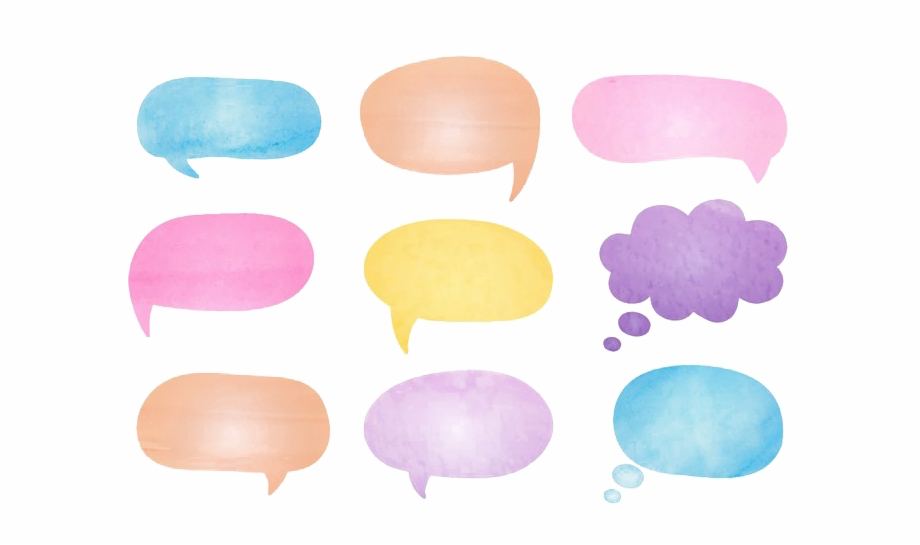 Conversaciones en la fiesta
escuchar
Estas frases son parte de unas conversaciones. Escucha y marca en la tabla. ¿Cuál es la persona? ¿Cómo es en inglés?
first
1
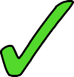 Remember, “dulce” can be used as a noun (m) or adjective.

Compare:
1. Me gustan los dulces.
I like sweets/sweet things.
2. Me gusta la comida dulce.
 I like sweet food.
last
drinks
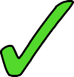 2
poor
cat
3
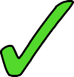 only
4
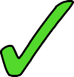 dish
5
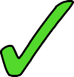 third
6
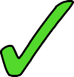 own
sweets
7
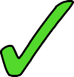 people
Know
8
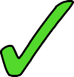 [Speaker Notes: Note that there is a Higher version of this activity on the following slide (where translations are not scaffolded).
Timing: 8 minutes

Aim: to practise recognition of –er/-ir endings and understanding the meaning of adjectives before and after the noun

Procedure:
Listen to the audio
Tick the subject of the verb according its ending
Complete the English translation
Click to reveal the answers. Subject ticks appear first then the gaps in the English translations, one at a time.
Finally, click to show a note about use of “dulce” as a noun or adj

Transcript:
Trae el primer juego.
Recoges las últimas bebidas.
Ofrezco comida al pobre gato.
Coge las únicas sillas.
Repartes el segundo plato.
Escondo el tercer regalo.
Comparte sus propios dulces.
Conozco a la misma gente.]
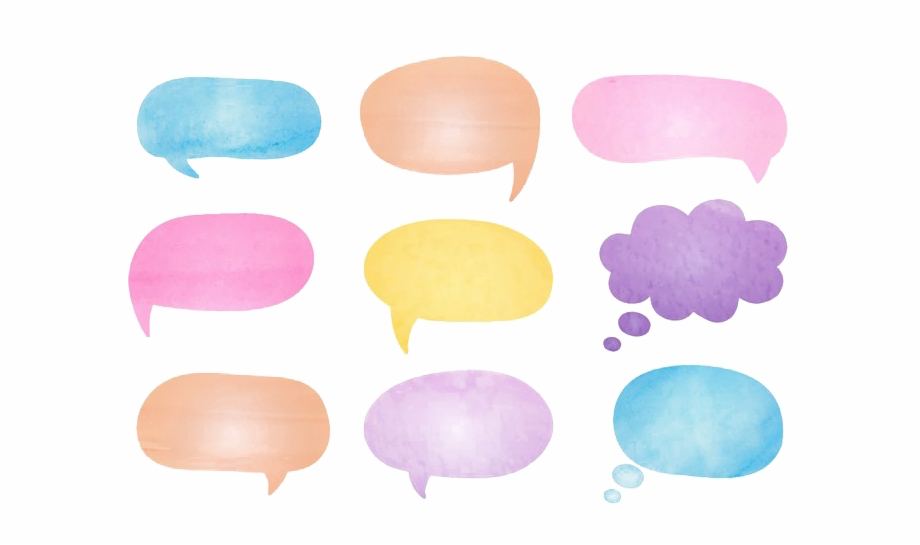 Conversaciones en la fiesta
escuchar
Higher
Escucha estas frases. ¿Cuál es la persona? ¿Cómo es en inglés?
Brings the first game.
1
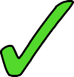 Remember, “dulce” can be used as a noun (m) or adjective.

Compare:
1. Me gustan los dulces.
I like sweets/sweet things.
2. Me gusta la comida dulce.
 I like sweet food.
Pick up the last drinks.
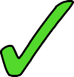 2
Offer food to the poor cat.
3
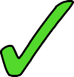 Gets the only chairs.
4
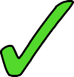 Give out the second dish.
5
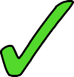 Hide the third gift.
6
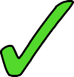 Shares his/her own sweets.
7
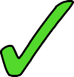 Know the same people.
8
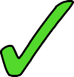 [Speaker Notes: This is the Higher version of listening activity on the previous slide.
Timing: 8 minutes

Aim: to practise recognition of –er/-ir endings and understanding the meaning of adjectives before and after the noun

Procedure:
Listen to the audio
Tick the subject of the verb according its ending
Write the English translation
Click to reveal the answers. Subject ticks appear first then the gaps in the English translations, one at a time.
Finally, click to show a note about use of “dulce” as a noun or adj

Transcript:
Trae el primer juego.
Recoges las últimas bebidas.
Ofrezco comida al pobre gato.
Coge las únicas sillas.
Repartes el segundo plato.
Escondo el tercer regalo.
Comparte sus propios dulces.
Conozco a la misma gente.]
Hablamos en la fiesta
escribir / hablar
*intercambiar = to exchange
¡Tienes 5 minutos para escribir frases sobre la imagen!
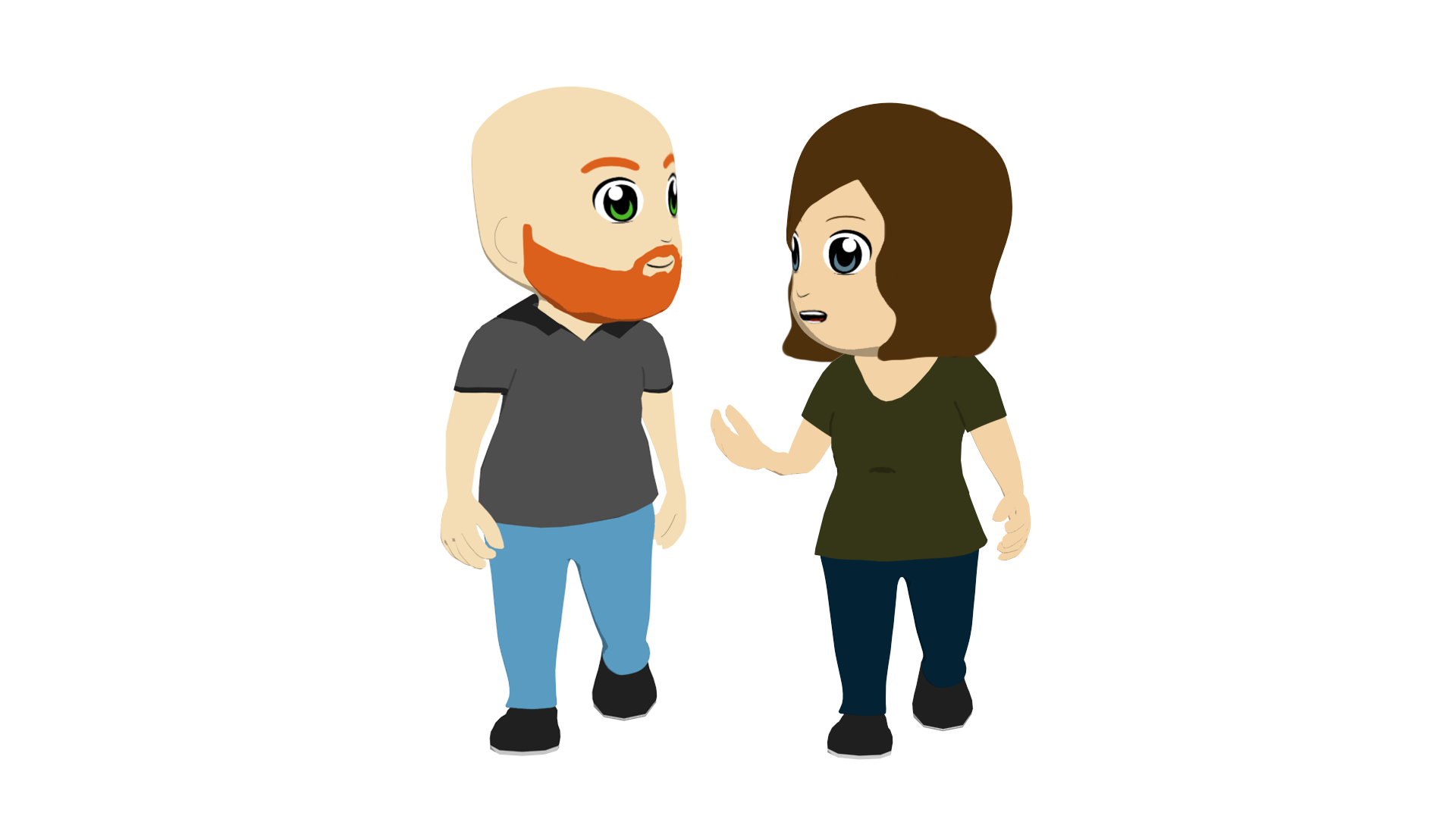 Un mínimo de dos frases debe tener un adjetivo.
Después trabajamos en parejas y los estudiantes intercambian* las frases.
Cada estudiante lee las frases de su compañero. ¿Es correcta? Entonces el estudiante gana un punto.
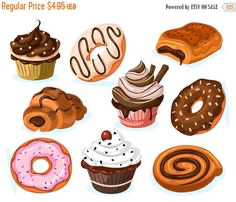 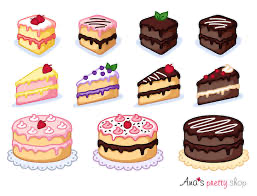 Ejemplo:
Estudiante A :
Estudiante B :
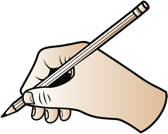 Daniel come un dulce rico.
El papá lleva una camisa blanca
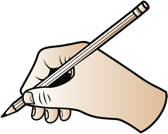 Daniel come un dulce rico.
El papá lleva una camisa blanca.
1 punto
1 punto
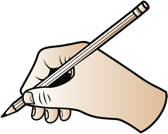 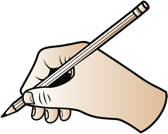 [Speaker Notes: Timing: 10 minutes

Aim: to practise using adjectives and –ER/-IR verbs in the 3rd person singular present tense in a spoken context.

Procedure:
Students have to describe the image, mentioning what people are doing, and also describing objects. They have 5 minutes to write as many phrases as possible.
Then, students swap phrases with a partner. They have to read out and correct each other’s phrases.
Each correct sentence gets a point. 

Frequency of unknown vocabulary:
intercambiar [3937]]
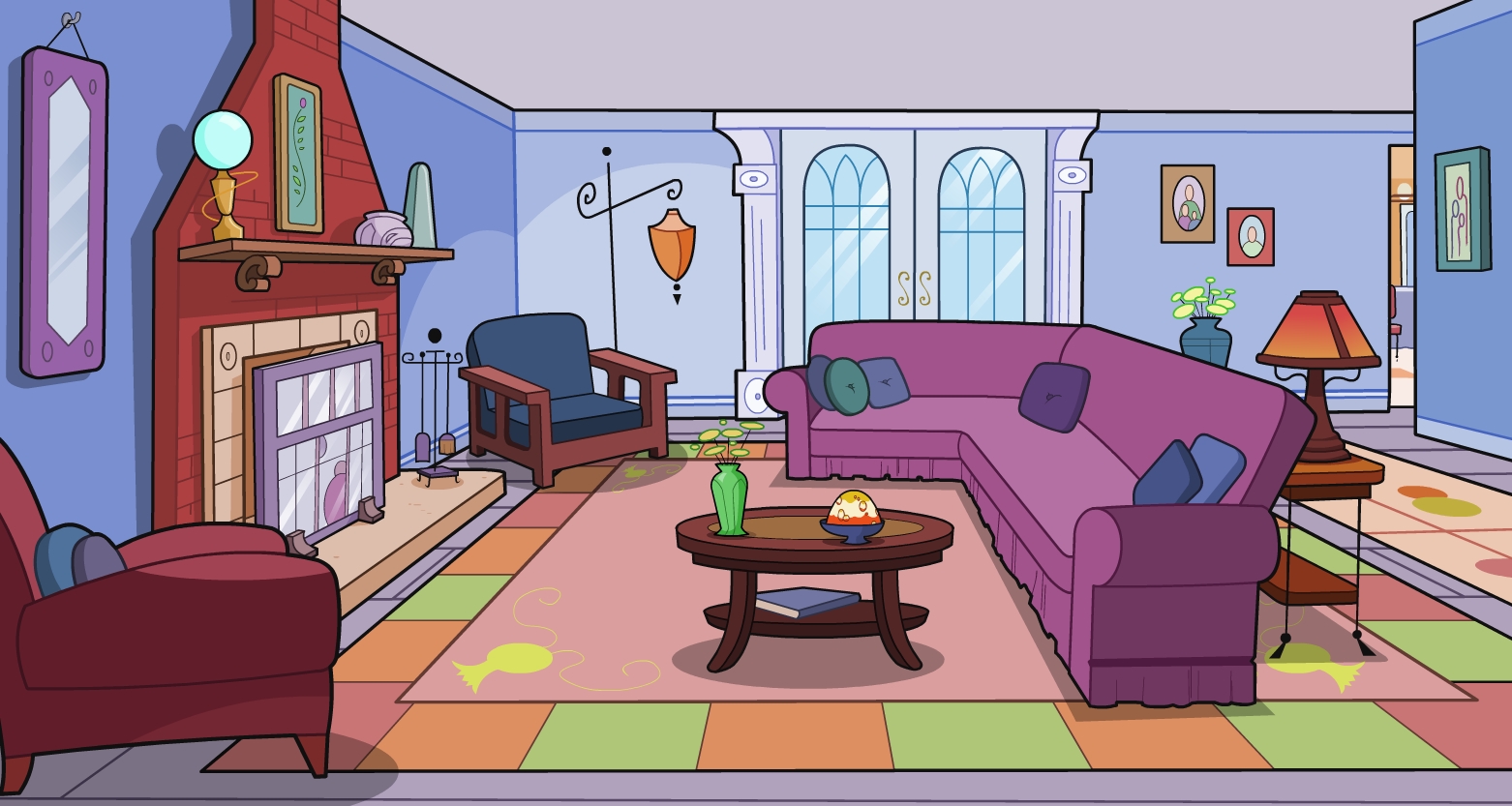 ¿Cuántas frases sobre la imagen puedes escribir en 5 minutos?
escribir / hablar
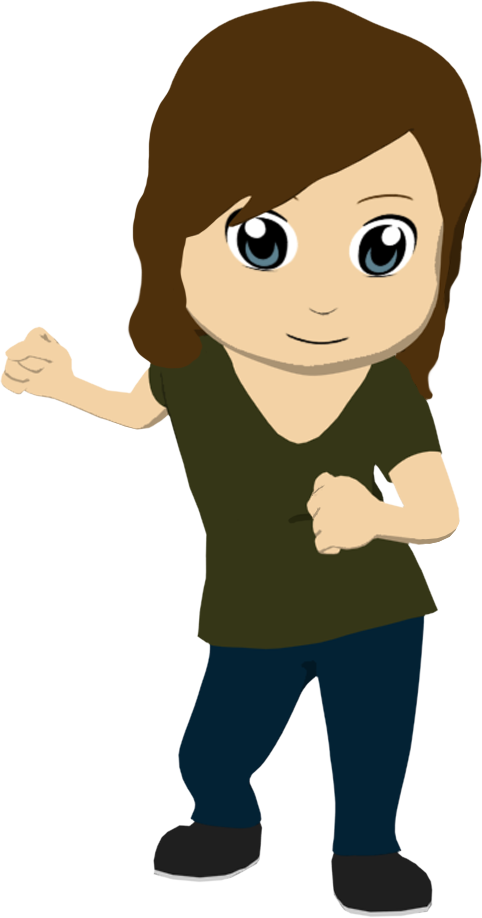 ¡Gracias!
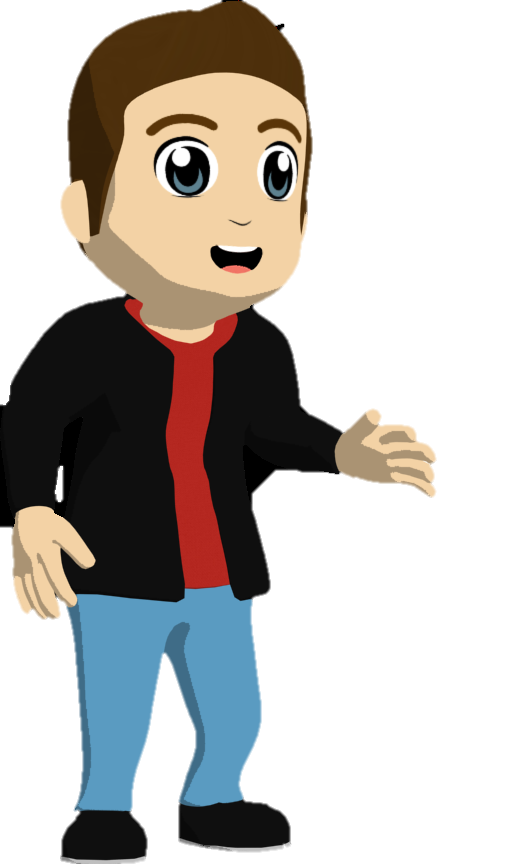 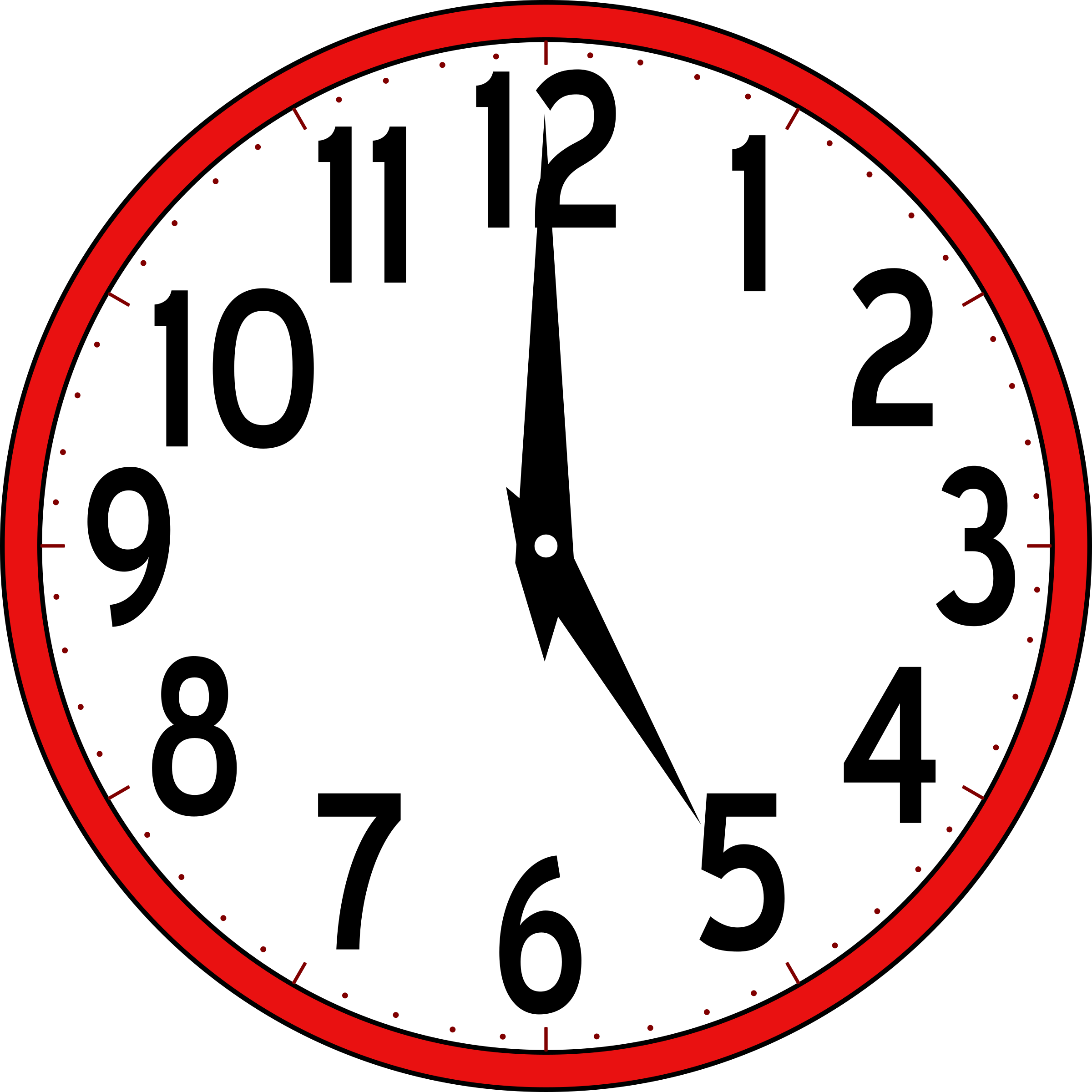 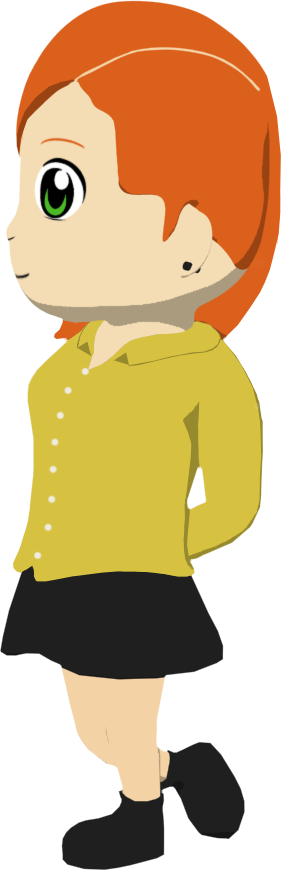 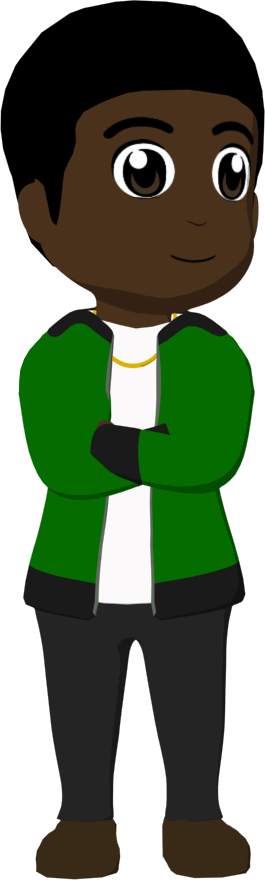 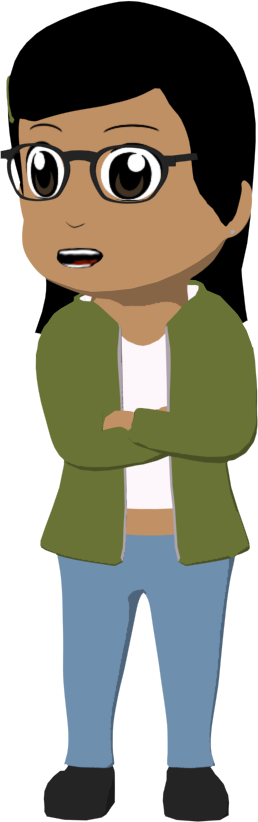 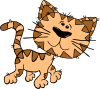 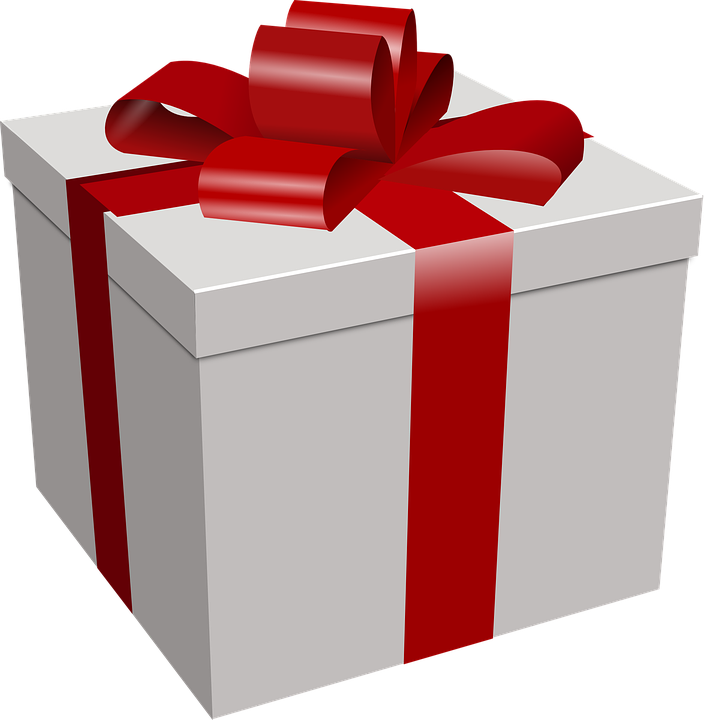 Ana
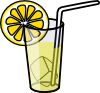 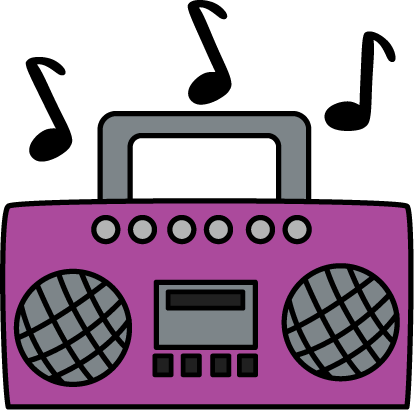 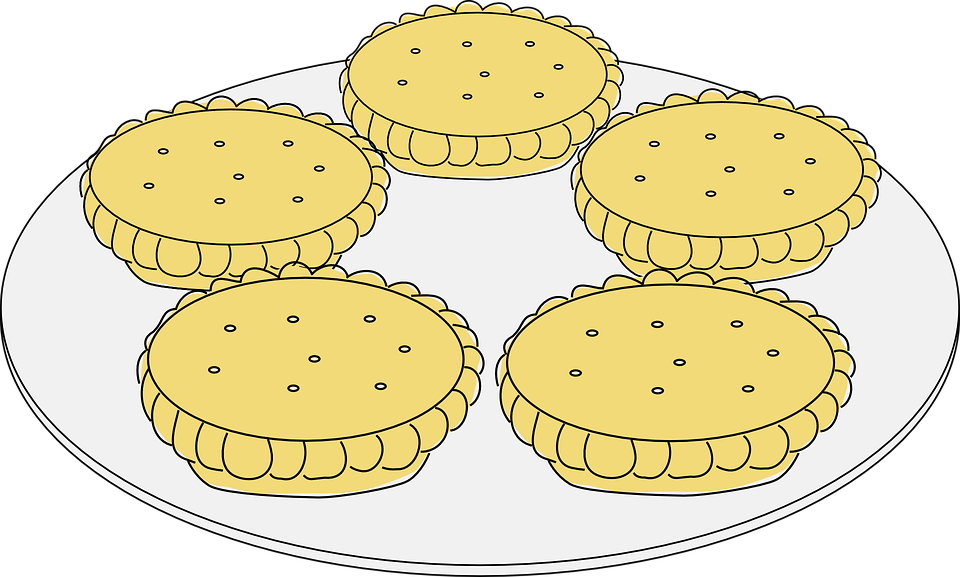 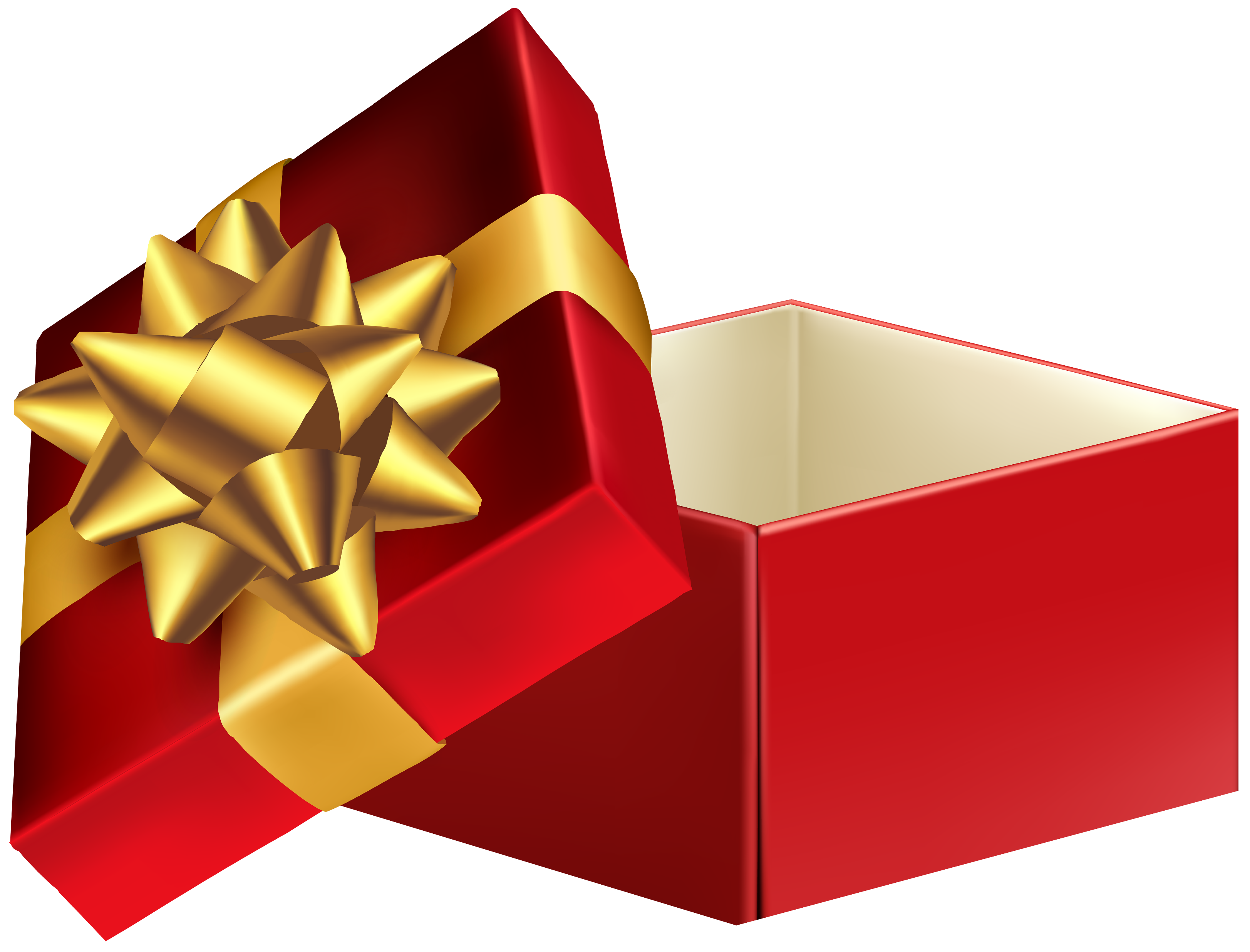 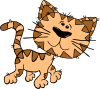 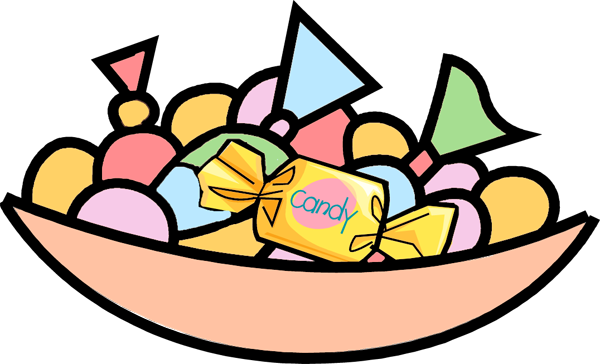 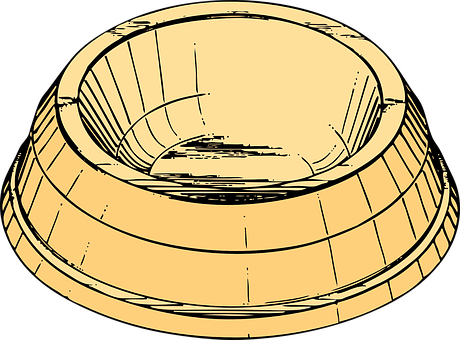 Daniel
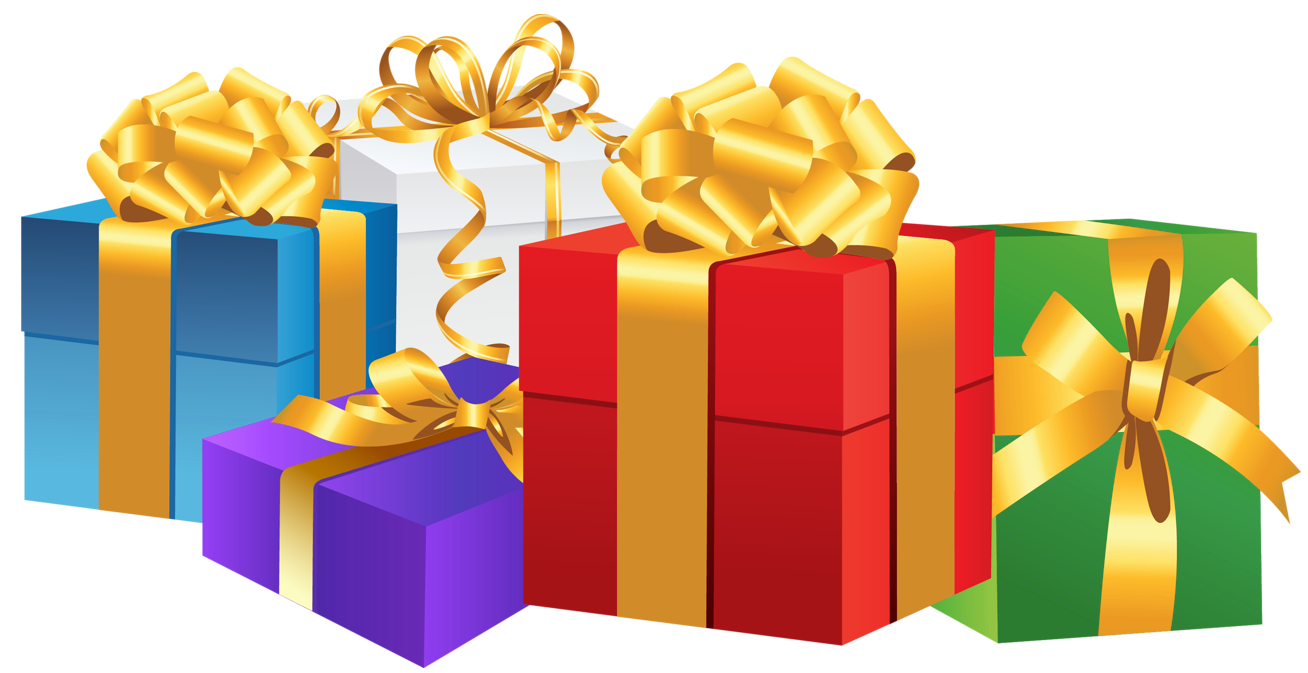 Nadia
Hugo
Lucía
[Speaker Notes: Timing: 12 minutes

Aim: to describe the image using verbs in the present tense and adjectives.

Procedure:
Students have to describe the image, mentioning what people are doing, and also describing objects. They have 5 minutes to write as many phrases as possible.
Then, students swap phrases with a partner. They have to read and correct each other’s phrases.
Each correct sentence gets a point. 

Examples:
Daniel trae/lleva un regalo grande.
El volumen (H) de la música es muy alto.
Lucía abre su primer regalo.
Hugo le ofrece a Nadia un dulce.
Ana / la mamá (H) quiere bailar
Lucía es la única persona que lleva una falda 
El gato pequeño come.
Ana tiene una bebida fresca/fría
Están celebrando el cumpleaños de Lucía
Es una fiesta en un salón grande
Hay un montón de regalos en el suelo
Nadia le responde a Hugo
El gato grande está cerca de la ventana/puerta
Hay dulces en la mesa
El mueble es moderno/viejo/antiguo/limpio
Lucía le agradece (H) a Daniel el regalo
El gato grande está en la esquina (H)
Lucía lleva una camisa amarilla 
El gato grande es blanco y negro
La comida es rica
Hugo charla con Nadia (H)]
Hablamos en la fiesta
escribir / hablar
Los estudiantes escriben cinco preguntas sobre las personas o los animales en la imagen.
Cada pregunta debe empezar con “¿Quién…?” y dos o más preguntas deben tener un adjetivo.
Después de cinco minutos, el estudiante B no puede mirar la imagen.
Entonces, el estudiante A hace las preguntas a estudiante B.
El estudiante B responde con una frase completa. Si es correcta, gana un punto.
Después de tres preguntas, hacen un cambio.
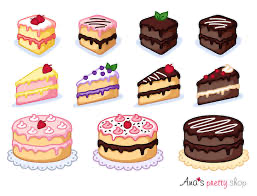 Ejemplo:
¿Quién lleva una camisa blanca?
¿Quién come un dulce rico?
Estudiante B :
Estudiante A :
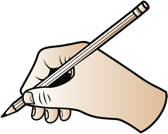 ¿Quién come un dulce rico?
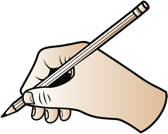 ¿Quién lleva una camisa blanca?
Daniel lo come.
Lucía la lleva.
1 punto
1 punto
[Speaker Notes: This is an alternative activity. It could also work well to follow on from the previous activity.
Timing: 10 minutes

Aim: to practise using adjectives, –ER/-IR verbs in the 3rd person singular present tense and direct object pronouns in a spoken context.

Procedure:
Students write 3 questions about the image, asking who is doing what. They have 5 minutes do so.
Then, the image disappears (teachers can return to this explanation slide to help students formulate their answers).
The students ask each other their questions and their partner answers in a full sentence, using a direct object pronoun where necessary.
Each correct sentence gets a point.]
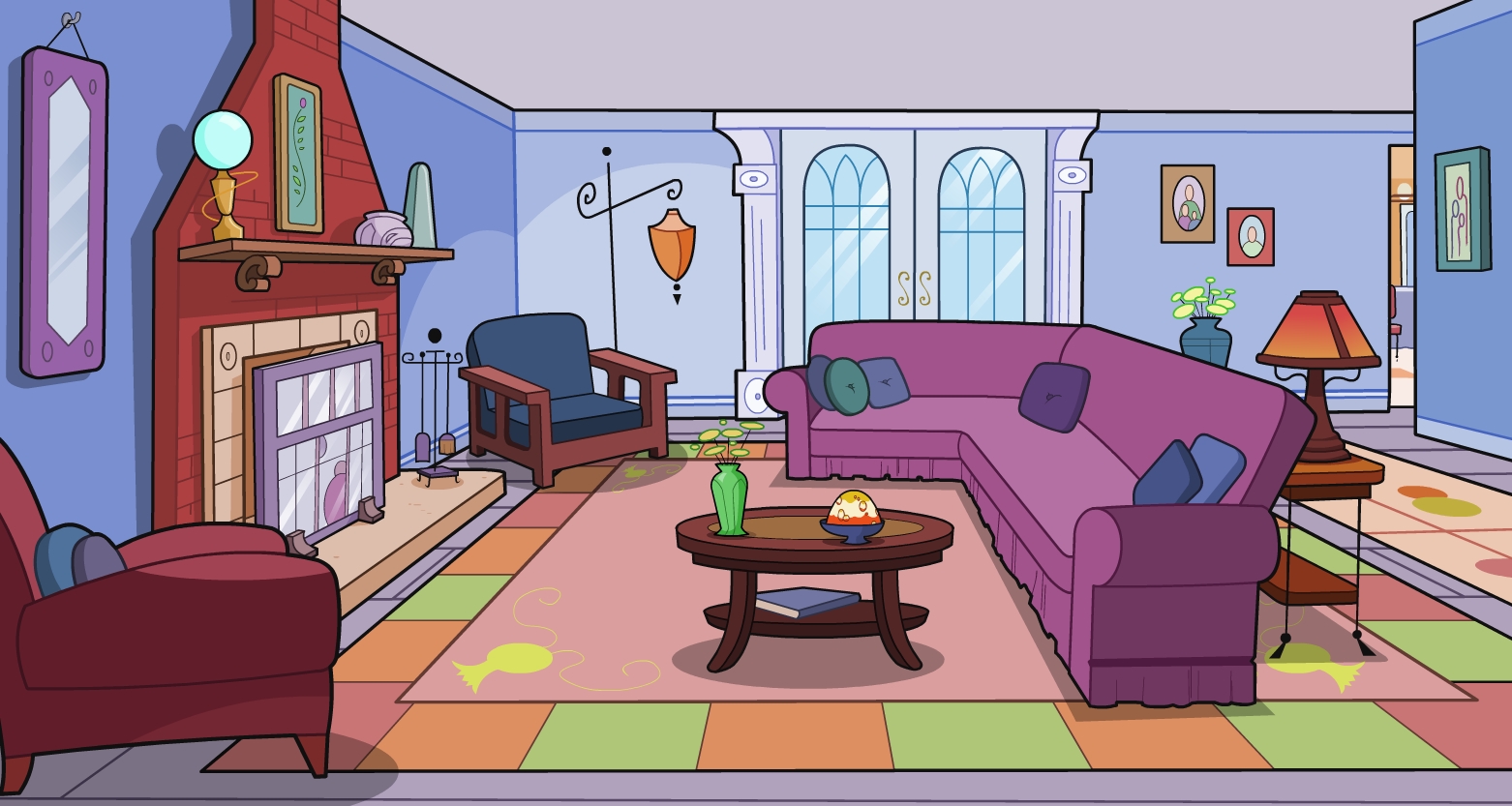 Describe la imagen
escribir / hablar
¡Gracias!
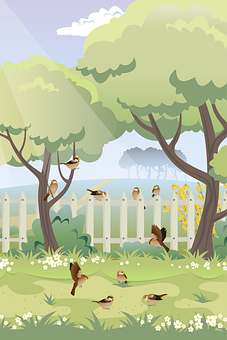 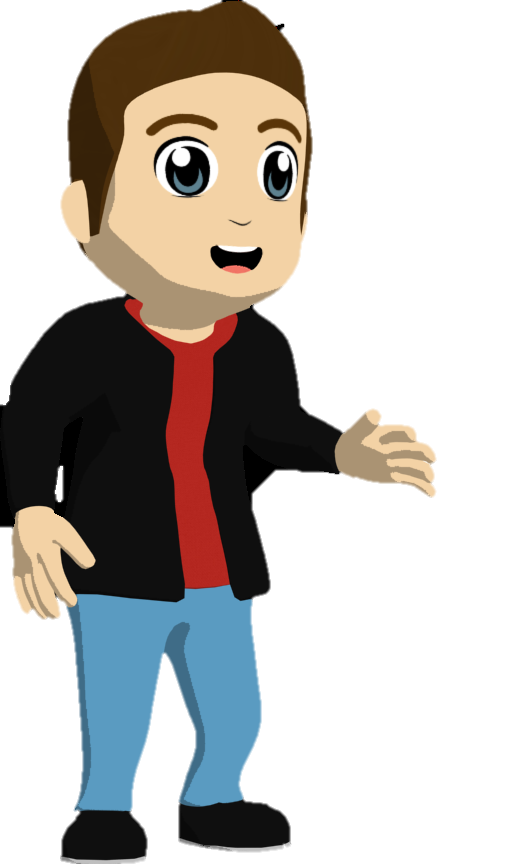 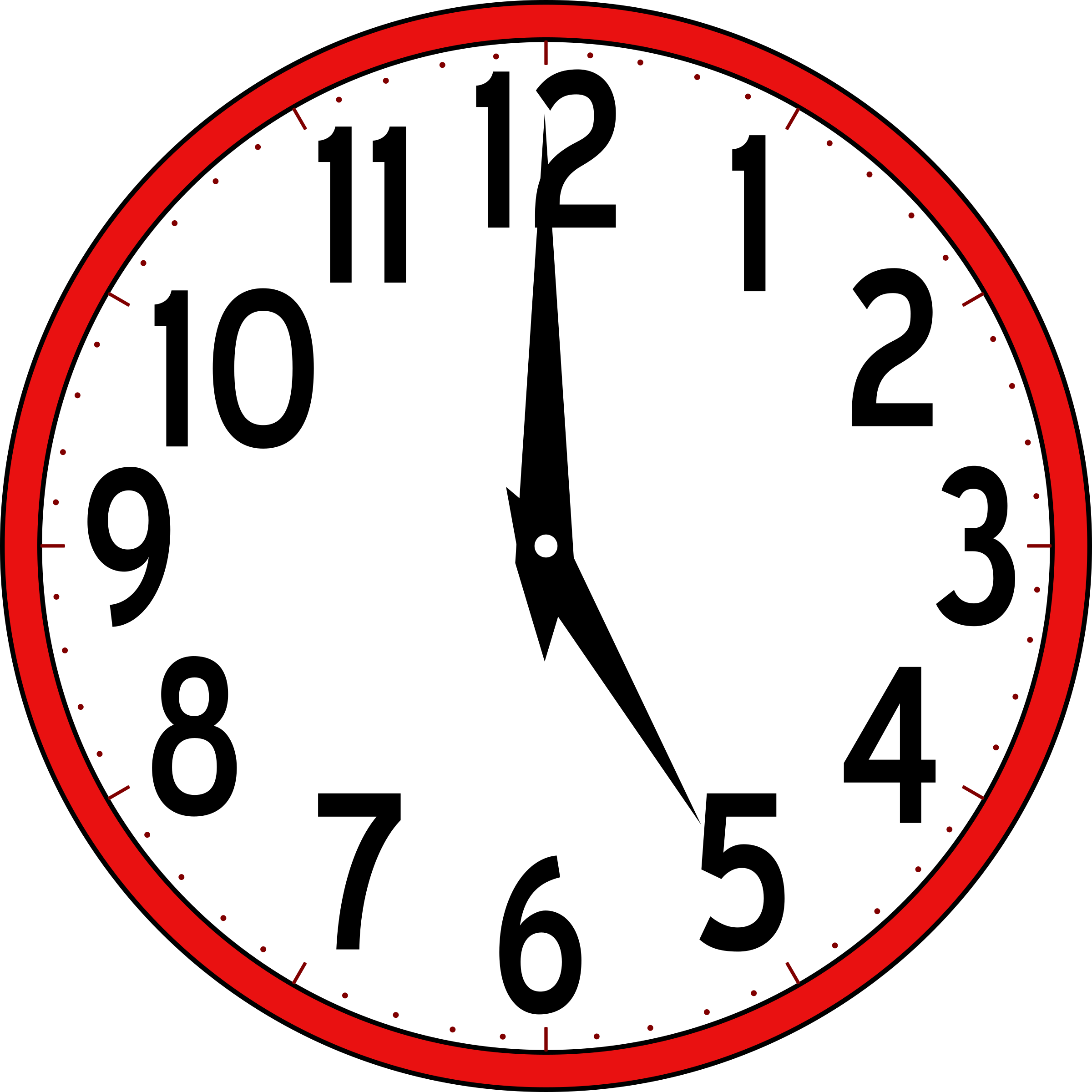 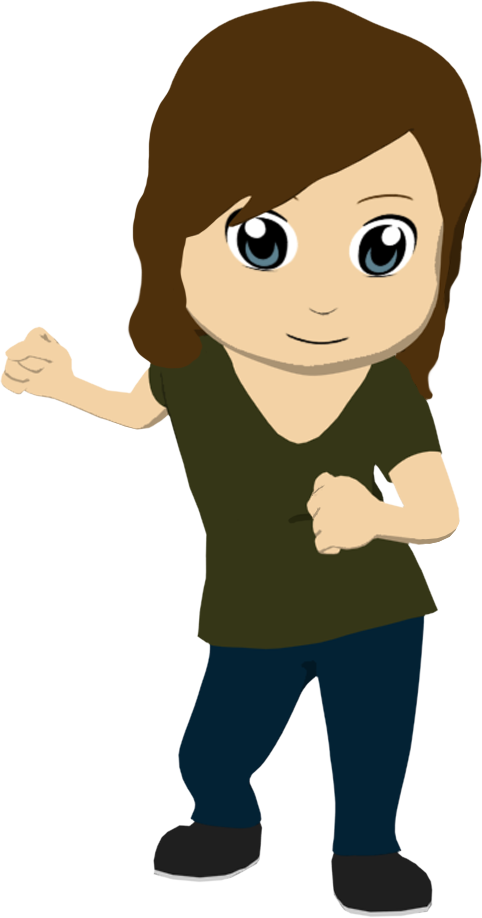 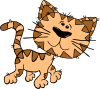 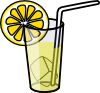 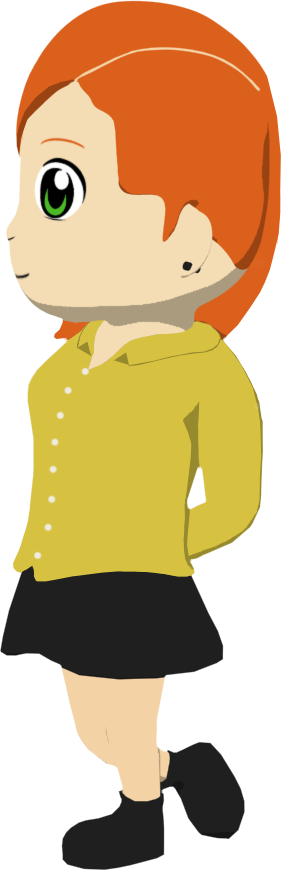 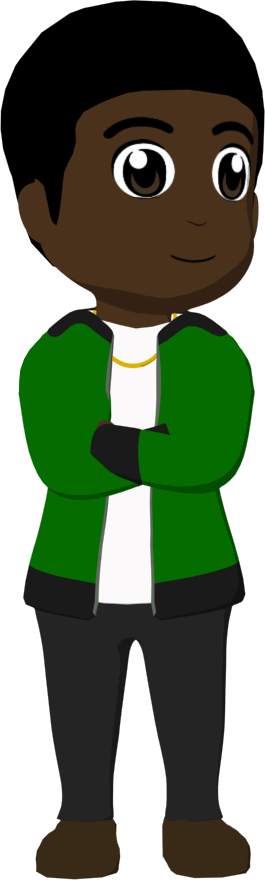 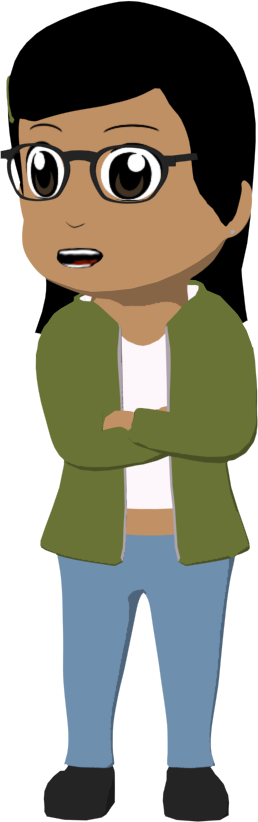 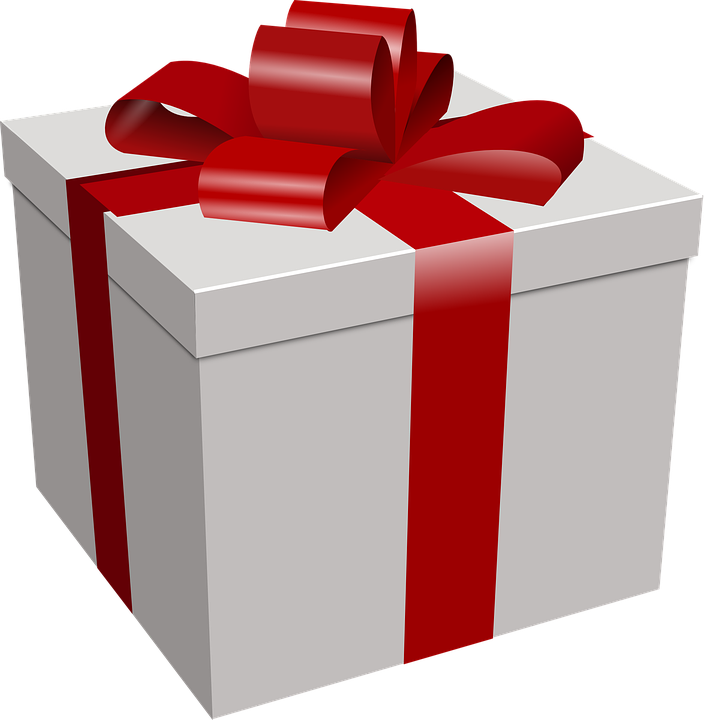 Ana
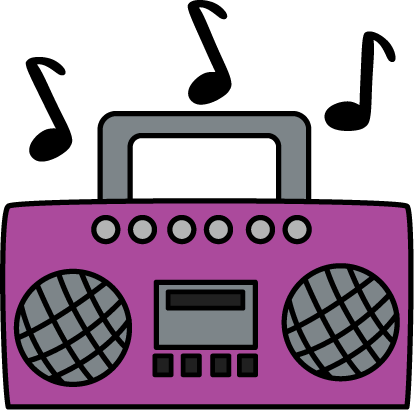 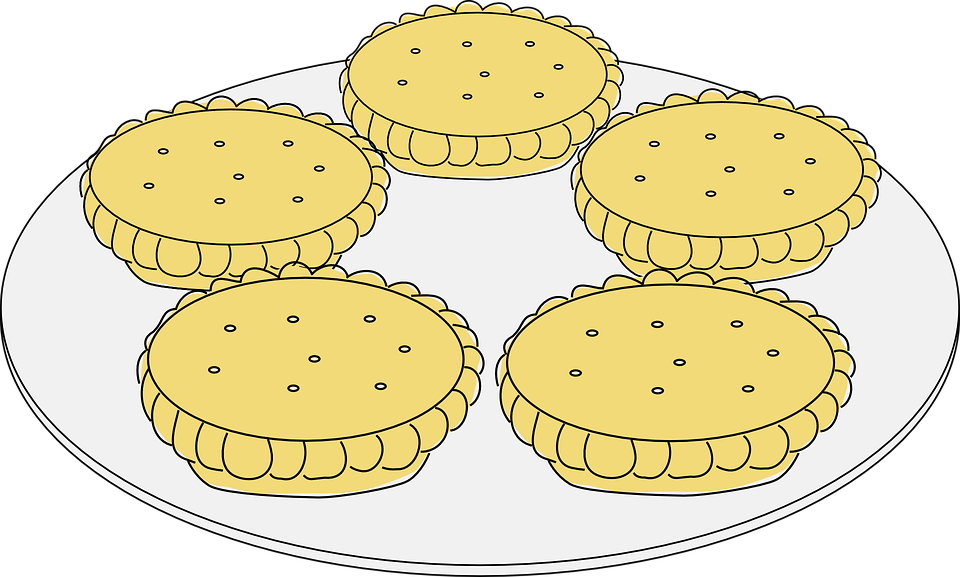 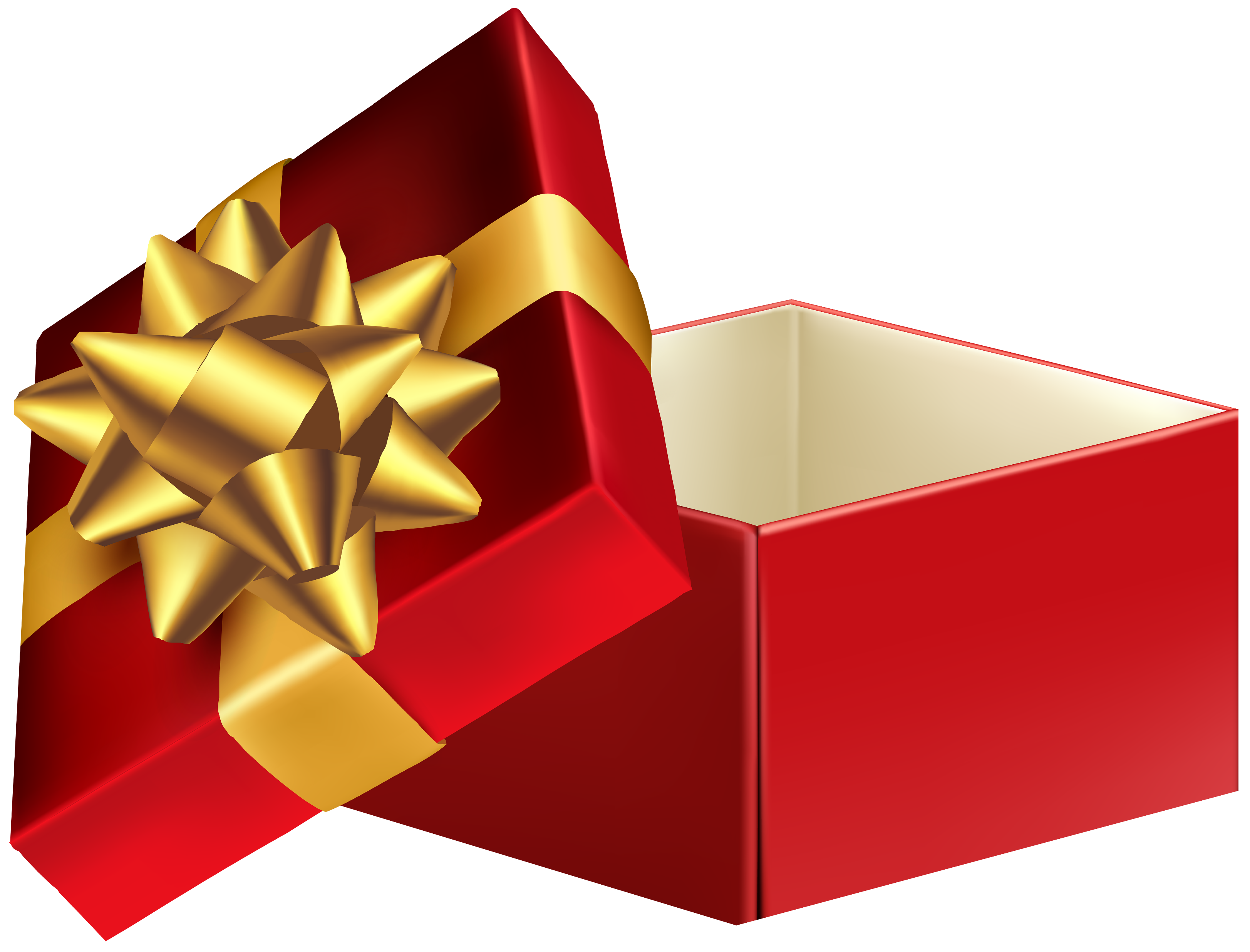 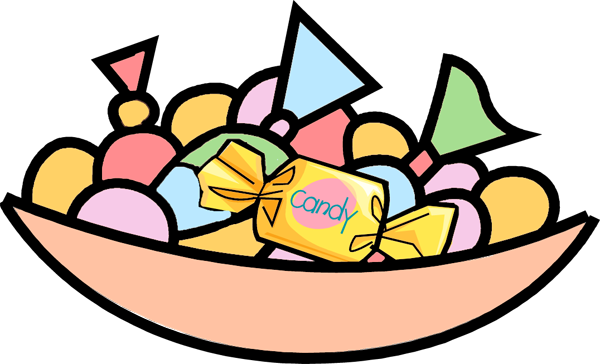 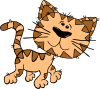 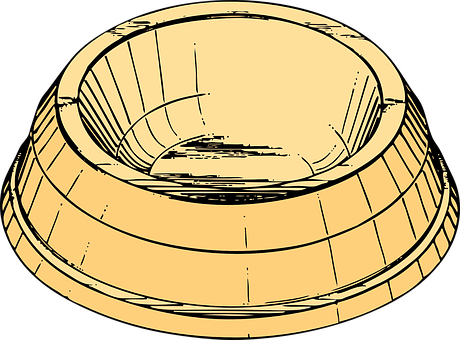 Daniel
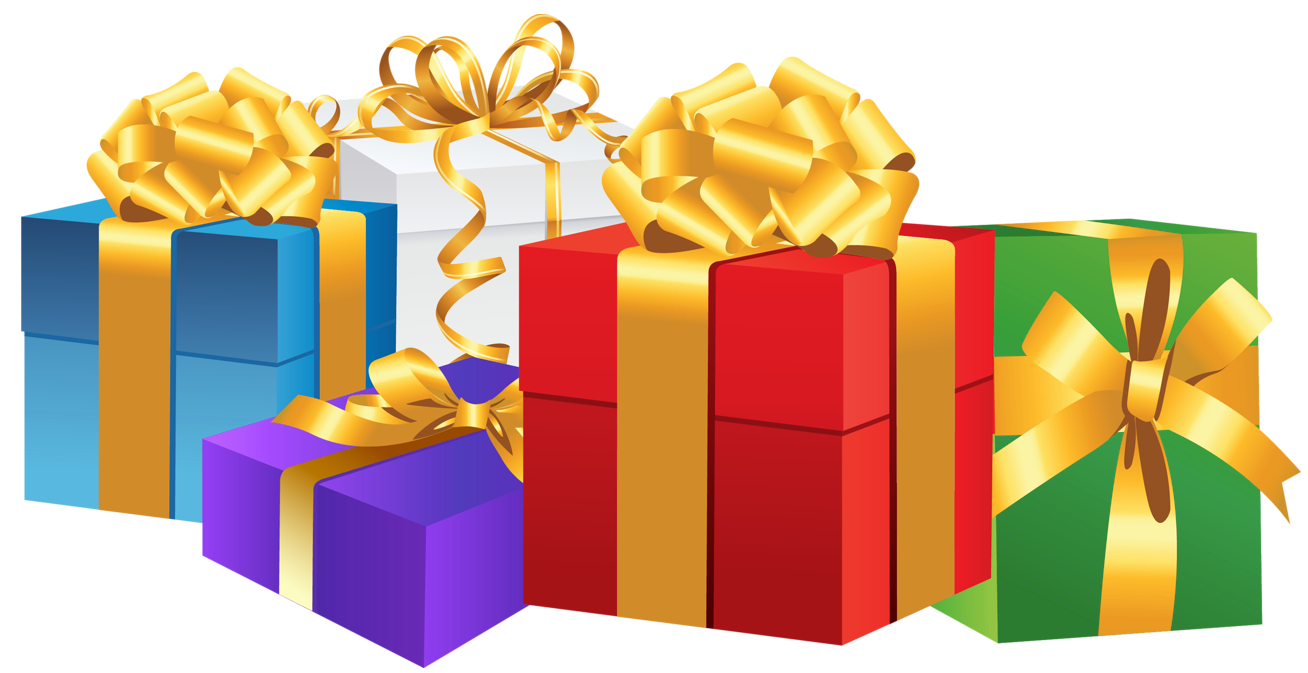 Nadia
Hugo
Lucía
[Speaker Notes: Timing: 10 minutes

Aim: to practise using 3rd person singular present tense –ER verbs, adjectives and direct object pronouns.

Procedure:
Students have to describe the image, mentioning what people are doing, and also describing objects. They have 5 minutes to write as many phrases as possible.
Then, students swap phrases with a partner. They have to read and correct each other’s phrases.
Each correct sentence gets a point. 

Examples:
¿Quién abre su primer regalo? Lucía la abre.
¿Quién trae un regalo grande? Daniel lo trae
¿Quién reparte los dulces? Hugo los reparte
¿Quién es la única persona que tiene la copa llena? Nadia es la única persona que tiene la copa llena.
¿Quién come? El gato pequeño come.
¿Quién recibe un regalo único? Lucía lo recibe.
¿Quién mira los dulces? Nadia los mira 
¿Quién quiere ir en el jardín? El gato blanco y negro quiere ir en el jardín.
¿Quién responde a Hugo? Nadia responde a Hugo.
¿Quién bebe una bebida fresca? Ana la bebe.]
Deberes
deberes
Estudia este vocabulario:
Foundation
Higher
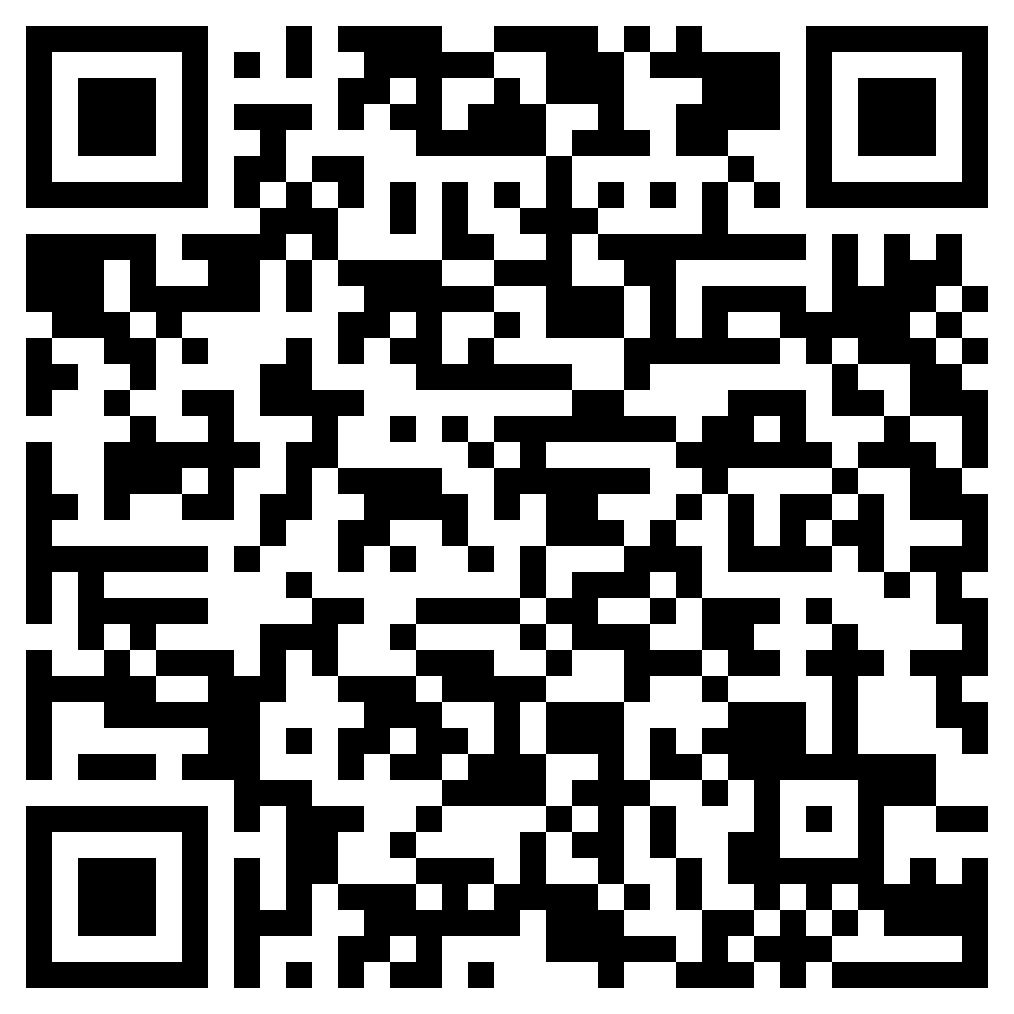 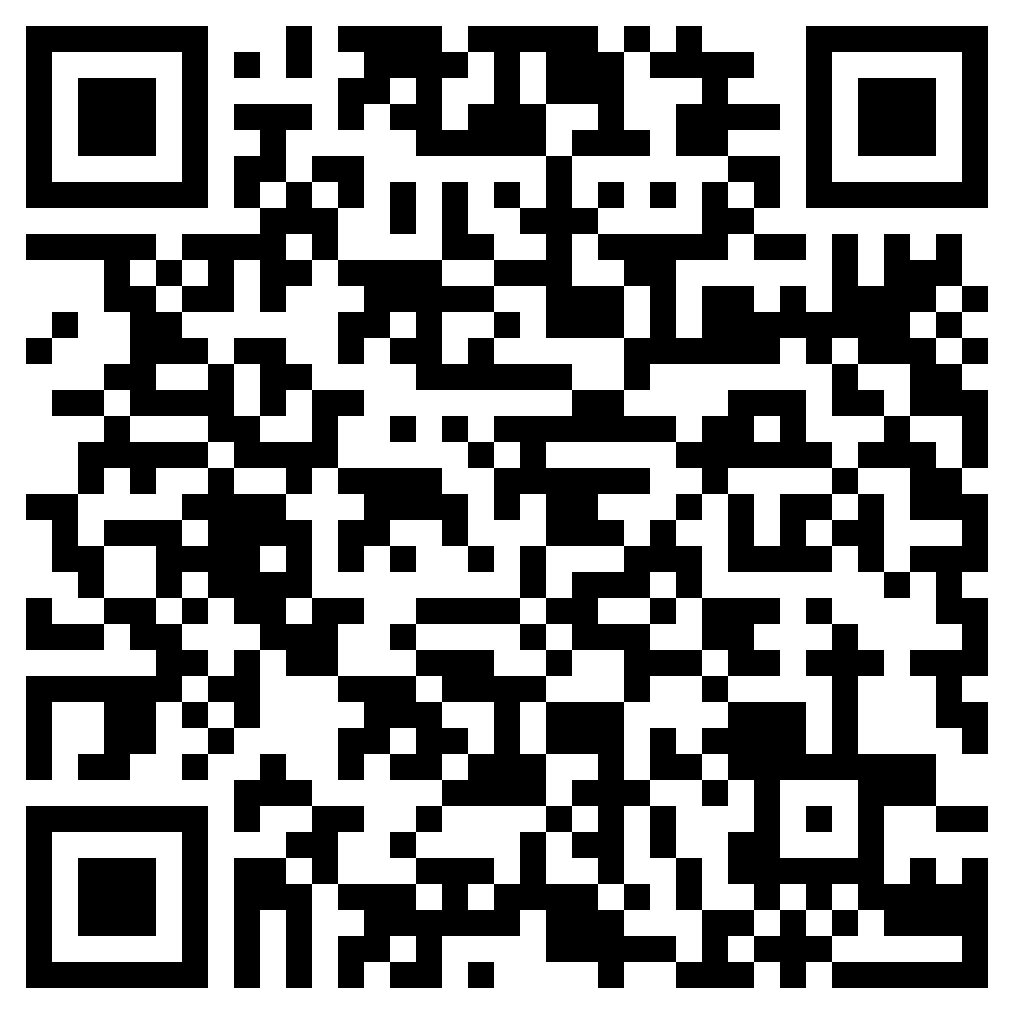 New
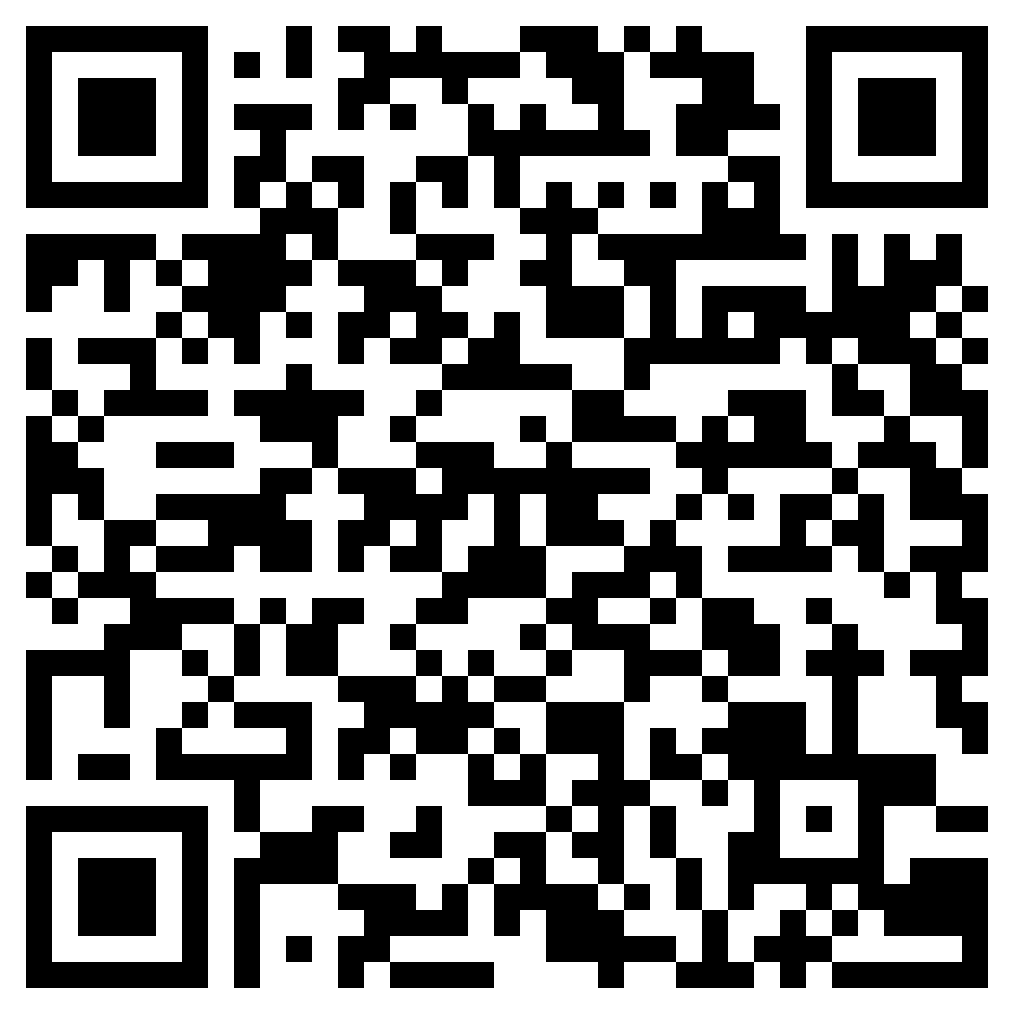 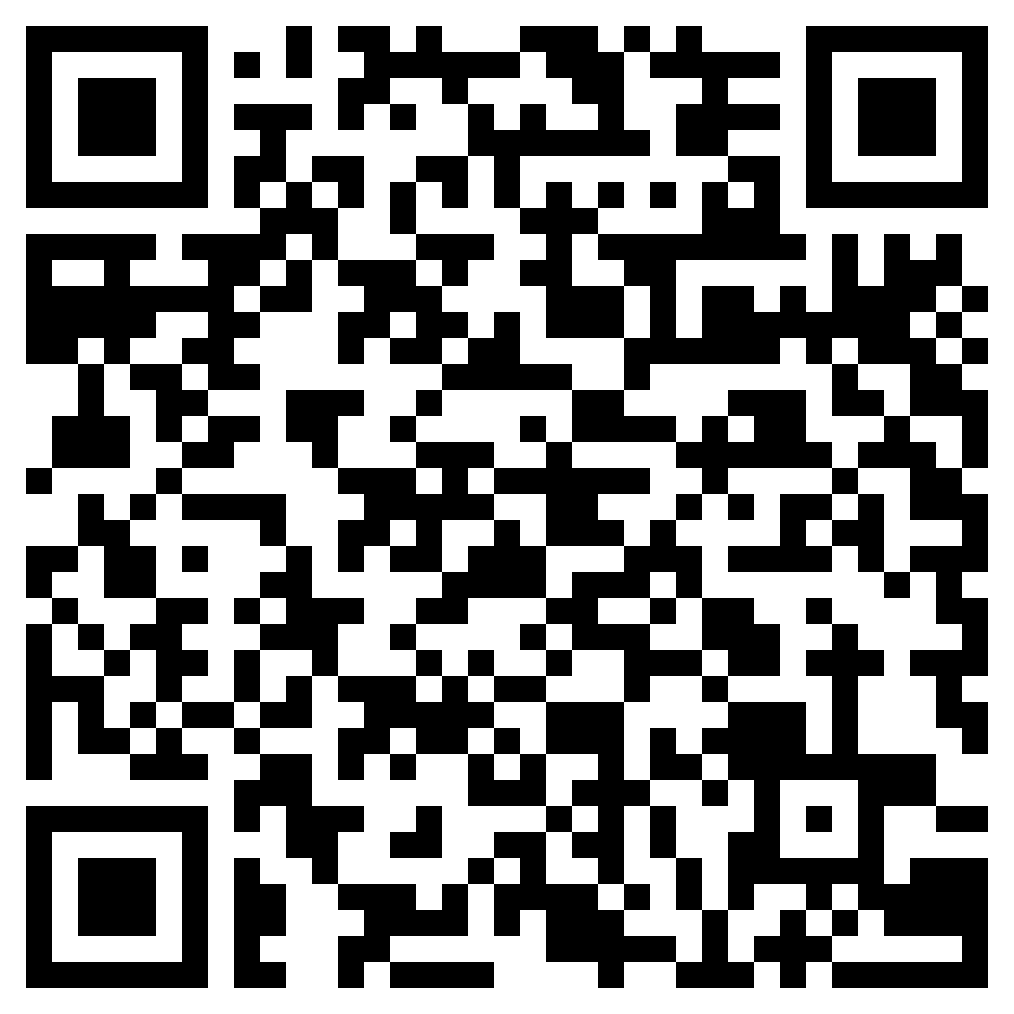 Revisit
[Speaker Notes: Homework slide

Students have 2 sets of vocabulary to study: a set of new vocabulary to be introduced in the next lesson and a set of revisited vocabulary from Year 9.]